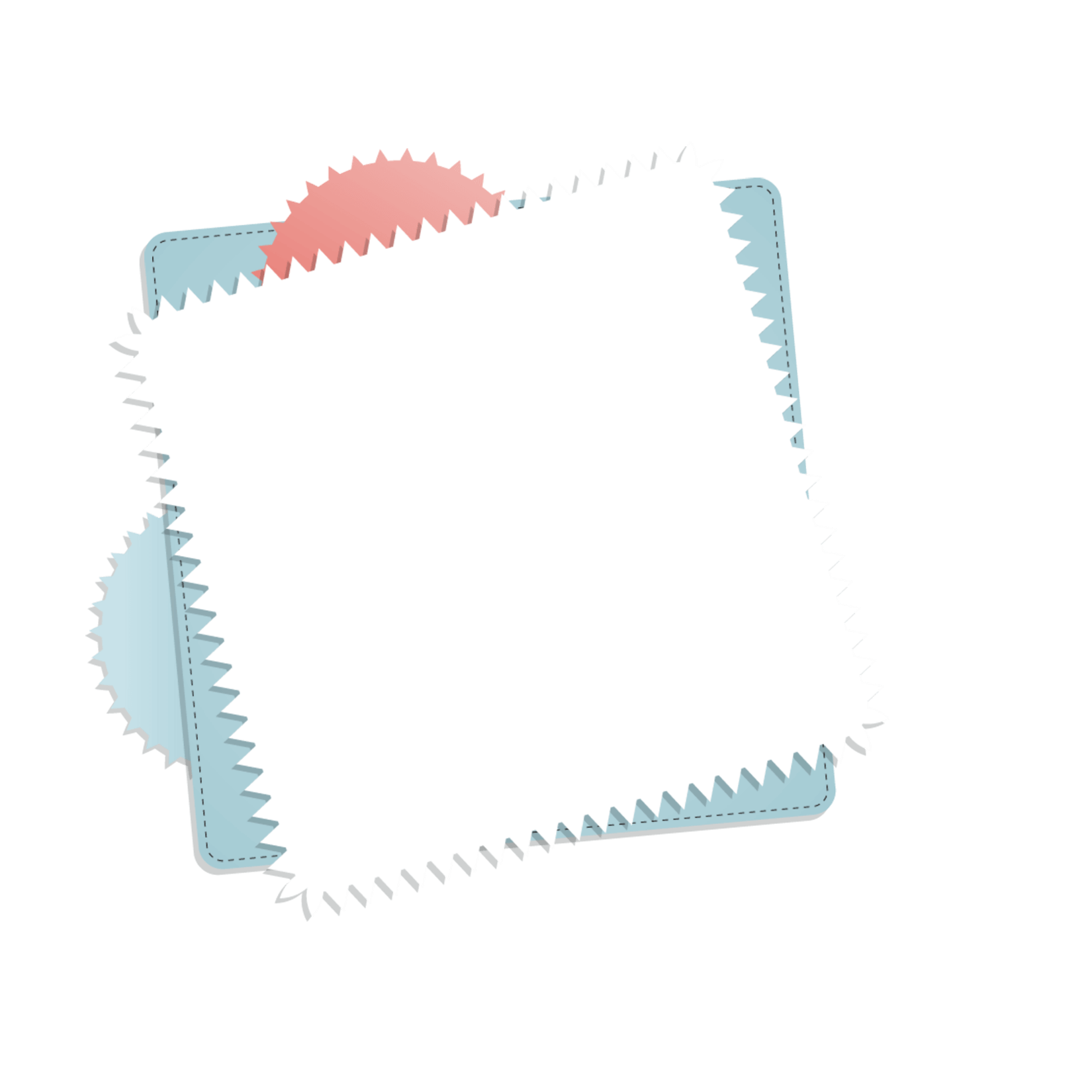 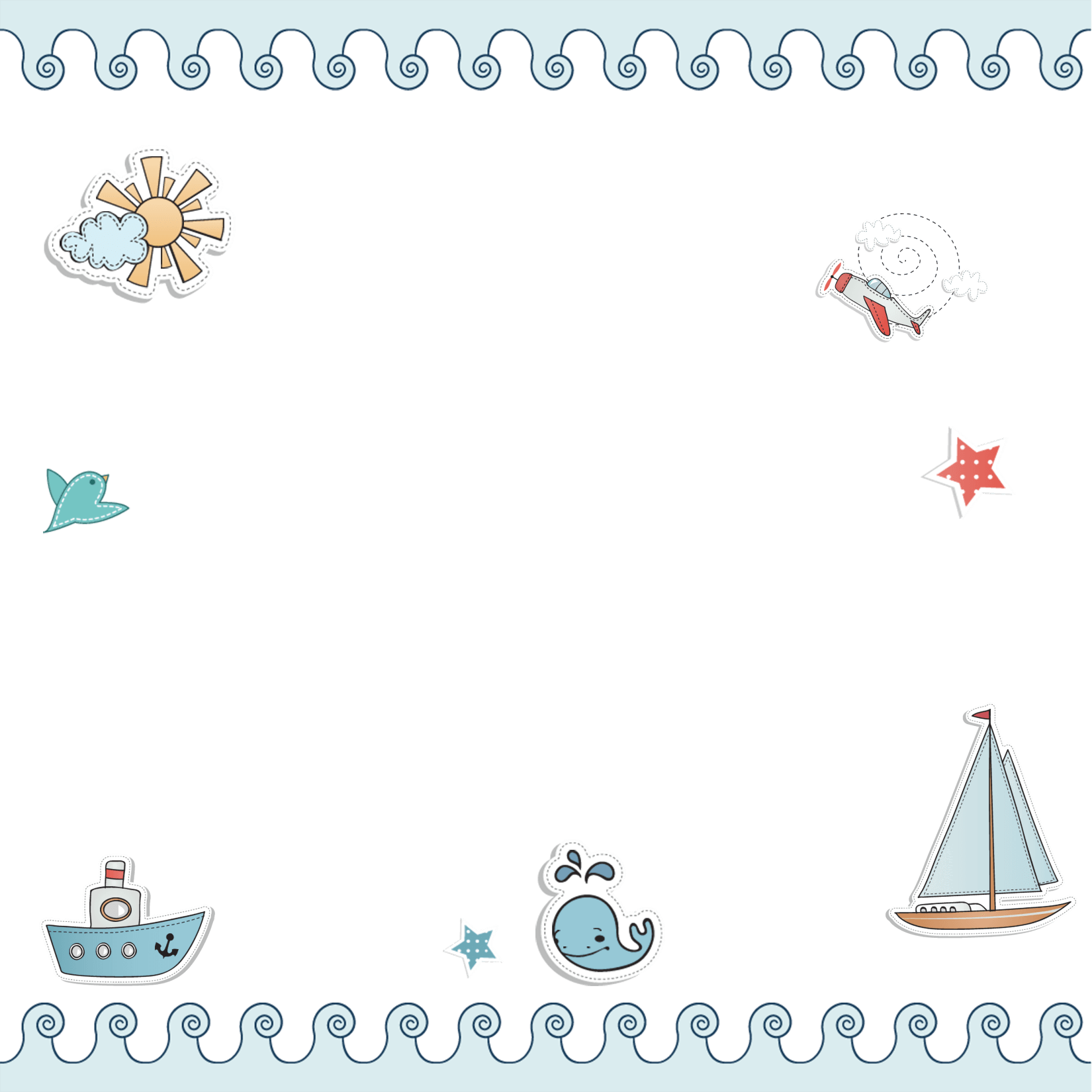 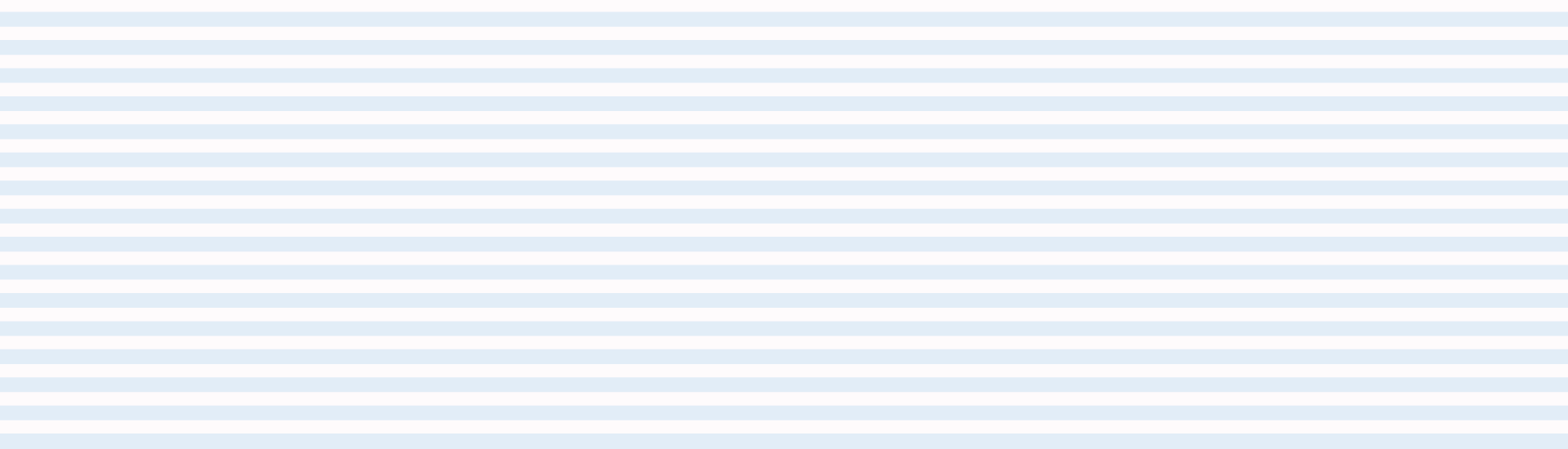 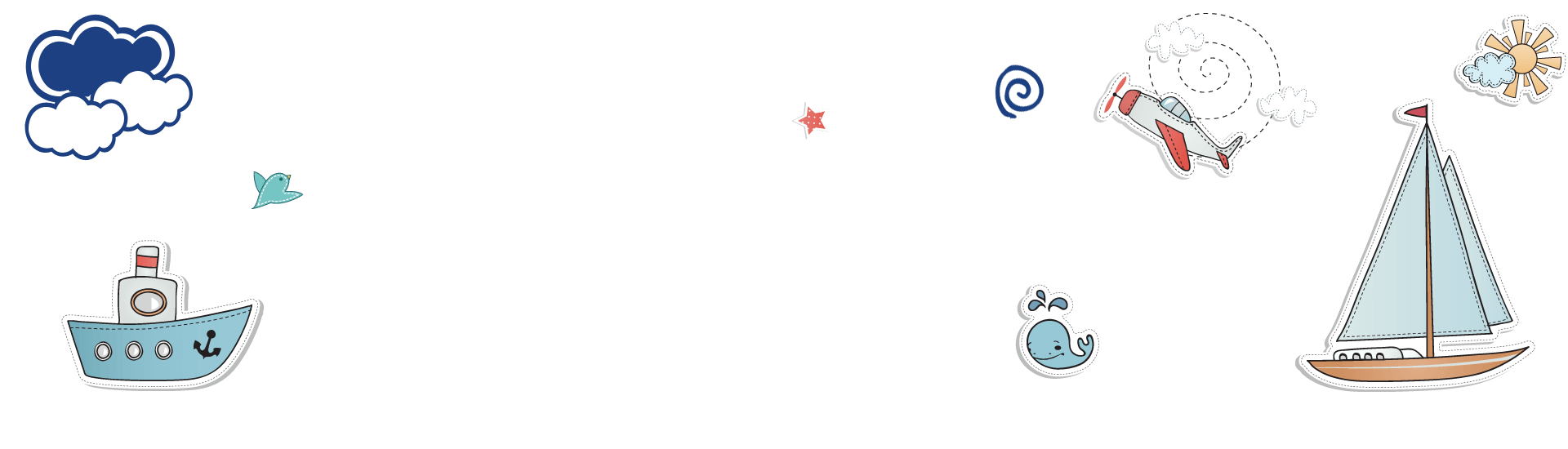 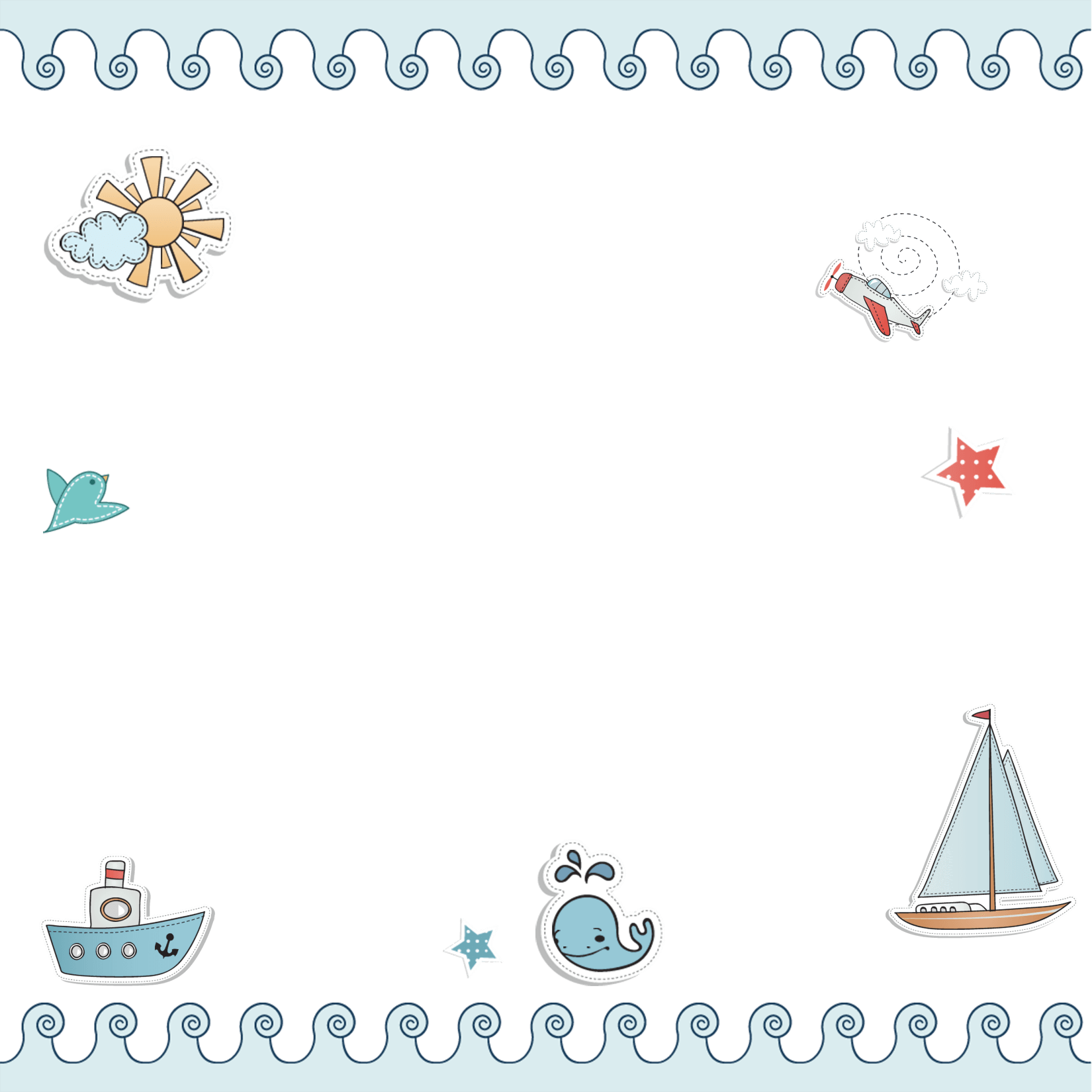 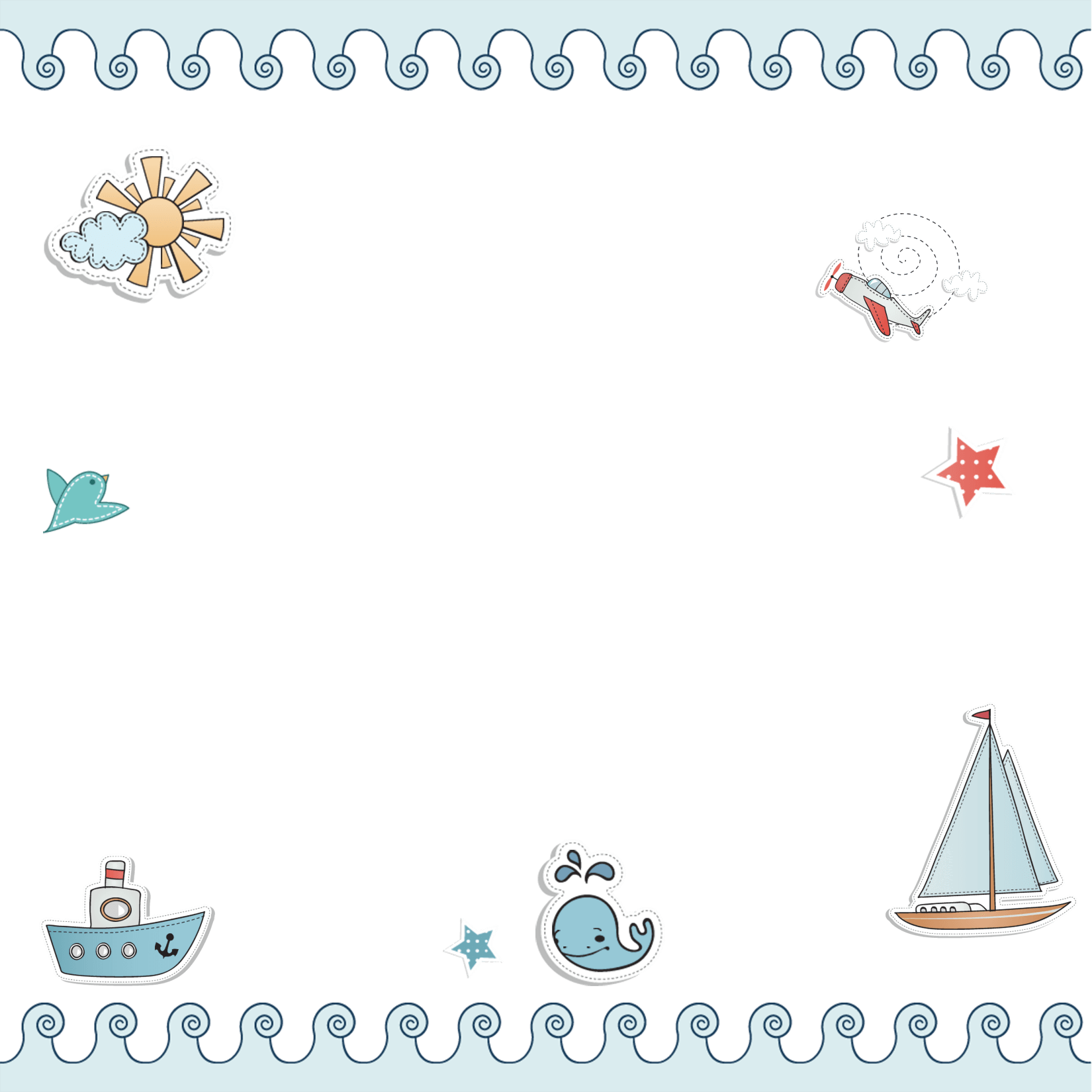 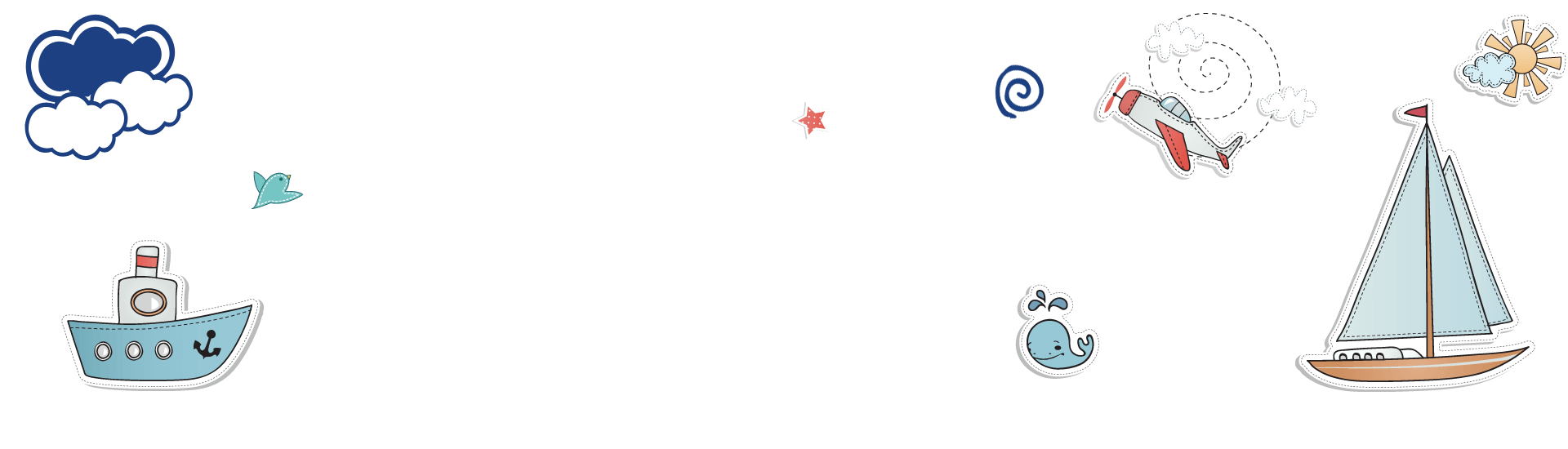 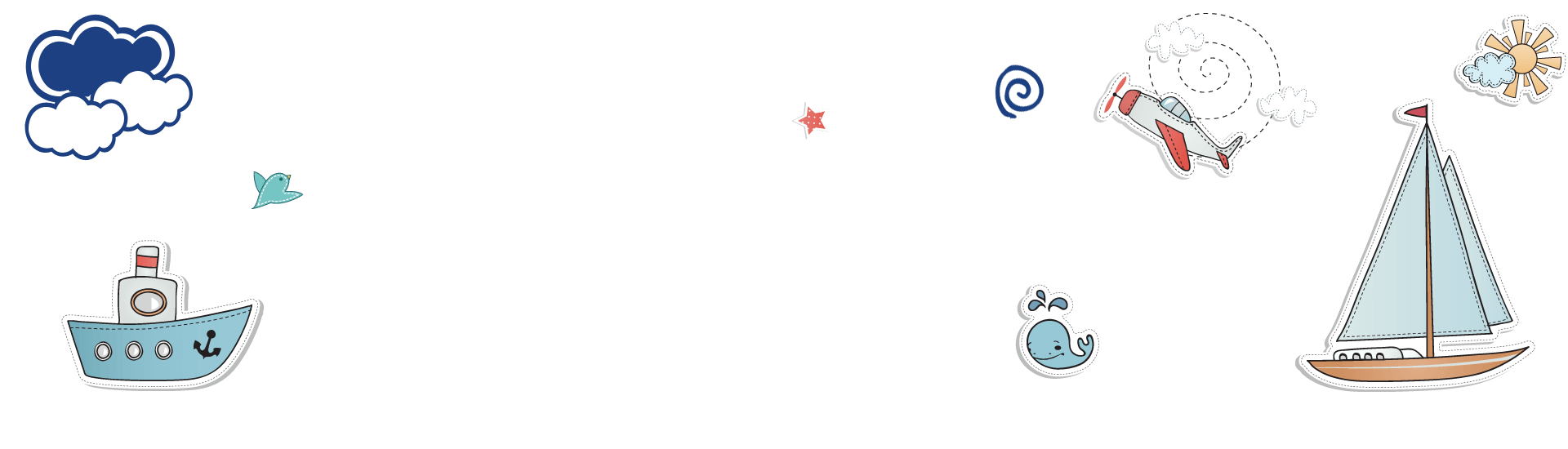 CHÀO MỪNG CÁC EM ĐẾN VỚI TIẾT HỌC!
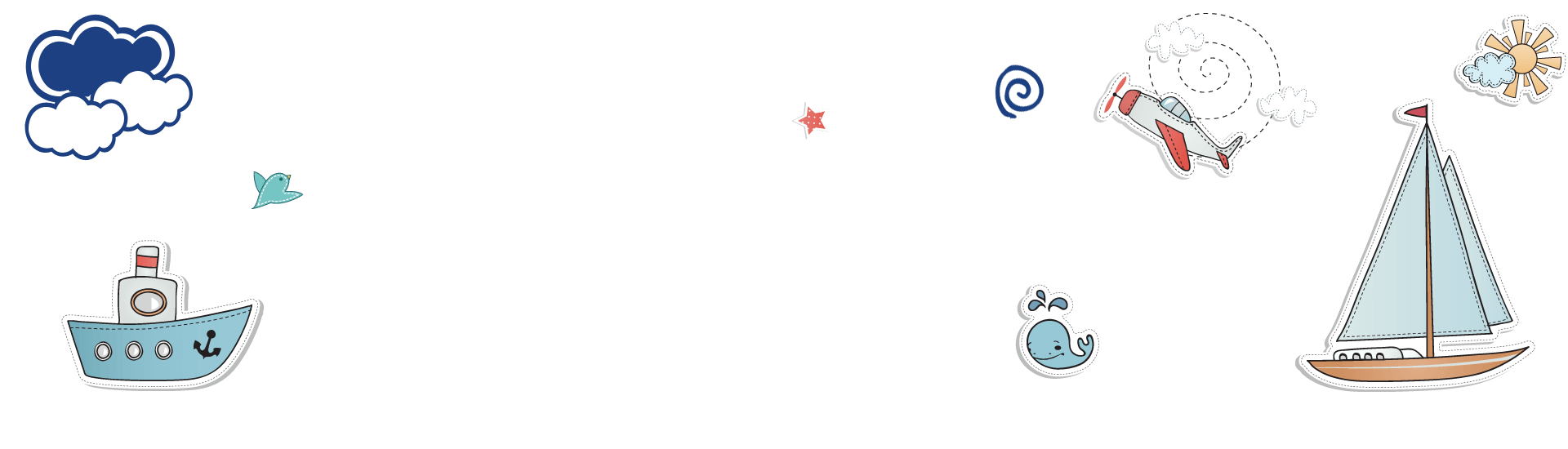 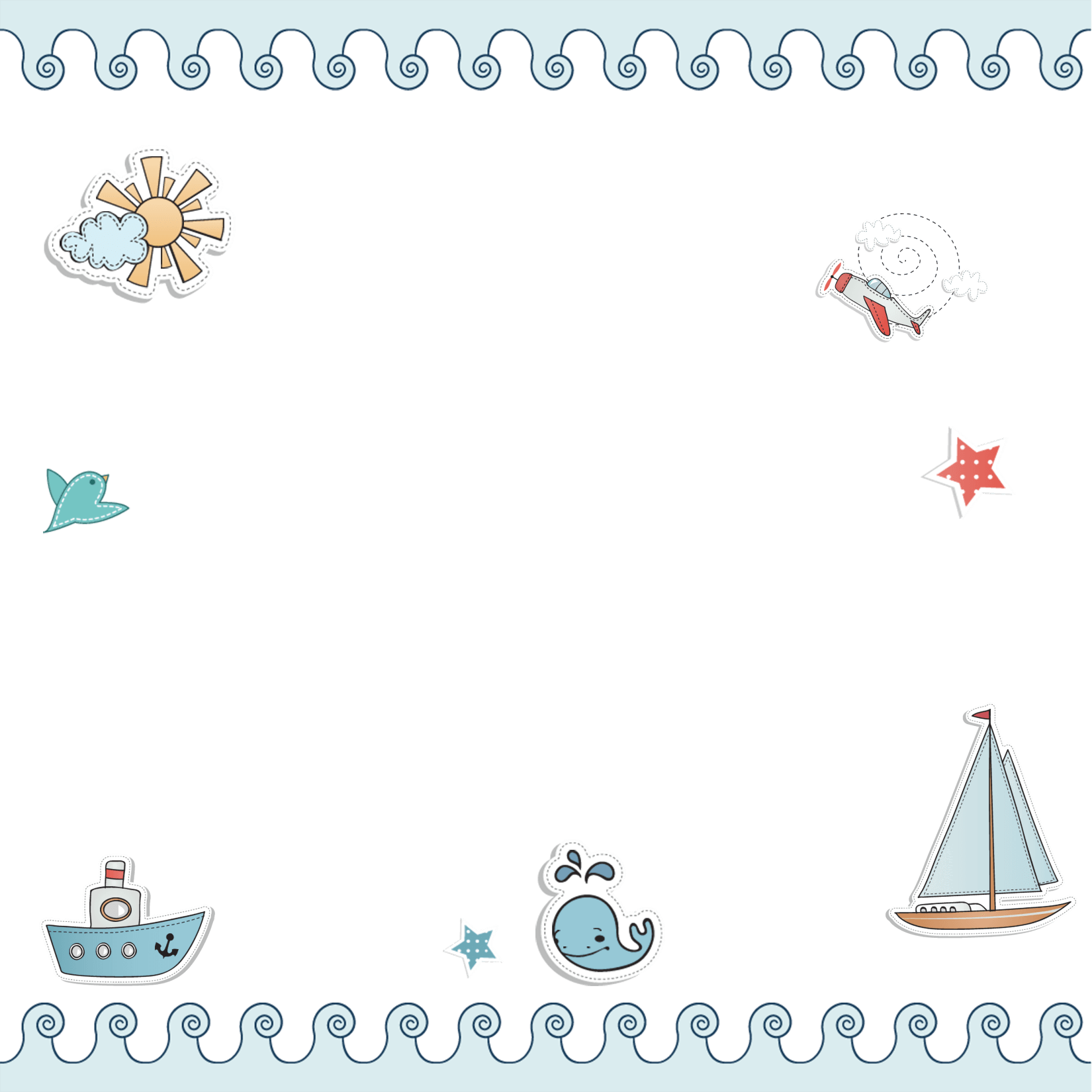 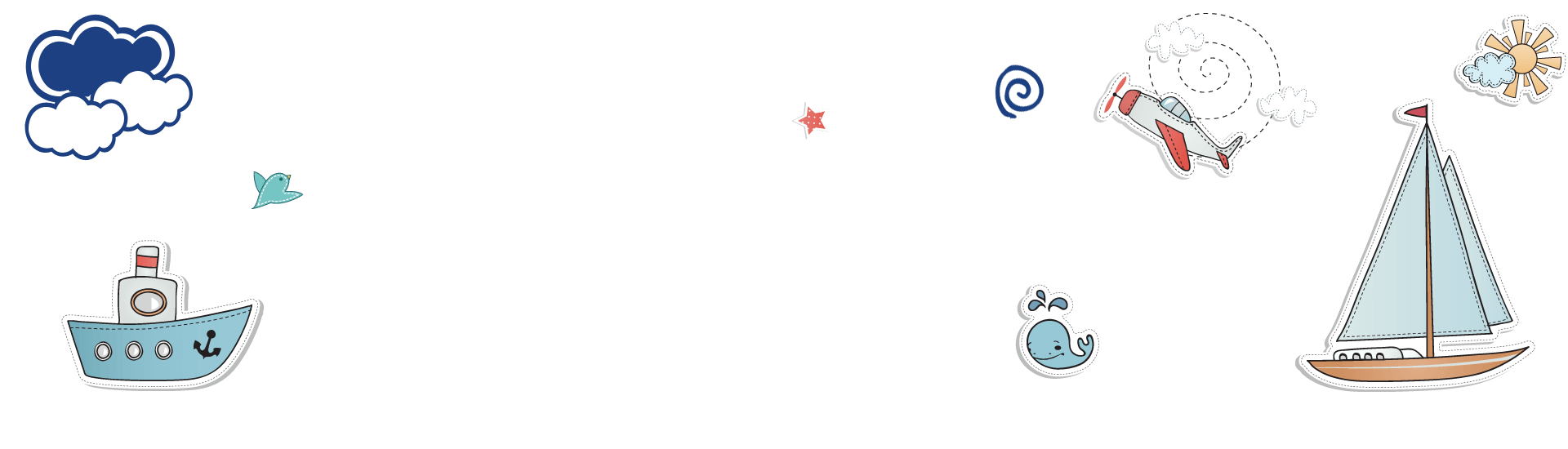 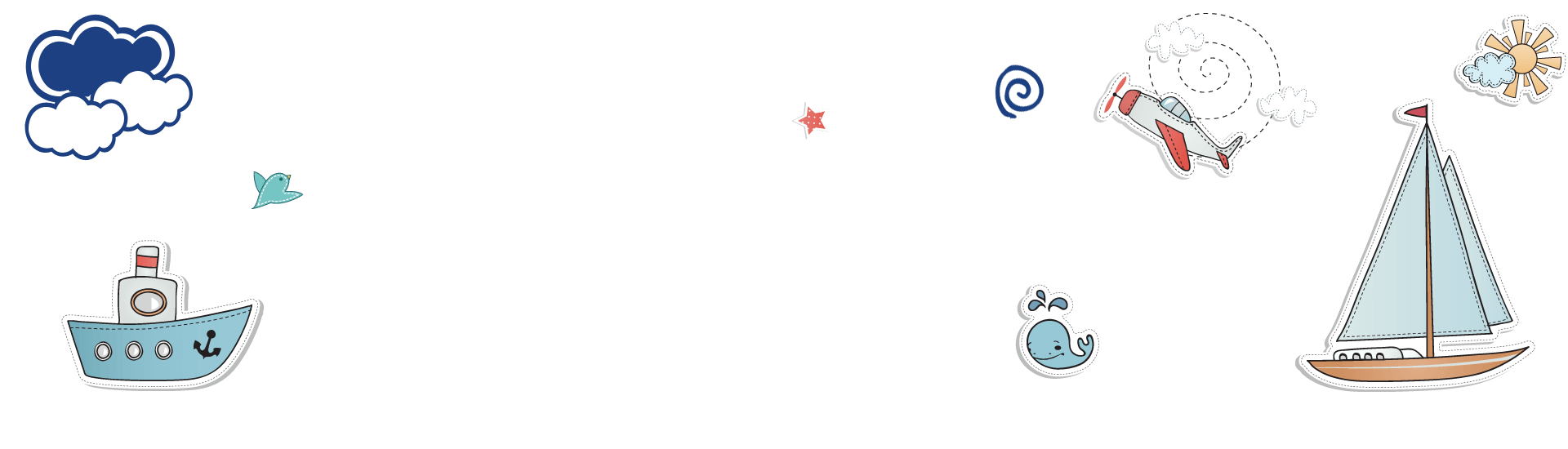 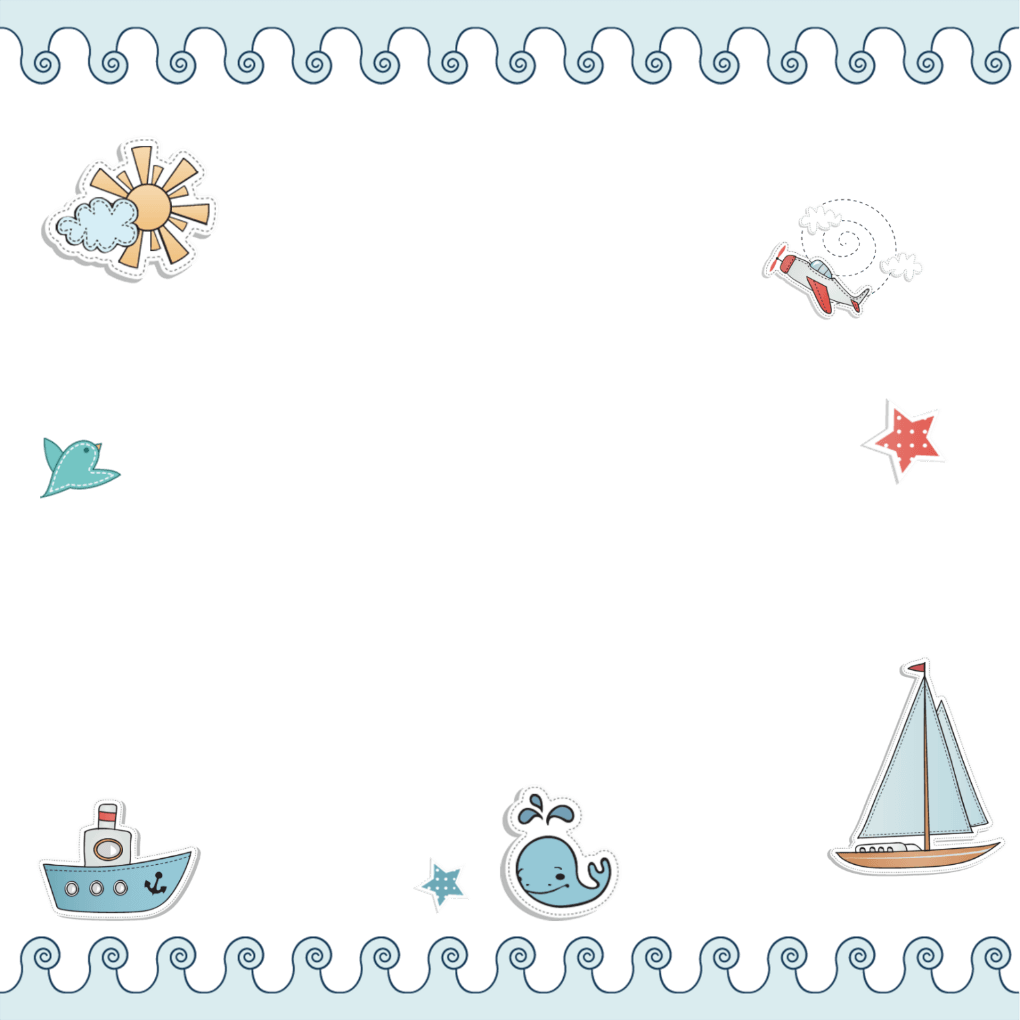 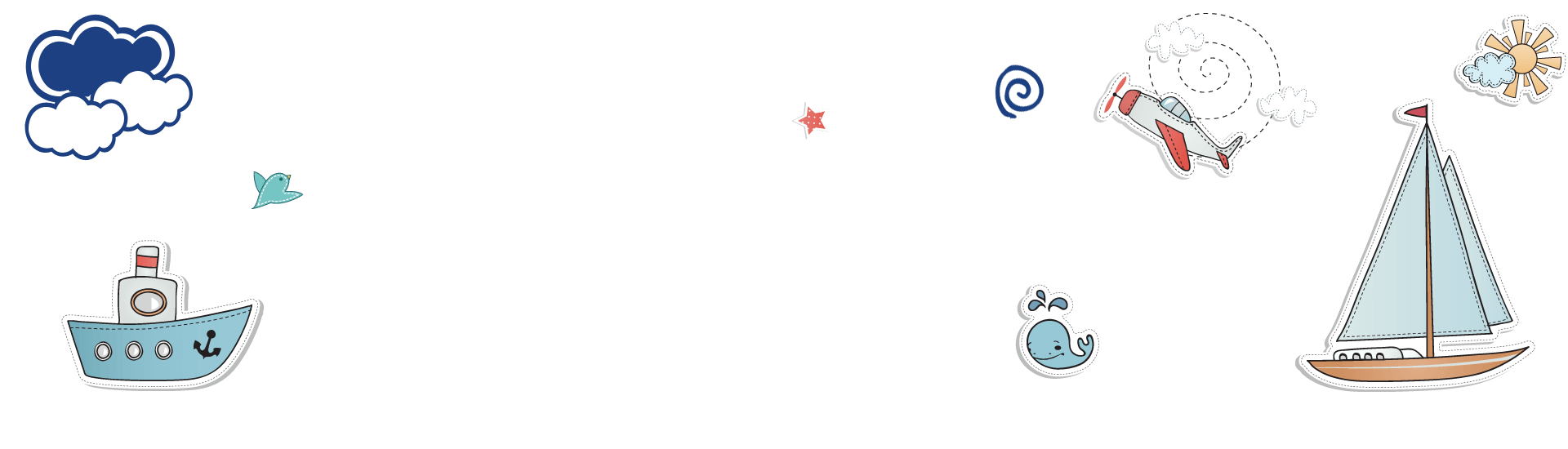 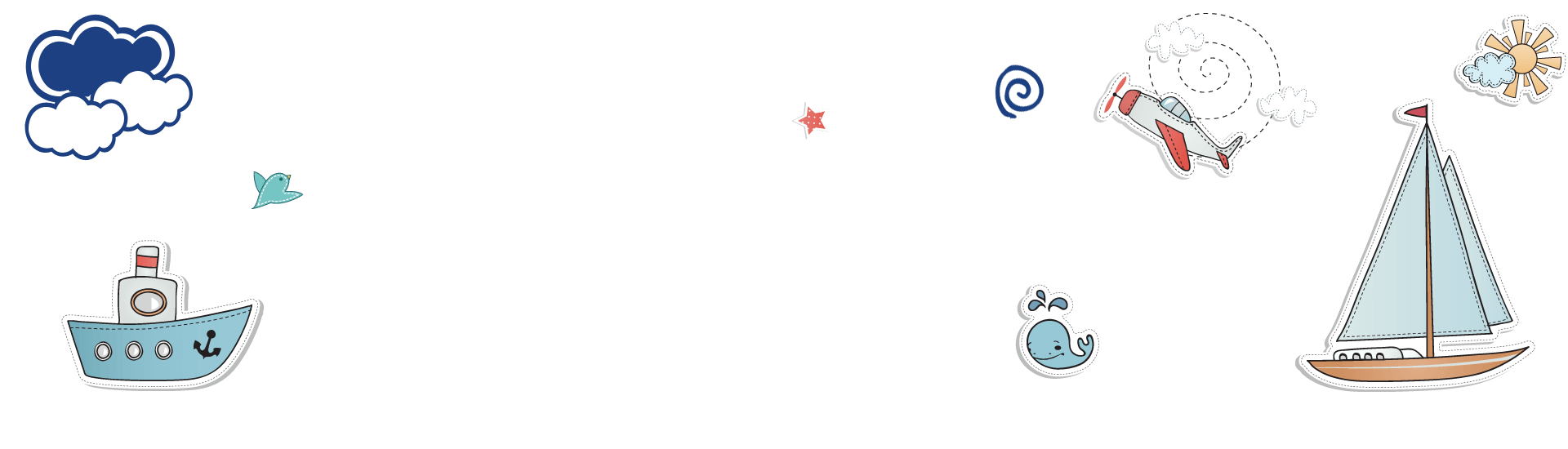 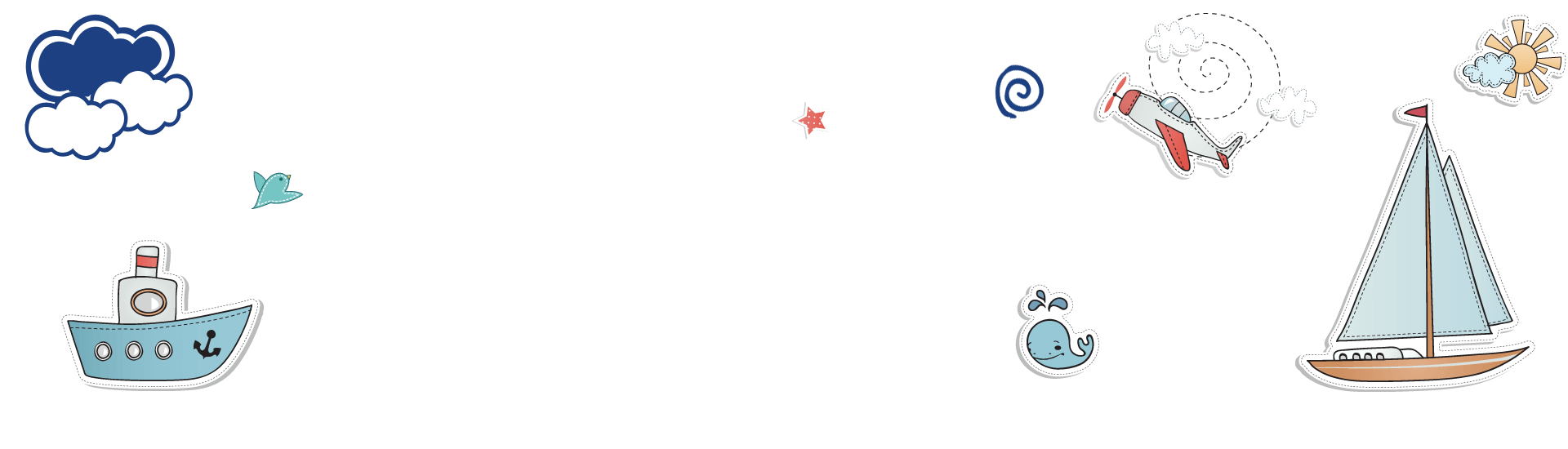 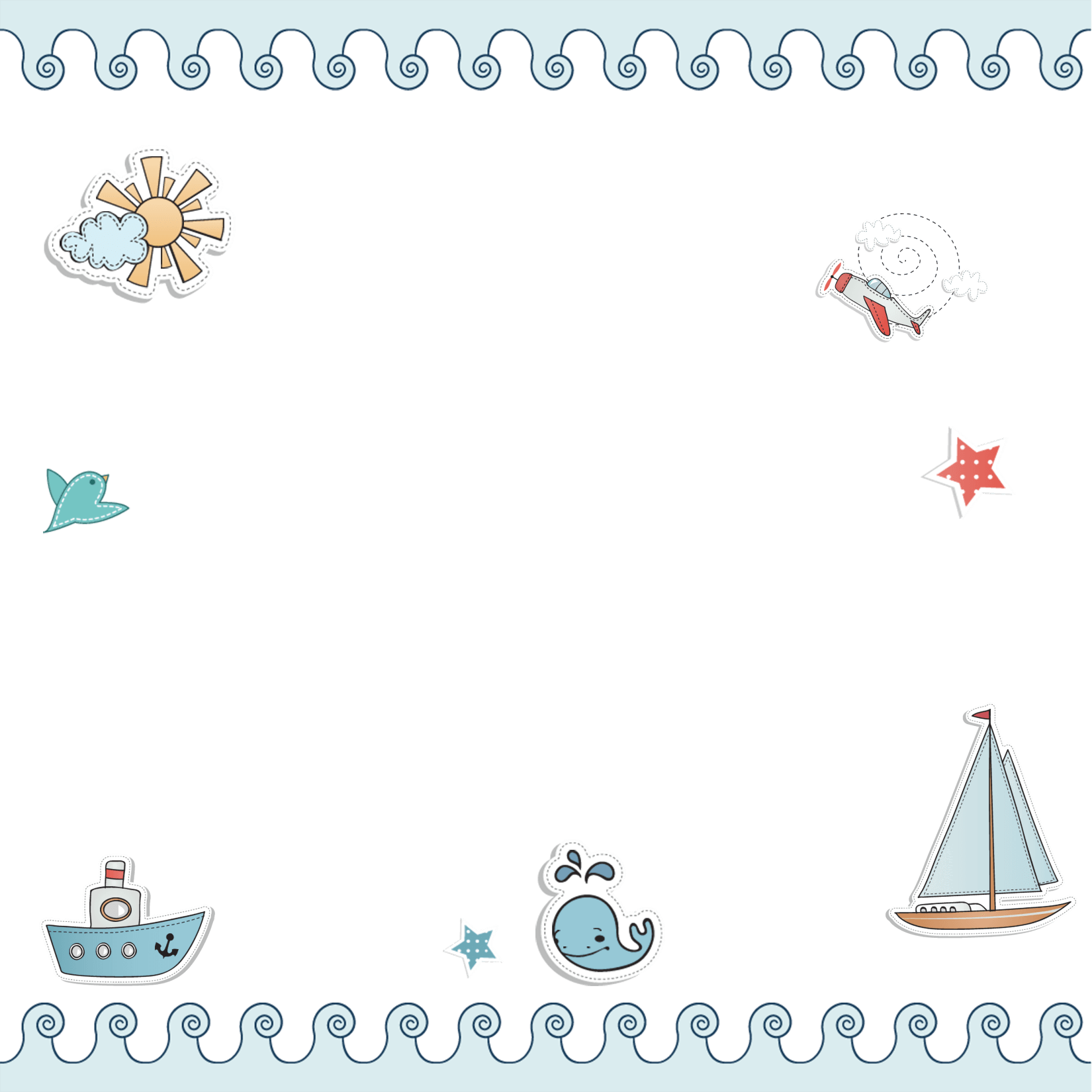 KHỞI ĐỘNG
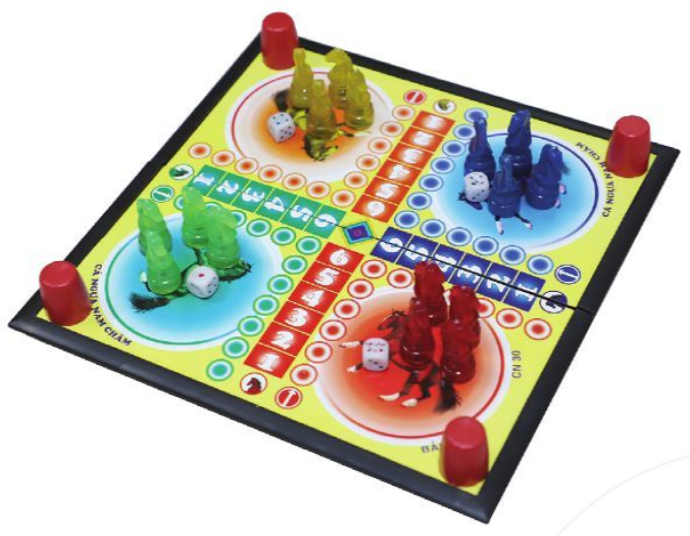 Bốn bạn Chi, Hằng, Trung, Dũng cùng chơi cờ cá ngựa. Chi đã gieo xúc xắc khi đến lượt của mình.
Xác suất thực nghiệm để Chi gieo được mặt 1 chấm là bao nhiêu?
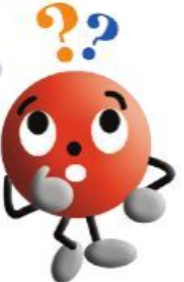 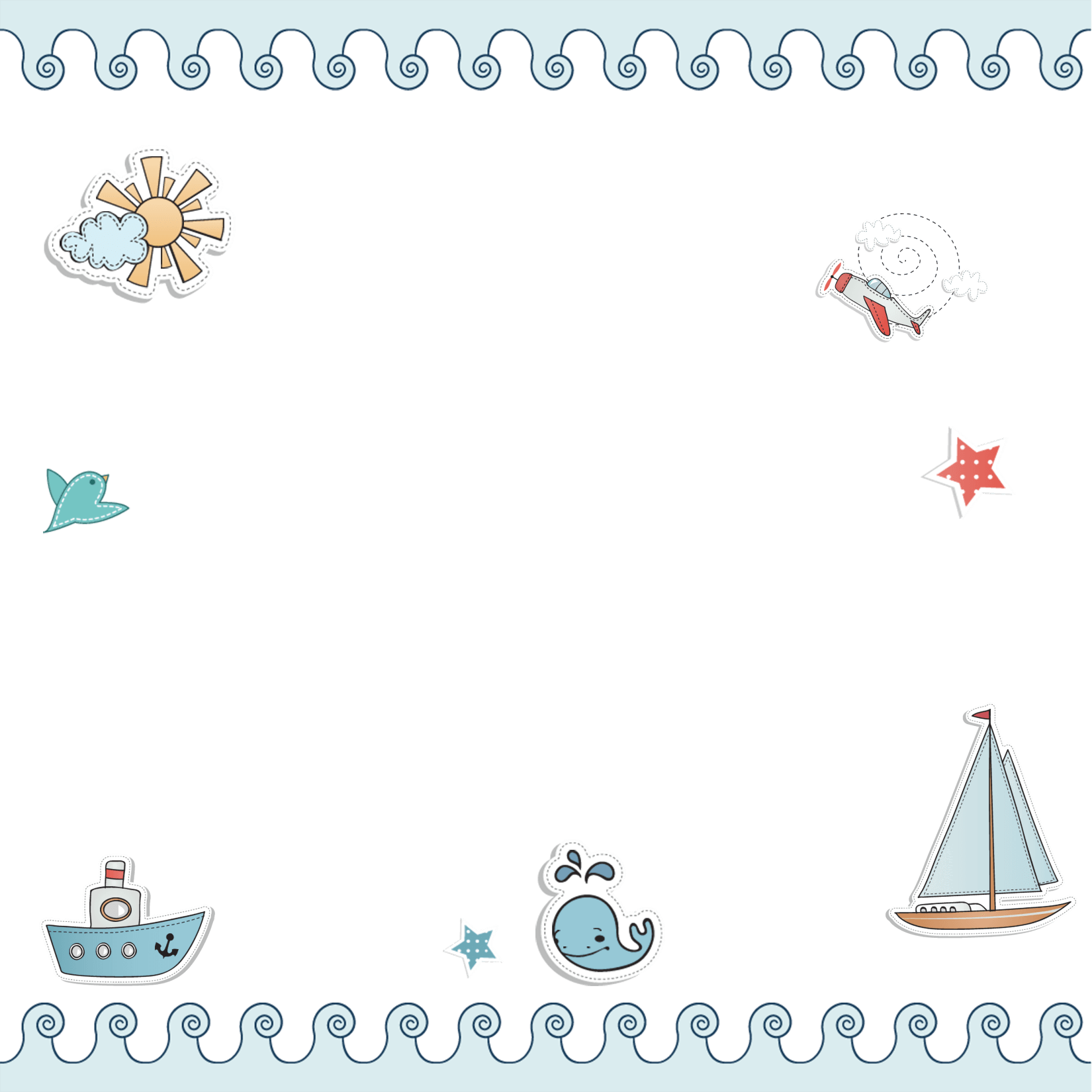 BÀI 4
 Xác suất thực nghiệm trong một số trò chơi và thí nghiệm đơn giản (3 tiết)
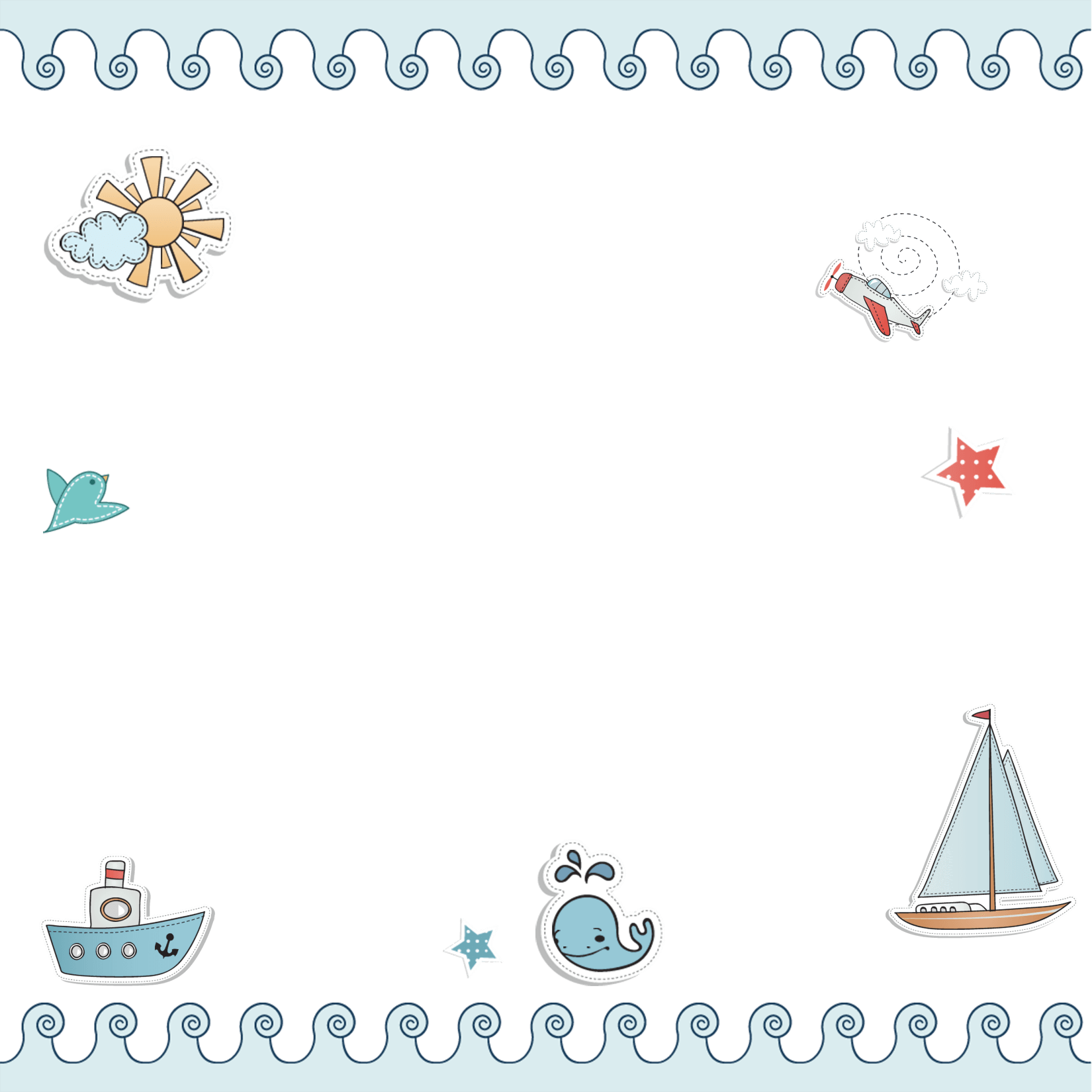 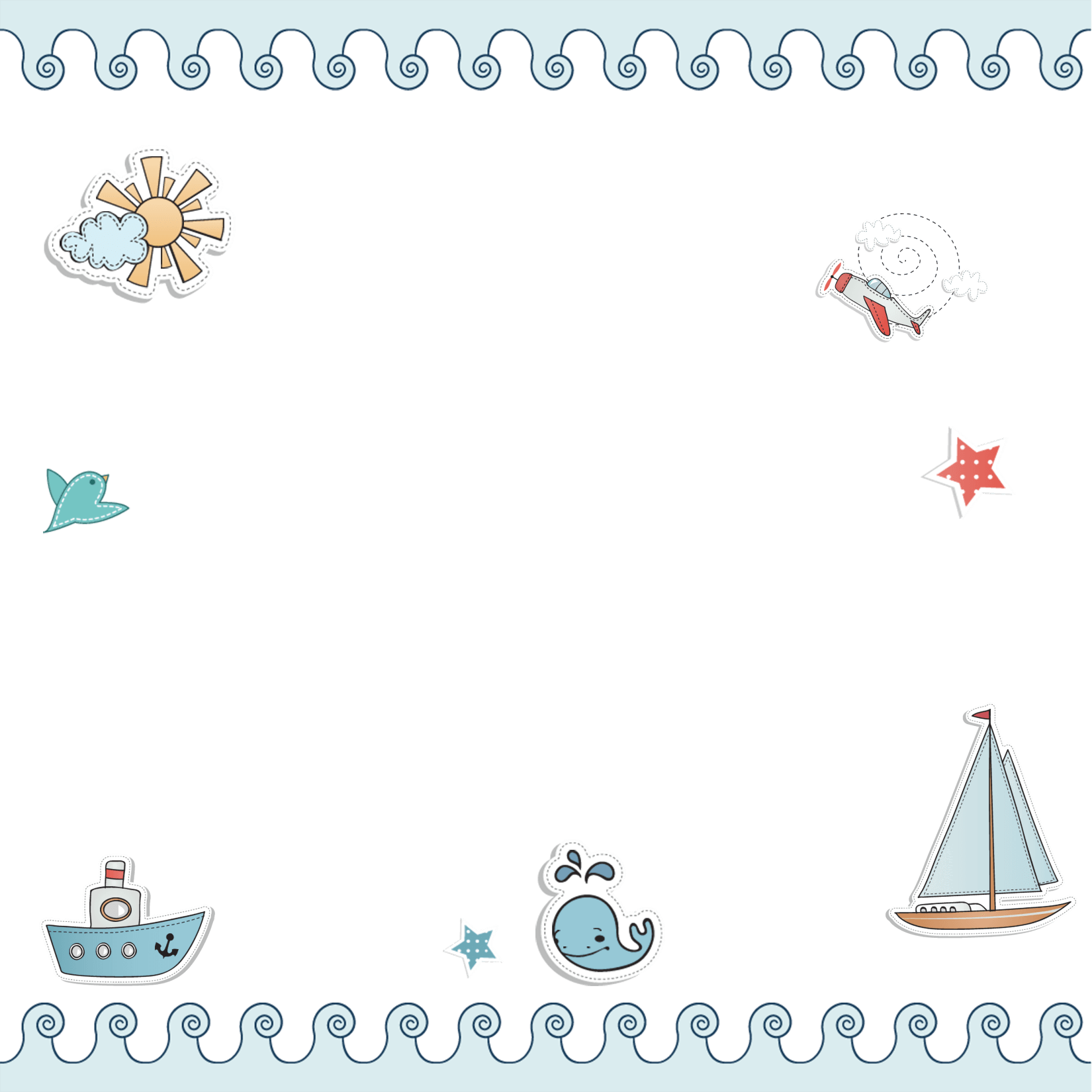 NỘI  DUNG
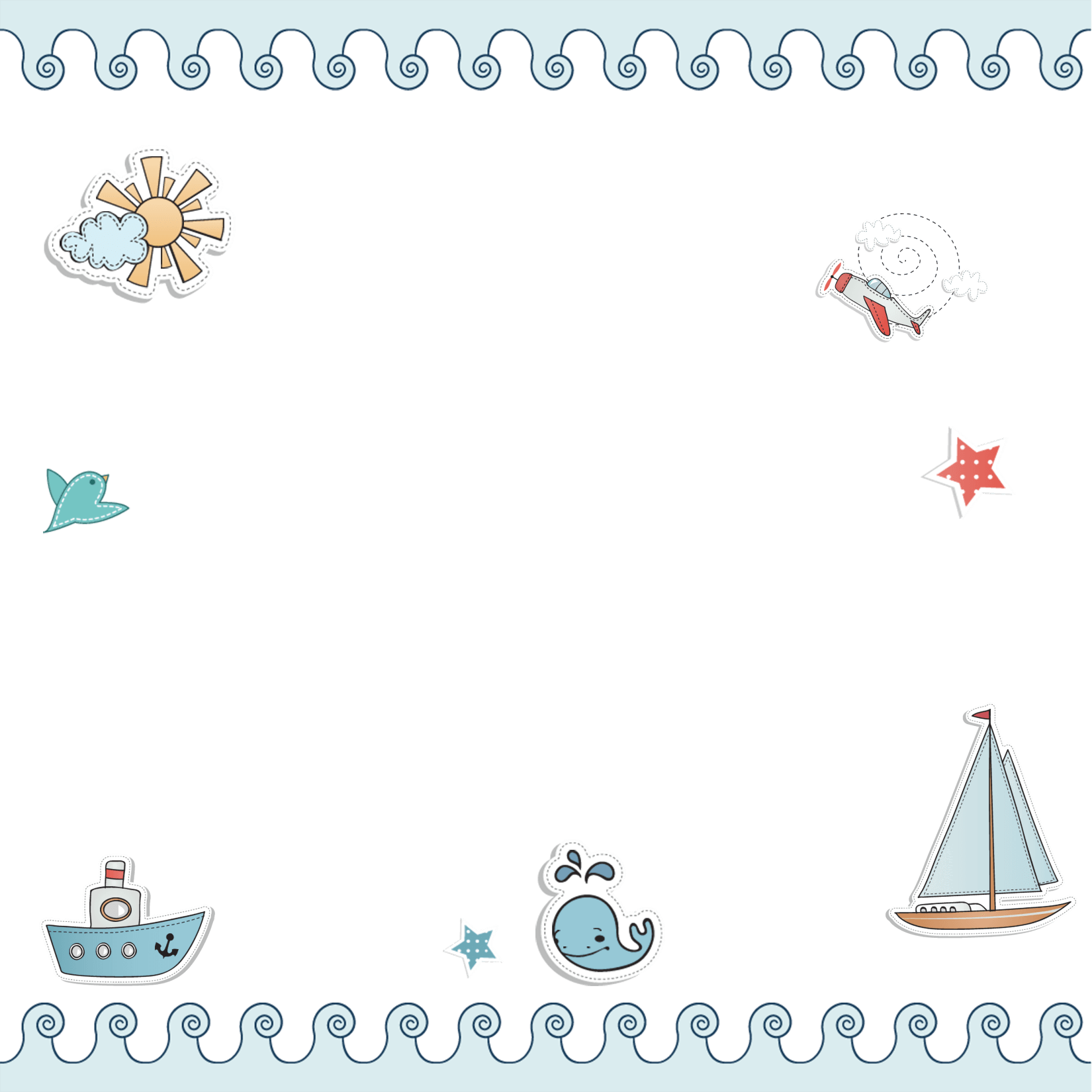 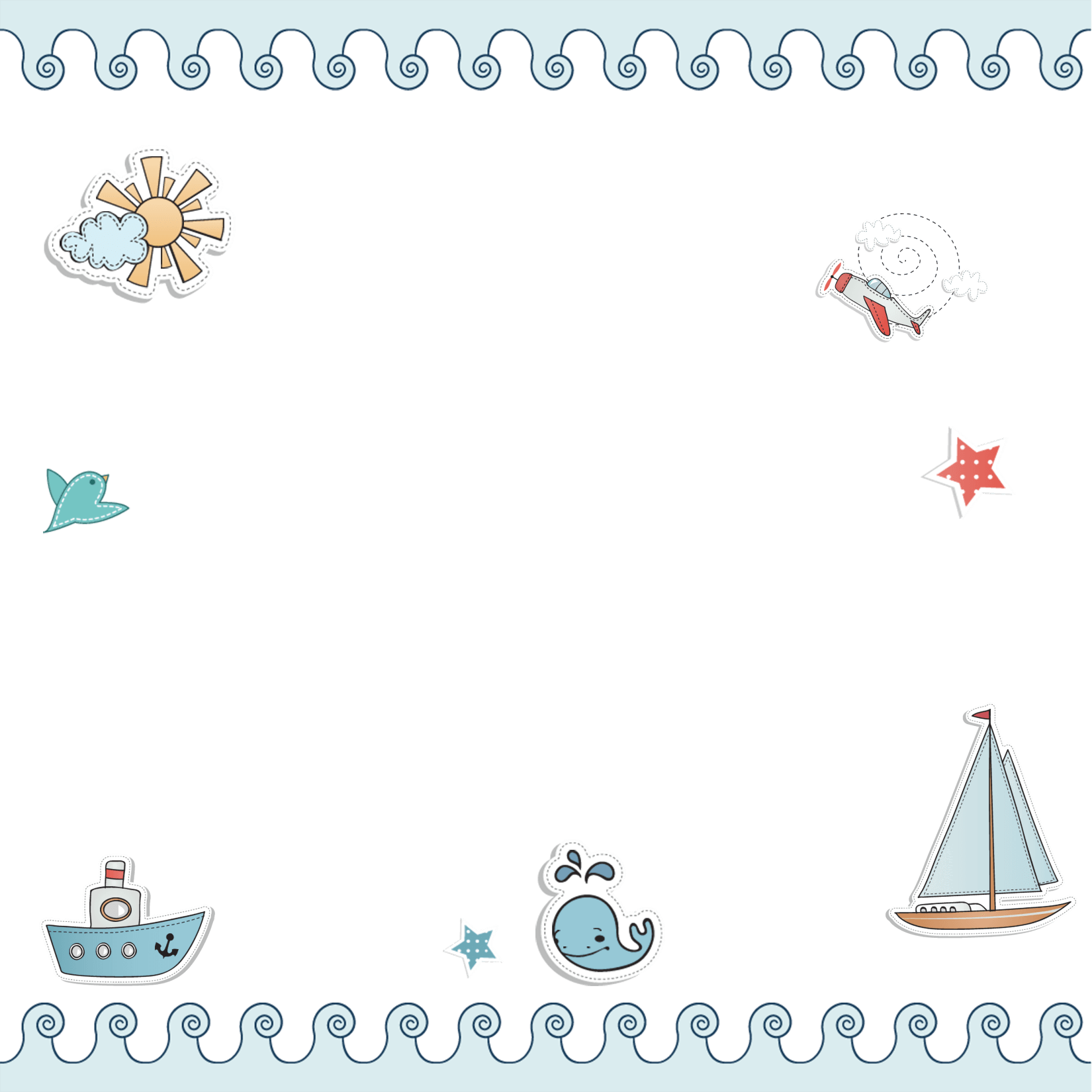 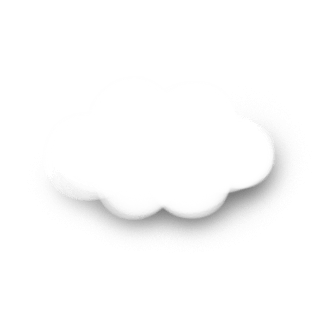 XÁC SUẤT THỰC NGHIỆM TRONG TRÒ CHƠI TUNG ĐỒNG XU
01
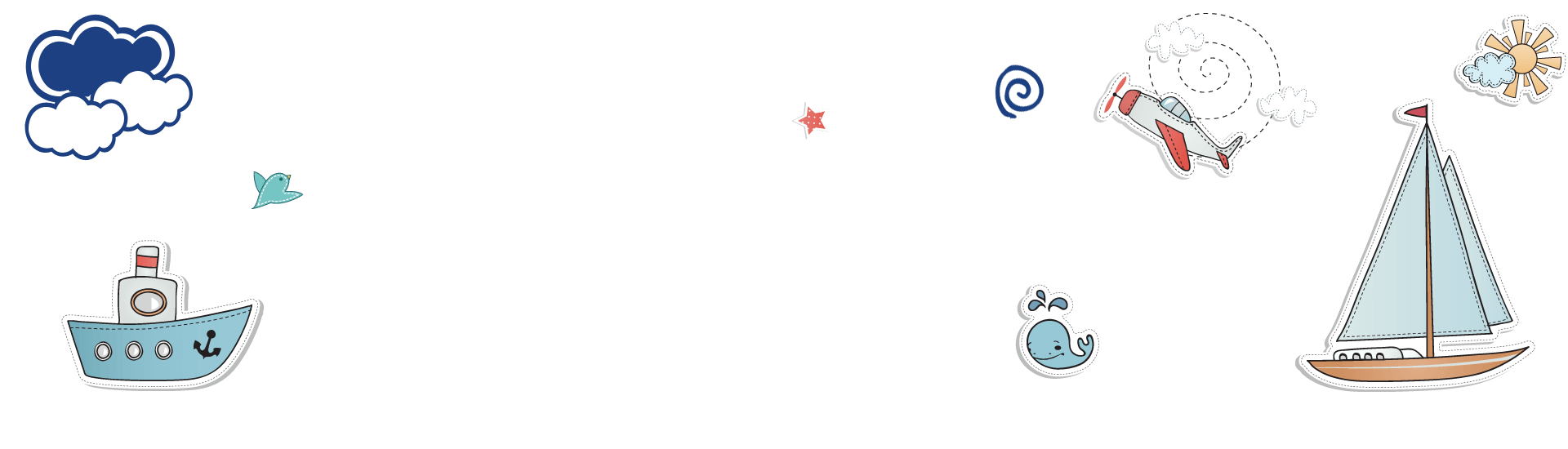 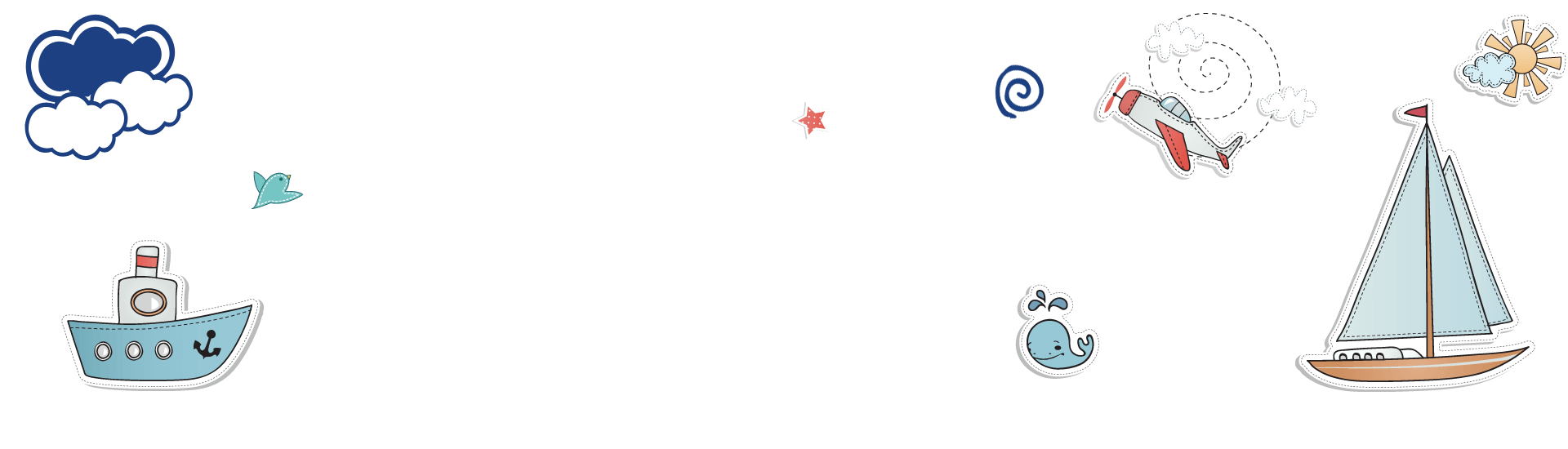 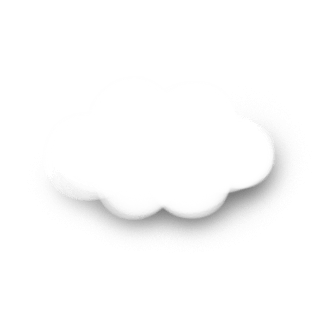 XÁC SUẤT THỰC NGHIỆM TRONG TRÒ CHƠI LẤY VẬT TỪ TRONG HỘP.
02
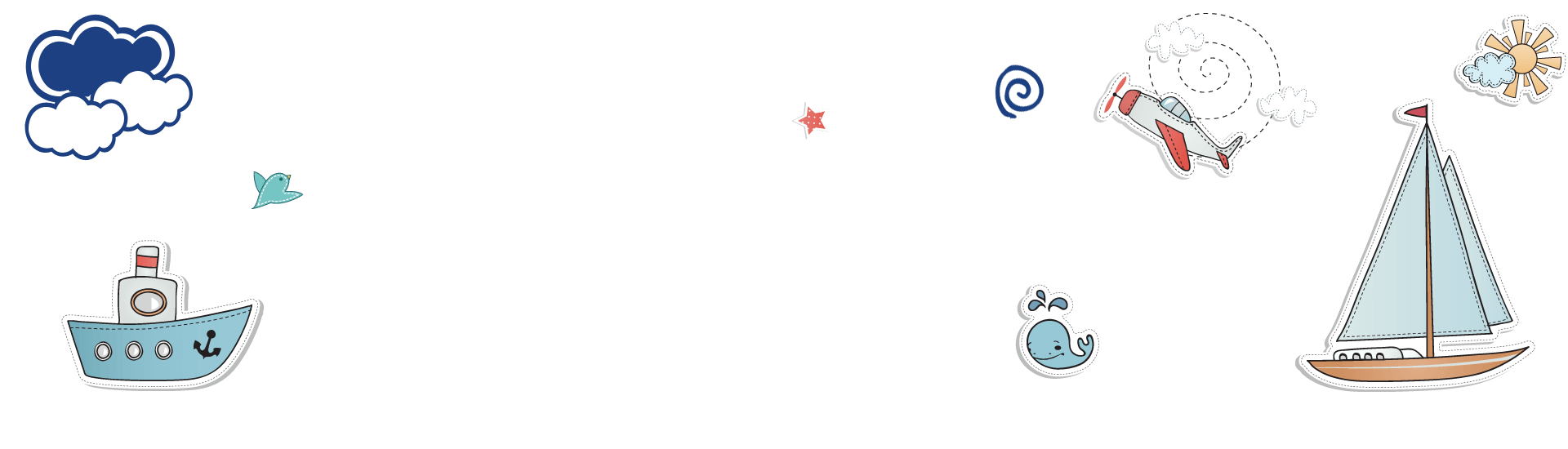 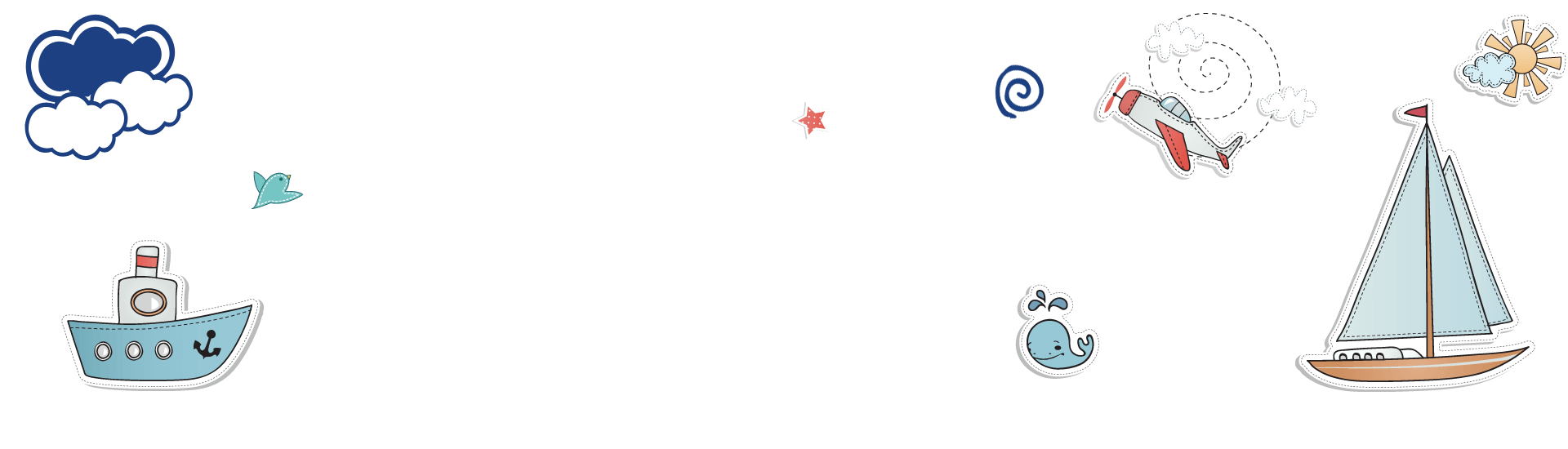 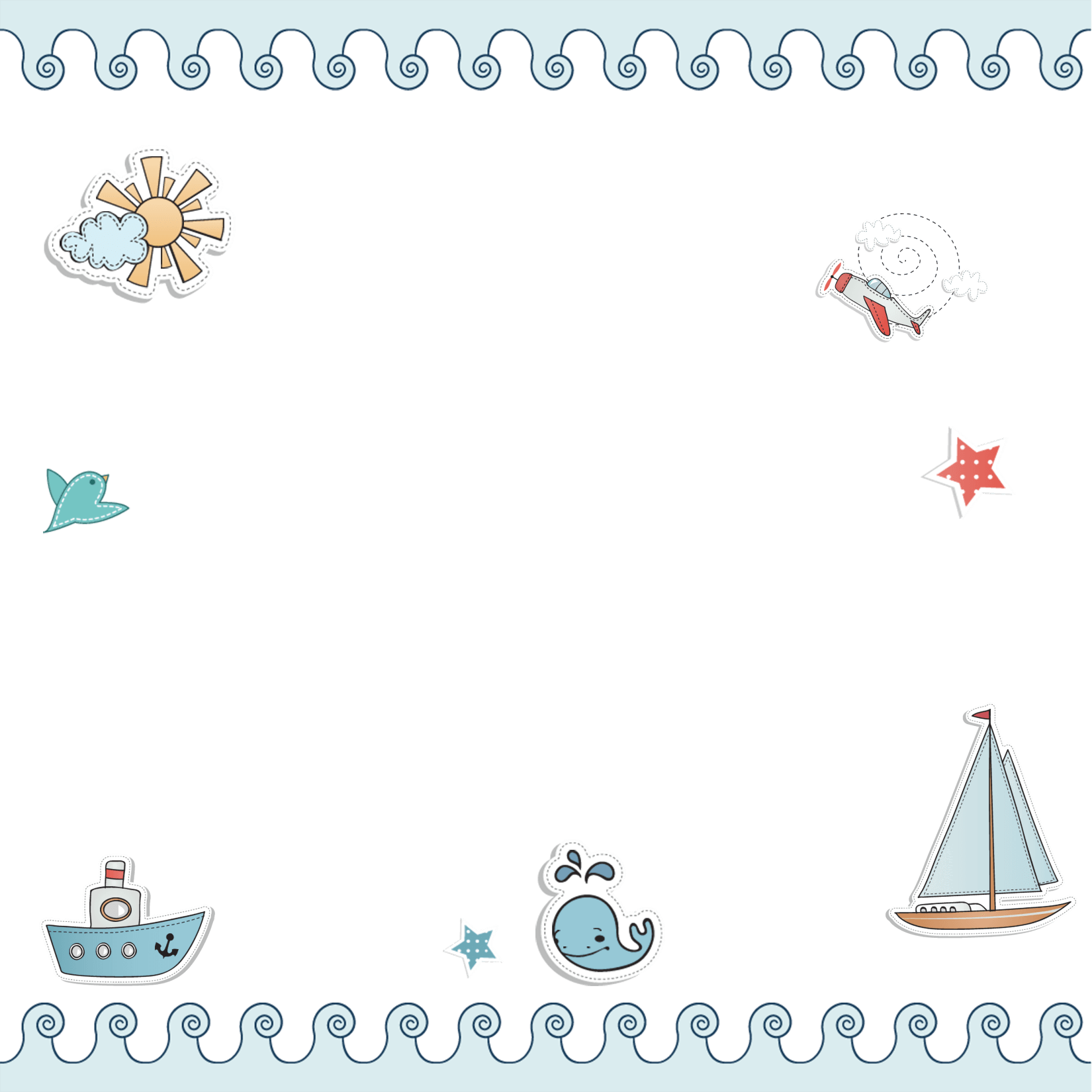 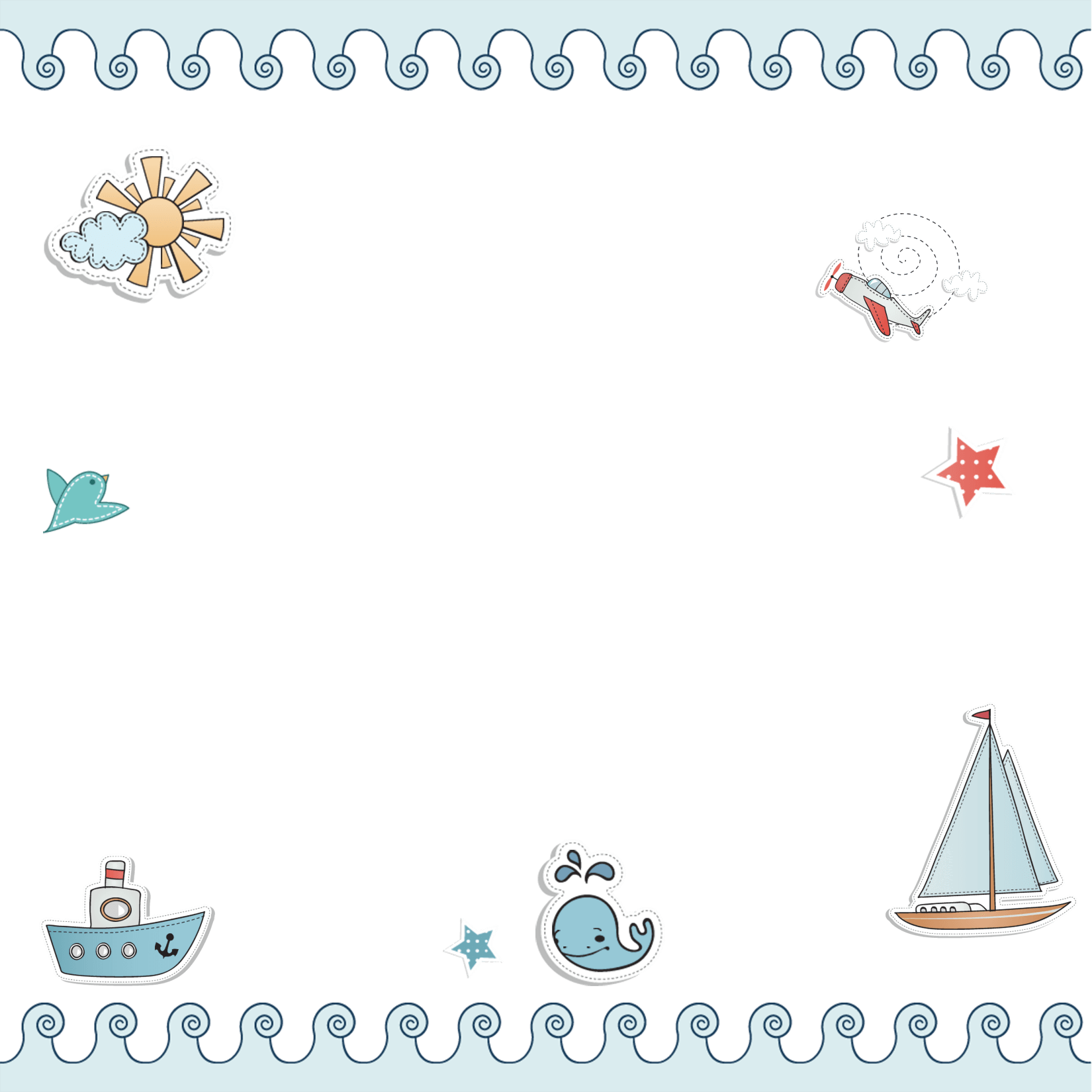 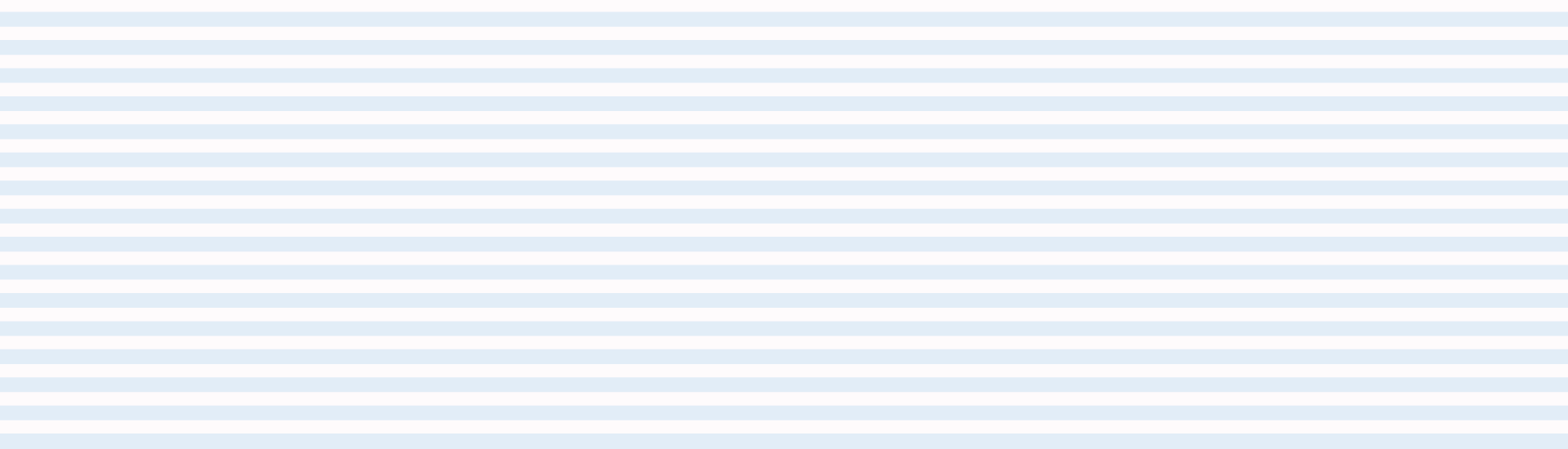 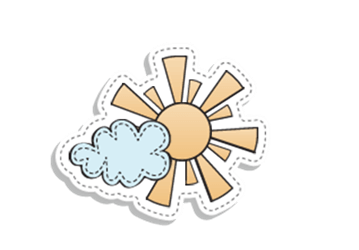 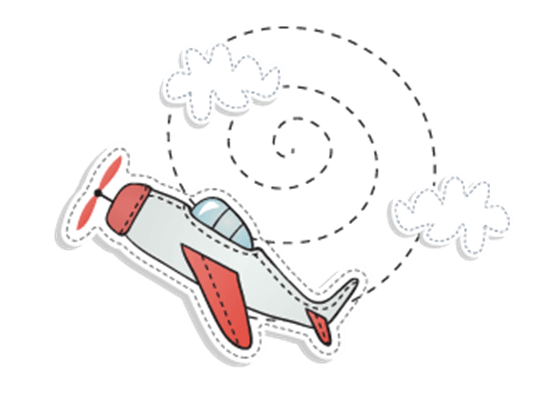 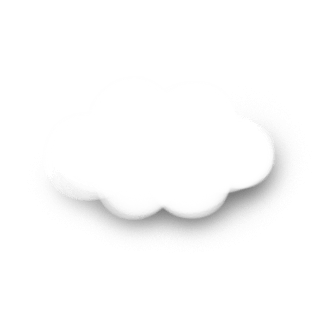 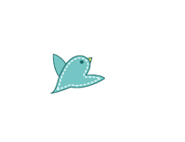 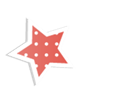 01
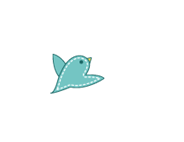 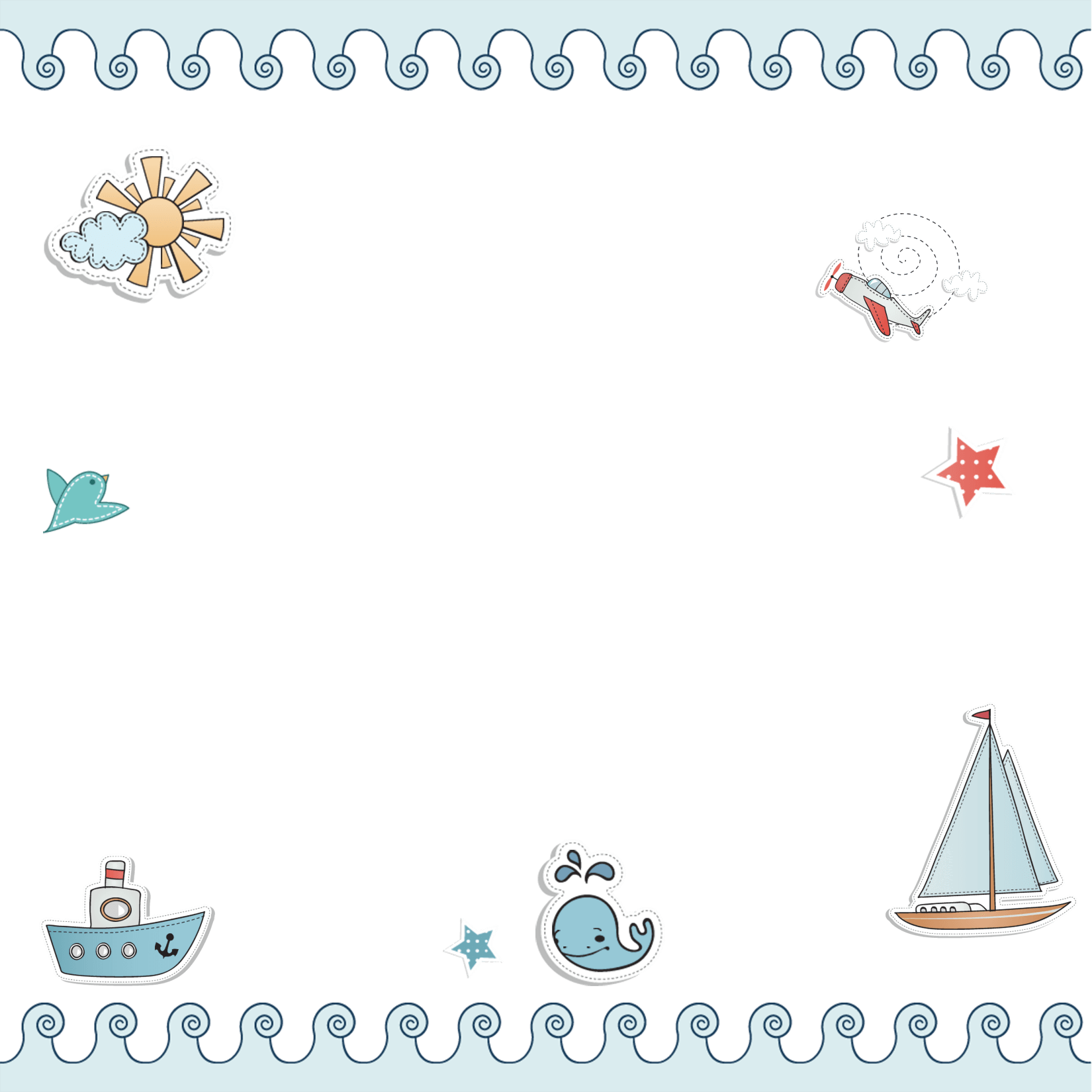 XÁC SUẤT THỰC NGHIỆM TRONG TRÒ CHƠI TUNG ĐỒNG XU
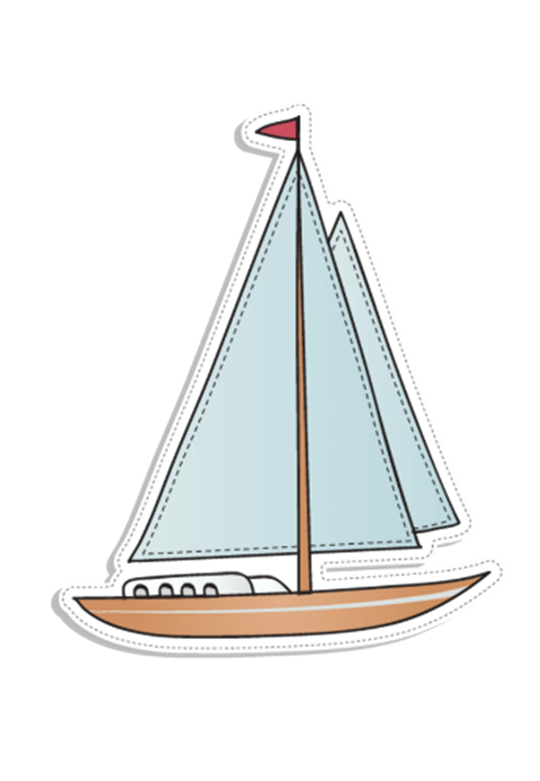 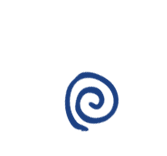 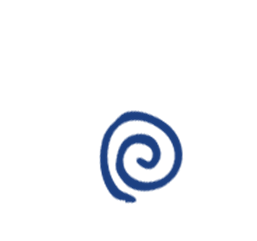 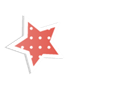 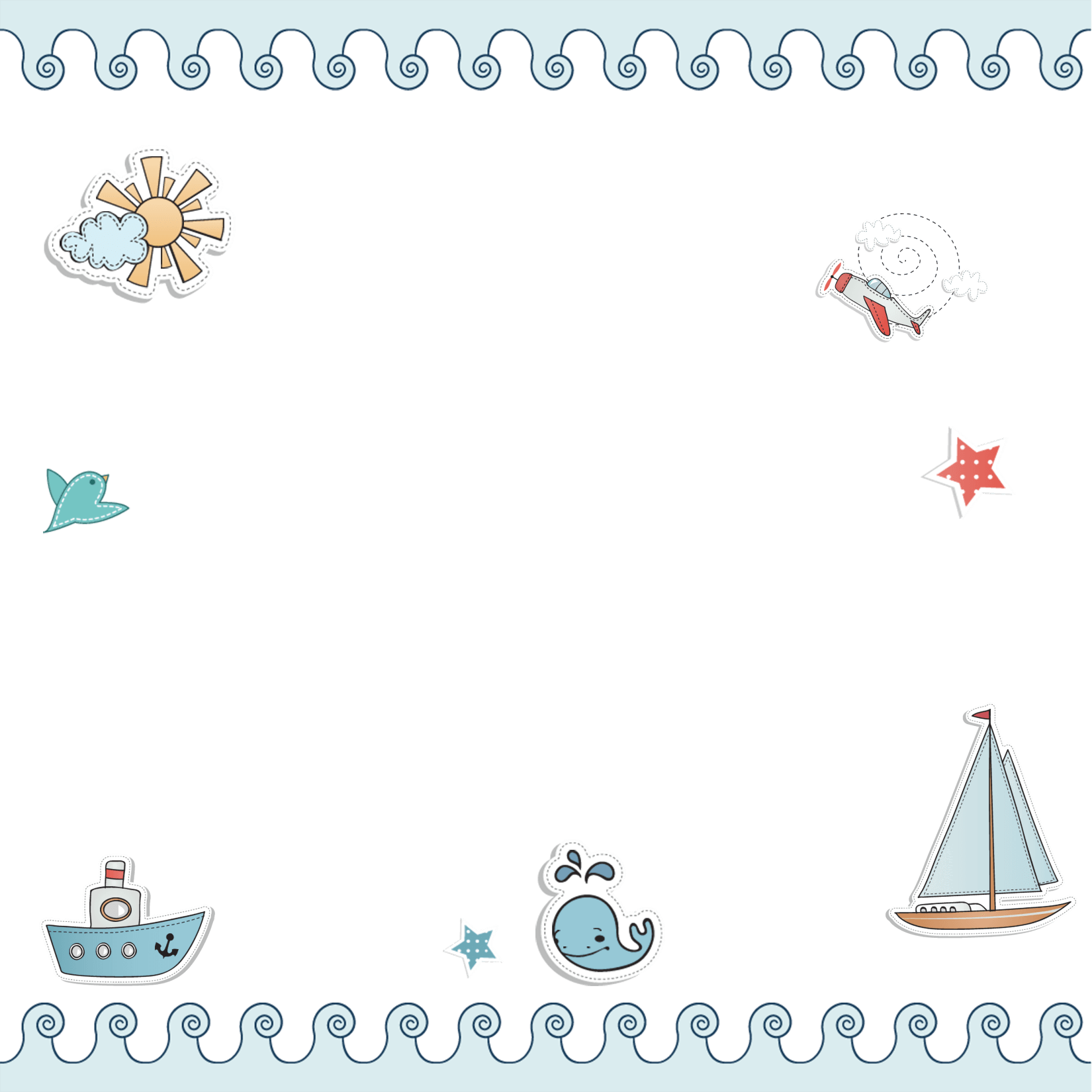 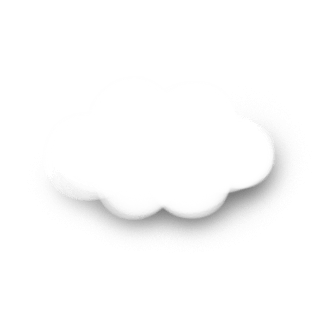 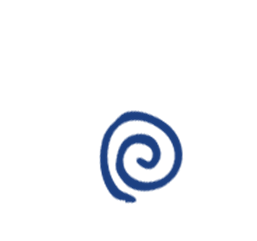 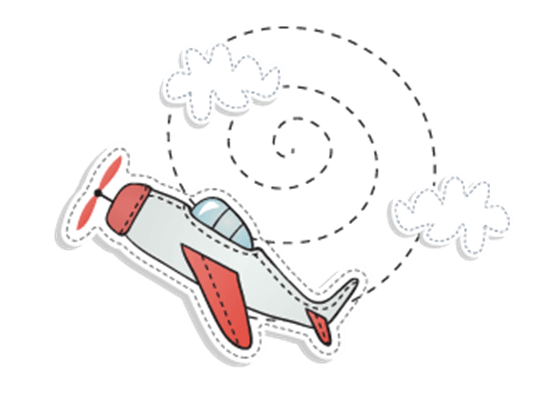 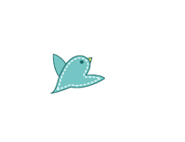 Tung một đồng xu 8 lần liên tiếp, bạn Hòa có kết quả thống kê như sau:
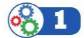 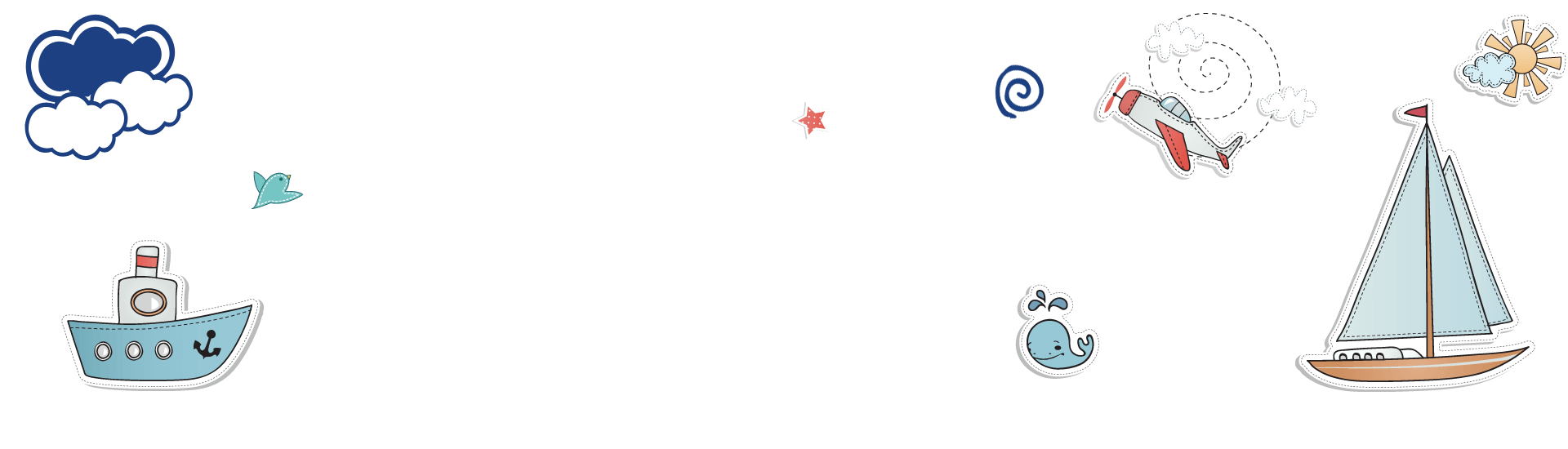 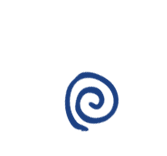 a) Hãy kiểm đếm số lần xuất hiến mặt N và số lần xuất hiện mặt S sau 8 lần tung đồng xu.
Có 5 lần xuất hiên mặt N; 3 lần xuất hiện mặt S
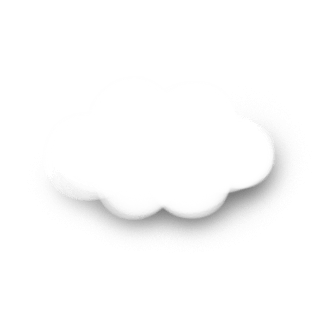 b) Viết tỉ số của số lần xuất hiện mặt N và tổng số lần tung đồng xu.
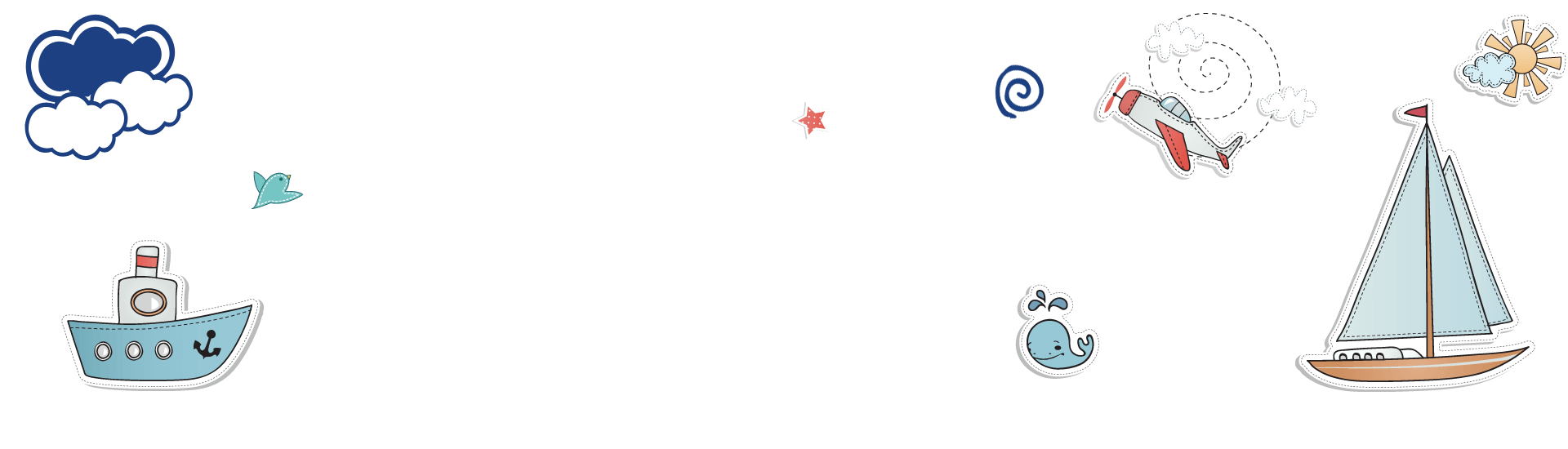 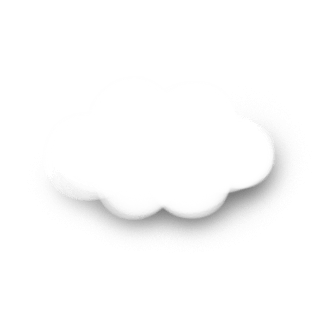 c) Viết tỉ số của số lần xuất hiện mặt S và tổng số lần tung đồng xu.
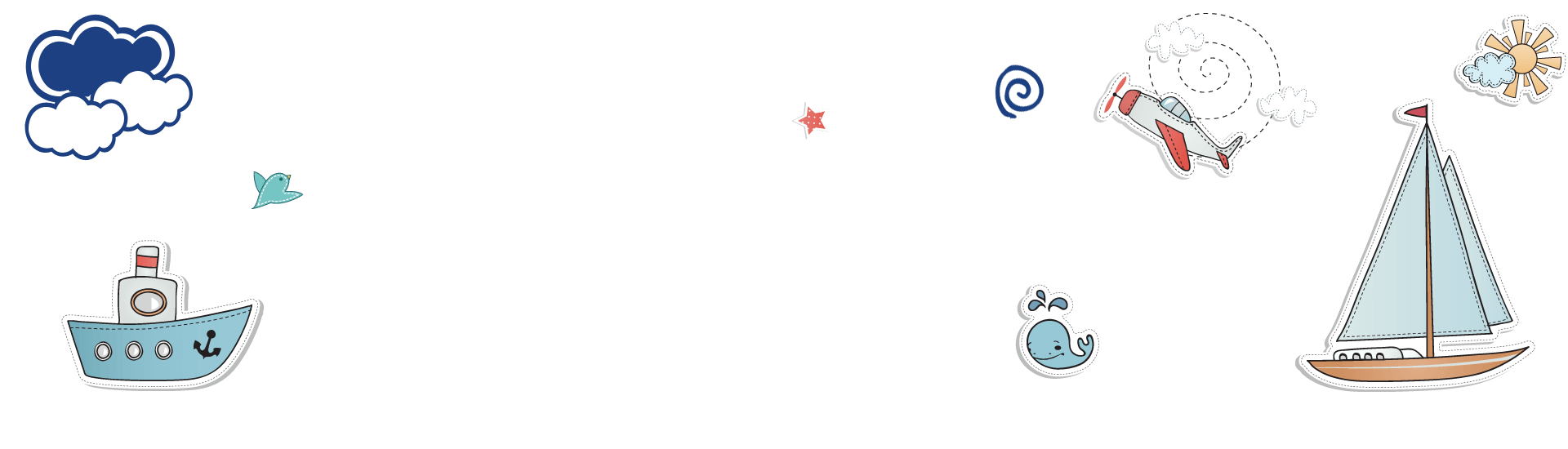 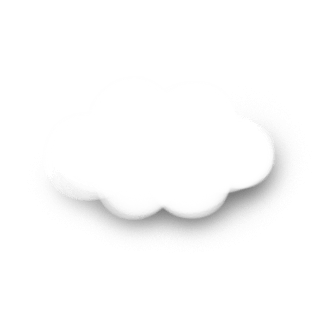 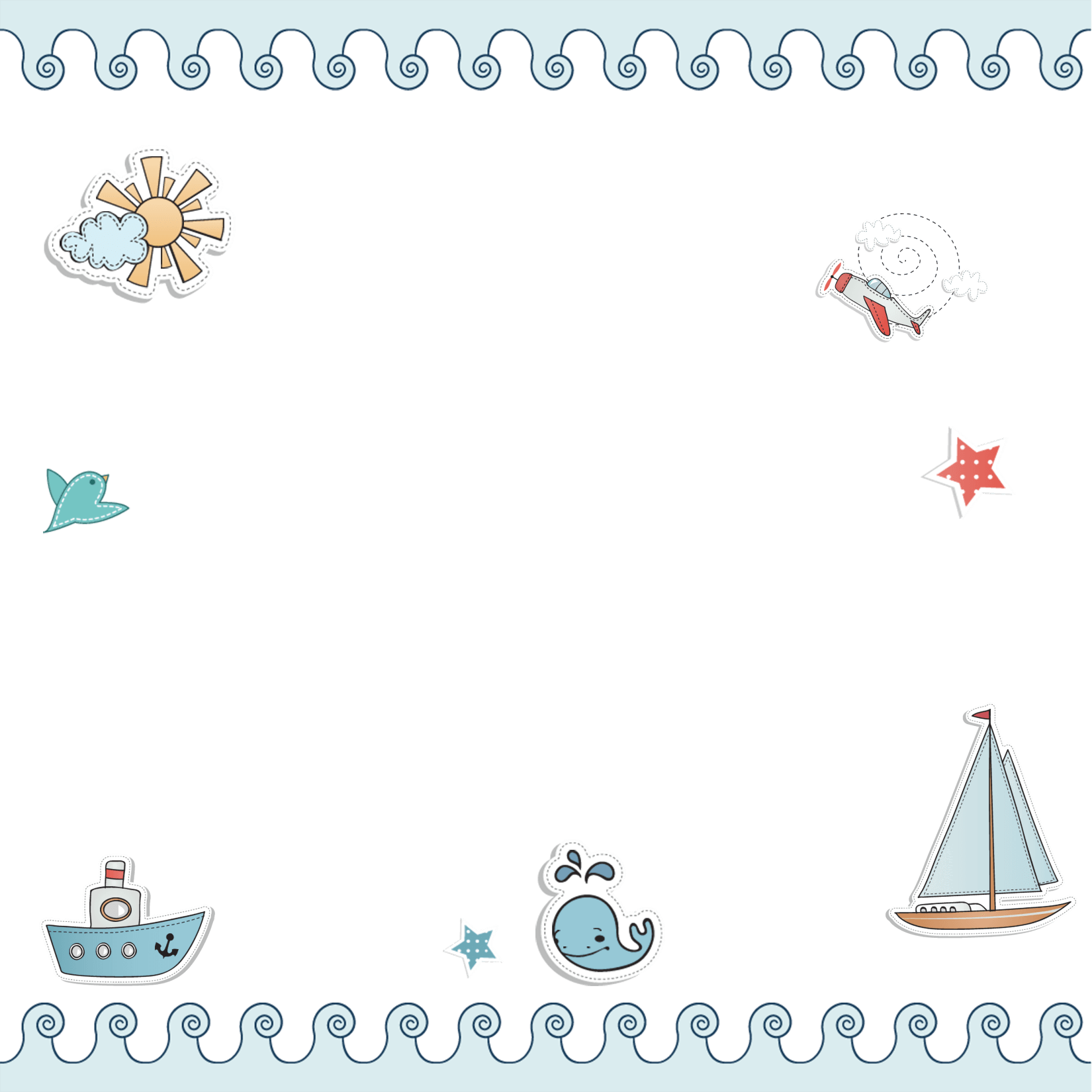 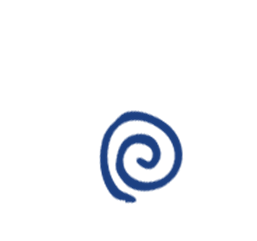 Xác suất thực nghiệm xuất hiện mặt N khi tung đồng xu nhiều lần bằng:
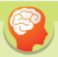 Số lần mặt N xuất hiện
Tổng số lần tung đồng xu
Abc
Xác suất thực nghiệm xuất hiện mặt S khi tung đồng xu nhiều lần bằng:
Số lần mặt S xuất hiện
Tổng số lần tung đồng xu
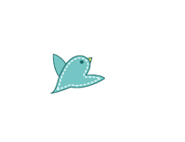 * Chú ý: Xác suất thực nghiệm xuất hiện mặt S (hoặc mặt N) phản ánh số lần xuất hiện của mặt đo so với tổng số lần tiến hành thực nghiệm.
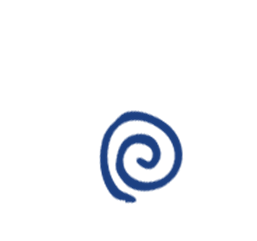 Ví dụ 1
a) Nếu tung một đồng xu 12 lần liên tiếp, có 7 lần xuất hiện mặt N thì xác suất thực nghiệm xuất hiện mặt N bằng bao nhiêu?
b) Nếu tung một đồng xu 17 lần liên tiếp, có 6 lần xuất hiện mặt S thì xác suất thực nghiệm xuất hiện mặt N bằng bao nhiêu?
Giải:
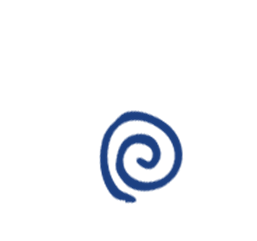 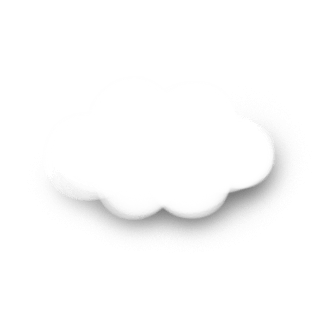 LUYỆN TẬP 1
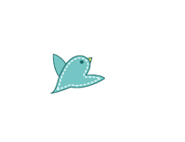 Nếu tung một đồng xu 25 lần liên tiếp, có 15 lần xuất hiện mặt N thì xác suất thực nghiệm xuất hiện trên mặt S bằng bao nhiêu?
Trả lời:
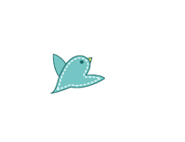 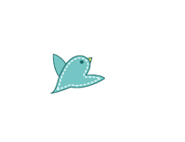 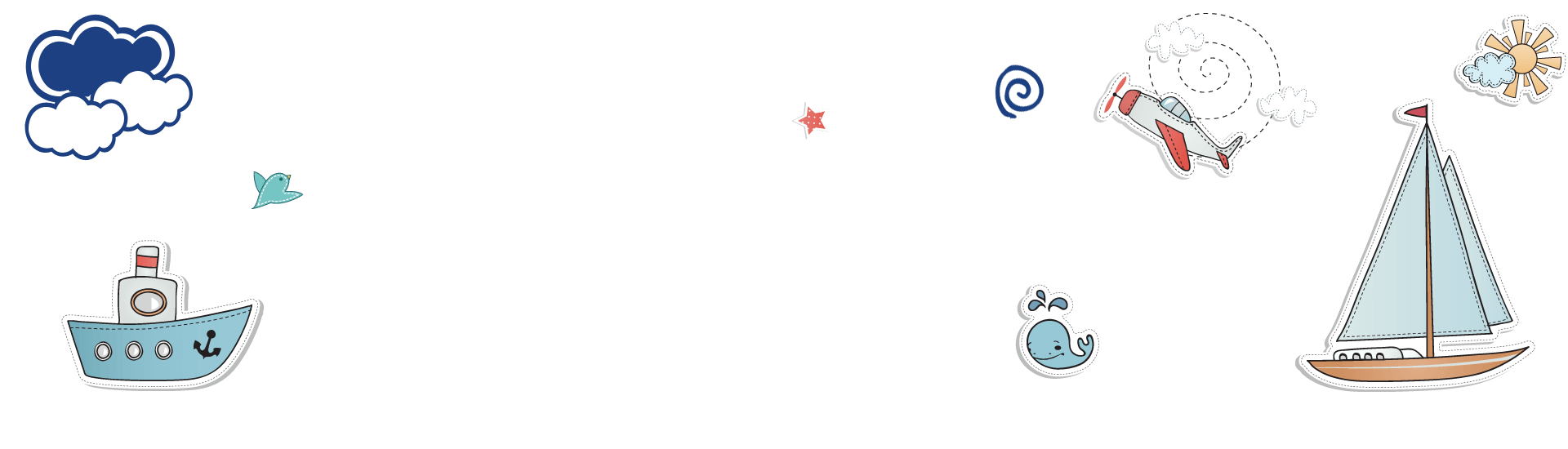 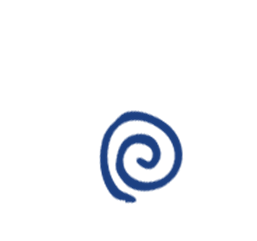 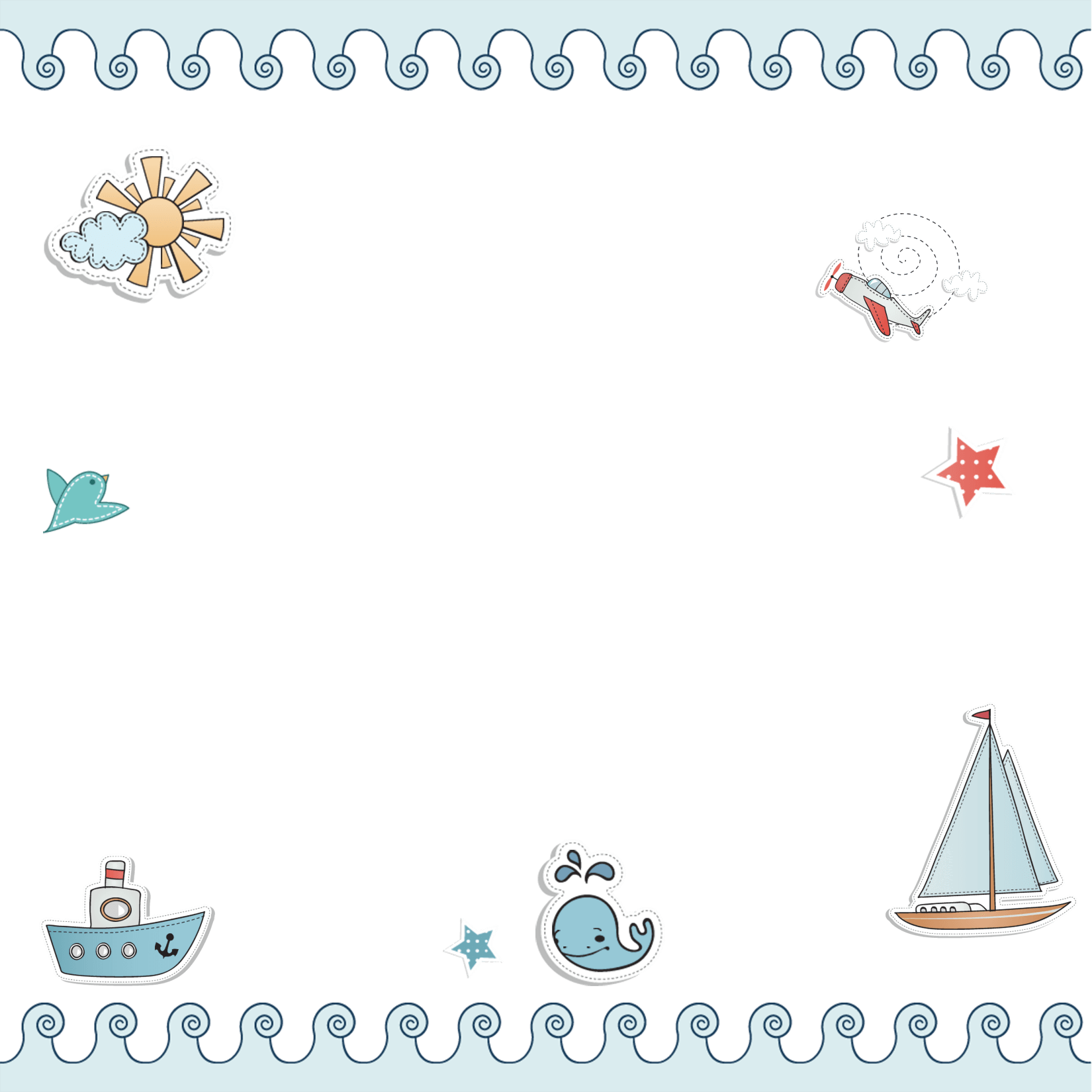 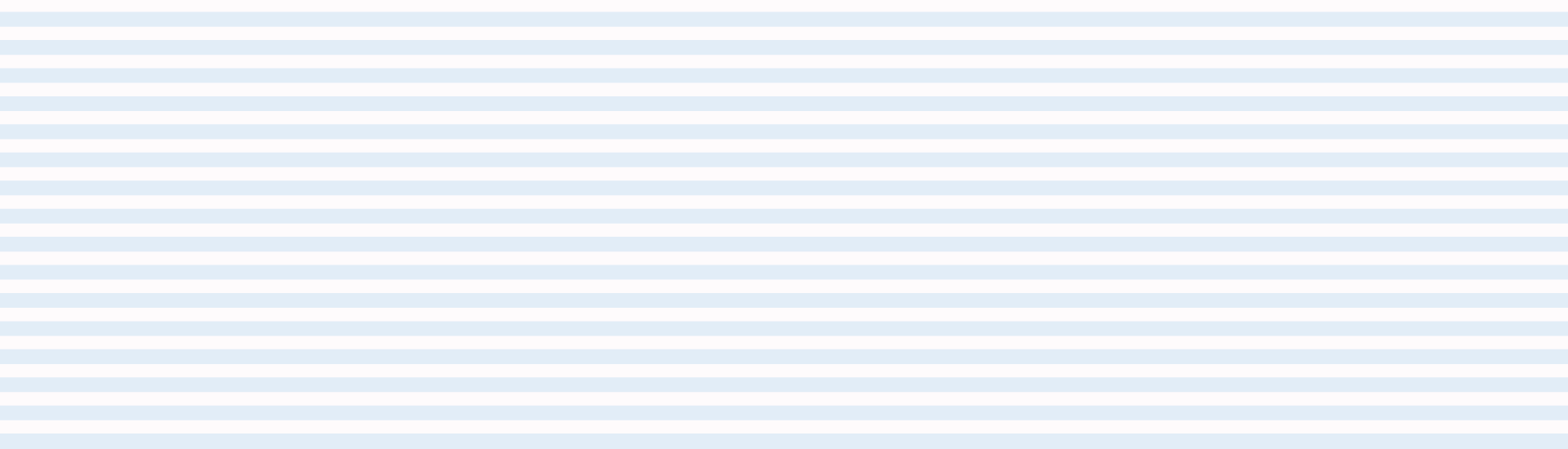 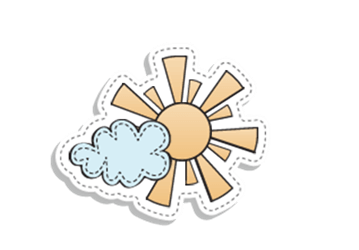 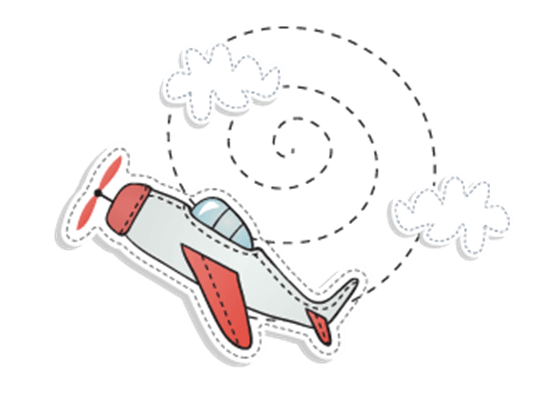 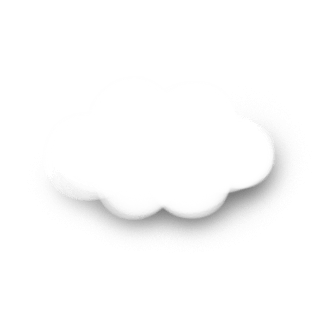 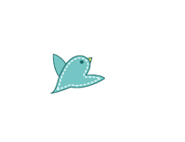 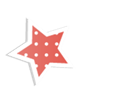 02
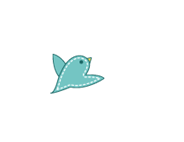 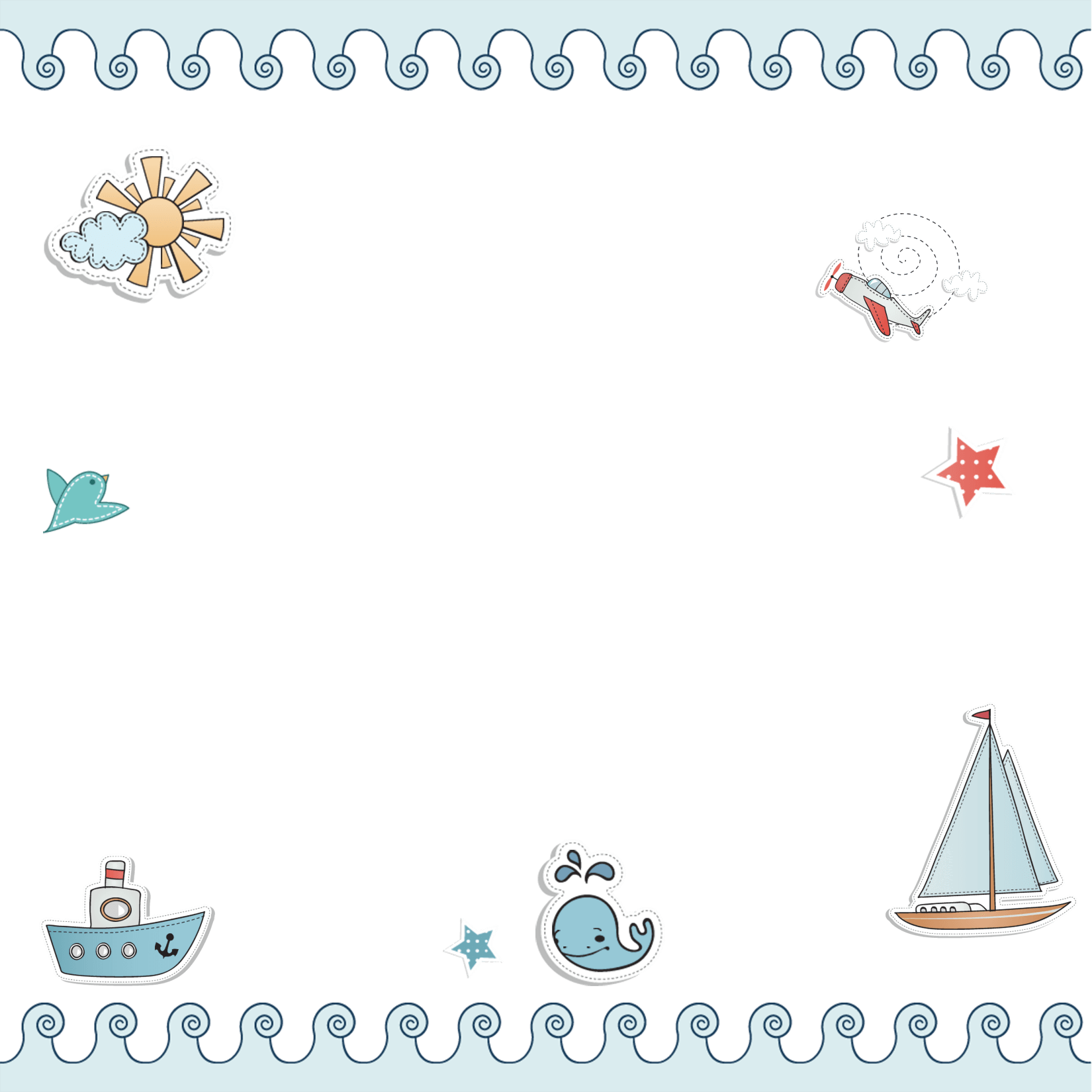 XÁC SUẤT THỰC NGHIỆM TRONG TRÒ CHƠI LẤY VẬT TỪ TRONG HỘP
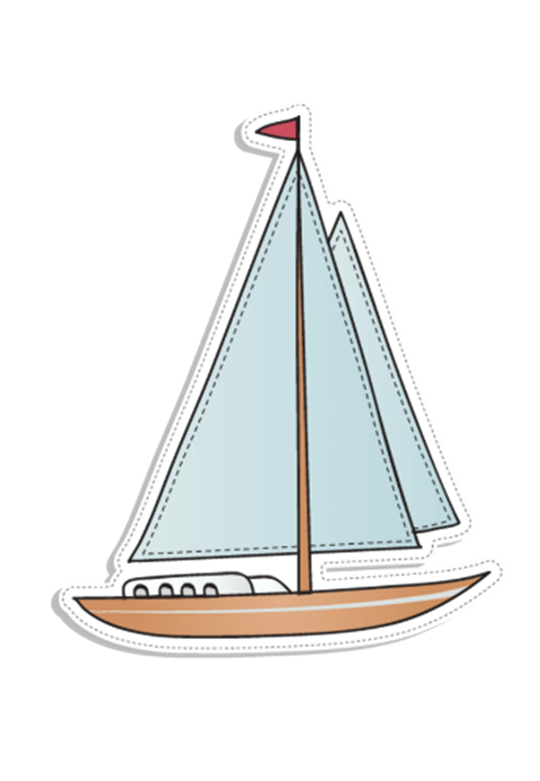 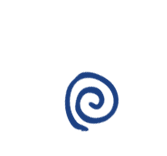 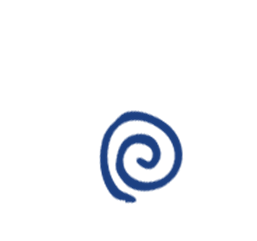 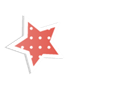 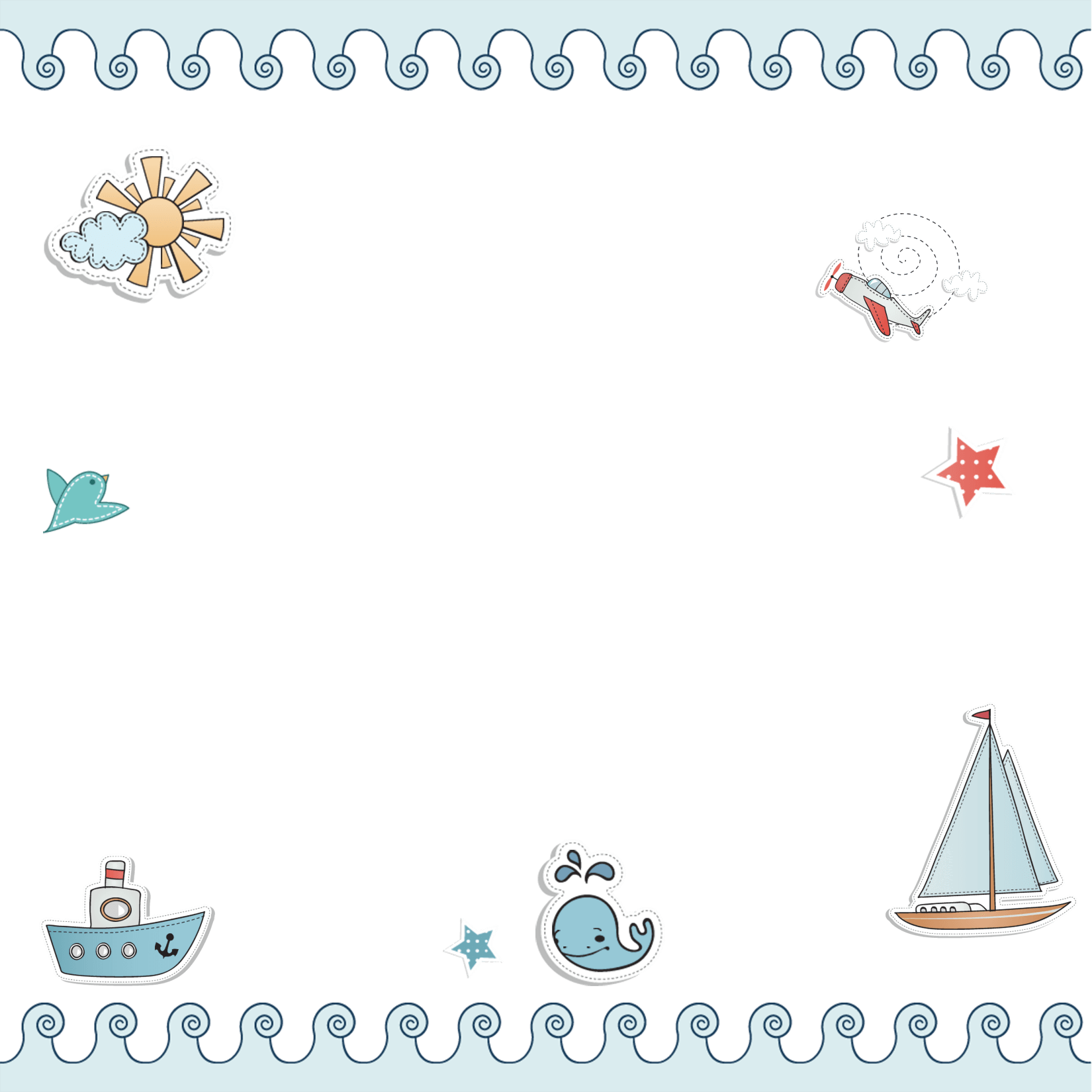 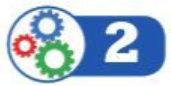 Một hộp có 1 quả bóng xanh, 1 quả bóng đỏ và 1 quả bóng vàng; các quả bóng có kích thước và khối lượng như nhau. Mỗi lần bạn Yến lấy ngẫu nhiên một quả bóng trong hộp, ghi lại màu quả bóng lấy ra và bỏ lại quả bóng đó vào hộp. Sau 10 lần lấy bóng liên tiếp, bạn Yến có kết quả như sau:
a) Hãy kiểm đếm số lần xuất hiện màu xanh, màu đỏ và màu vàng sau 10 lần lấy bóng.
Có 5 lần xuất hiên mặt N; 3 lần xuất hiện mặt S
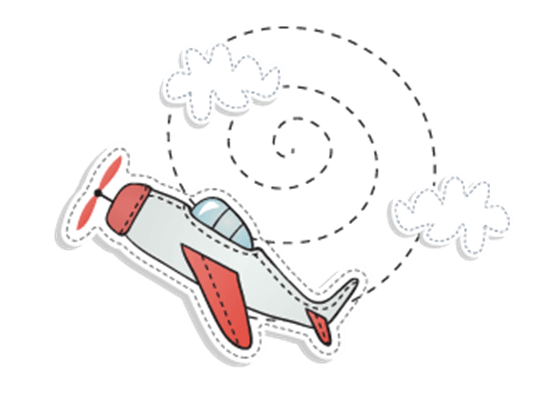 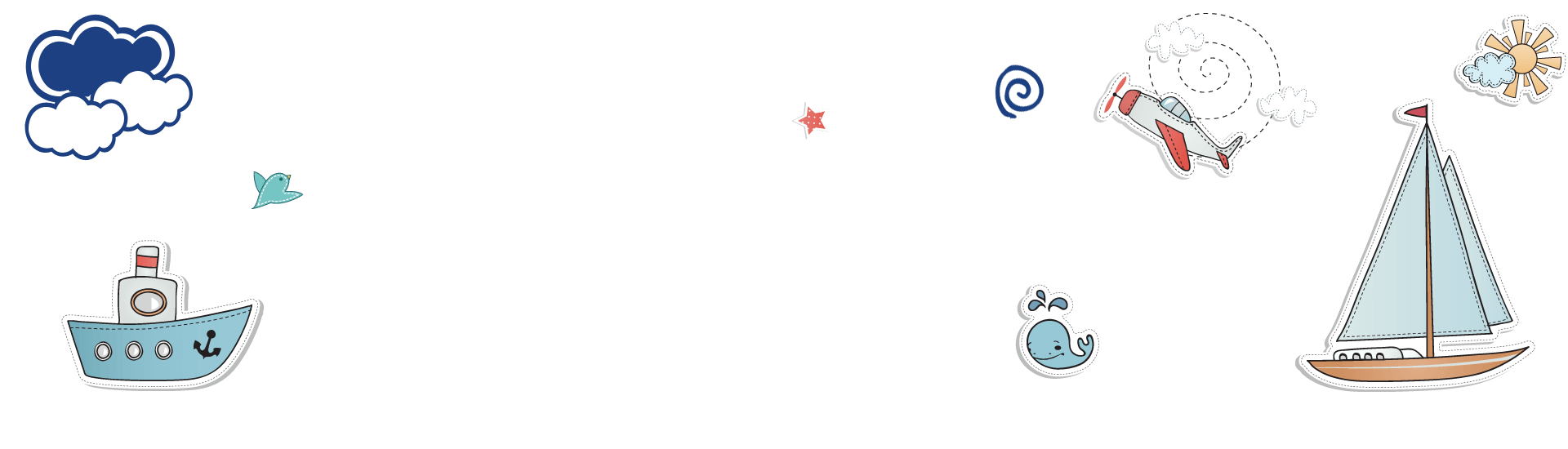 b) Viết tỉ số của số lần xuất hiện màu xanh và tổng số lần lấy bóng.
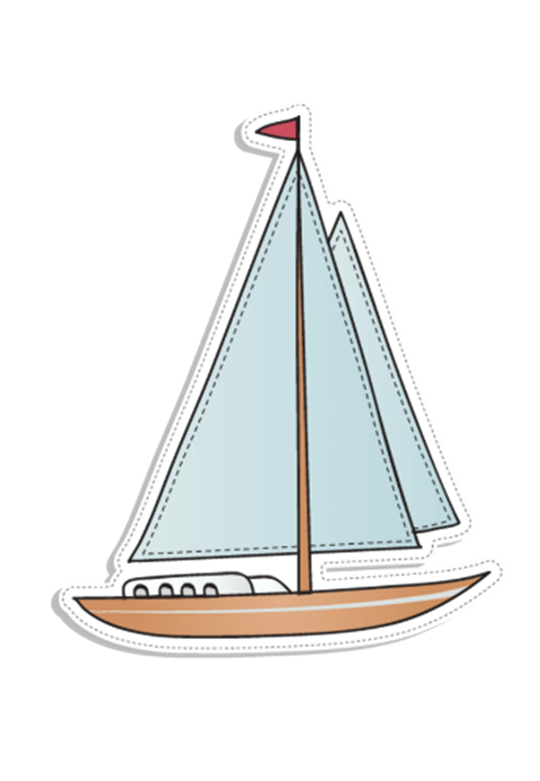 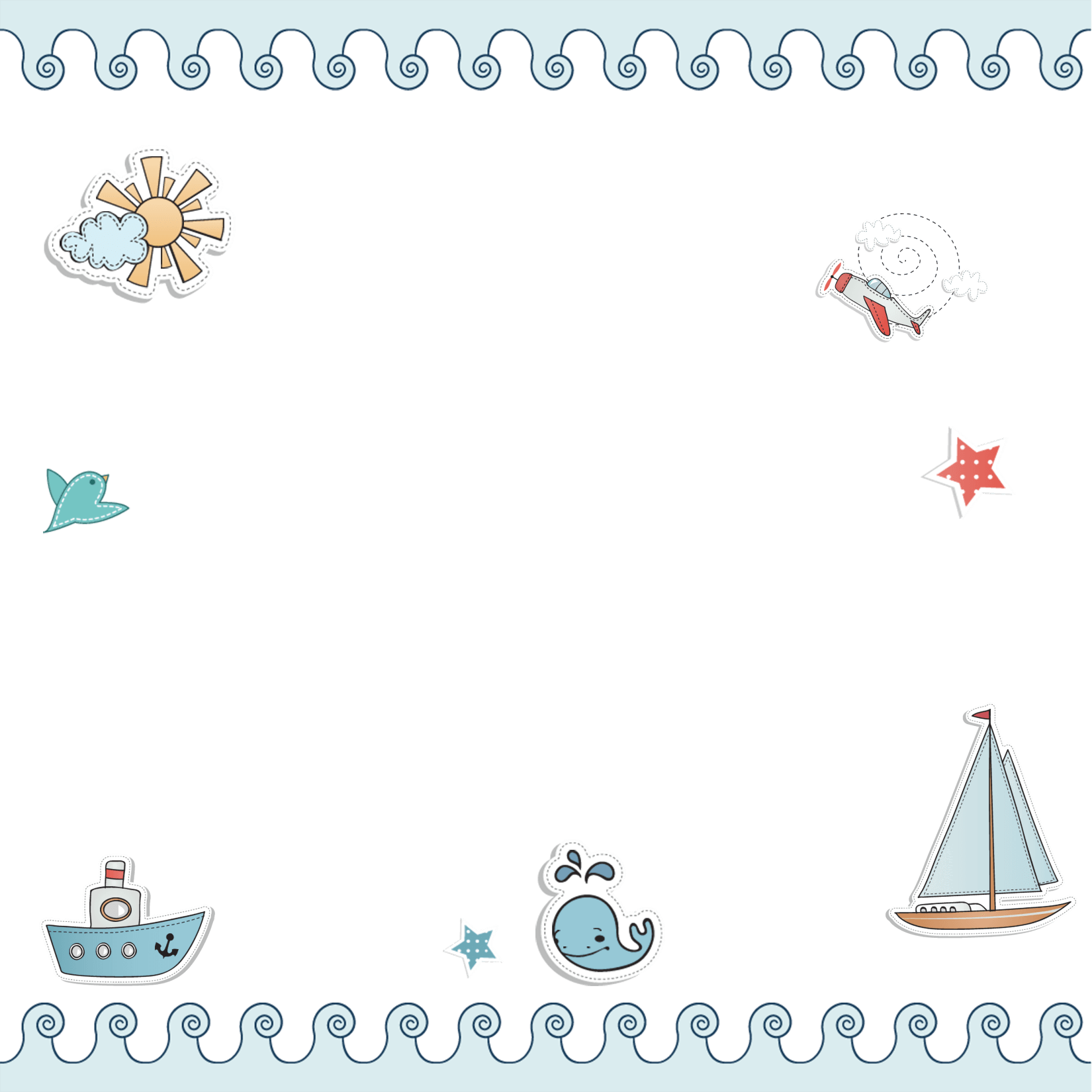 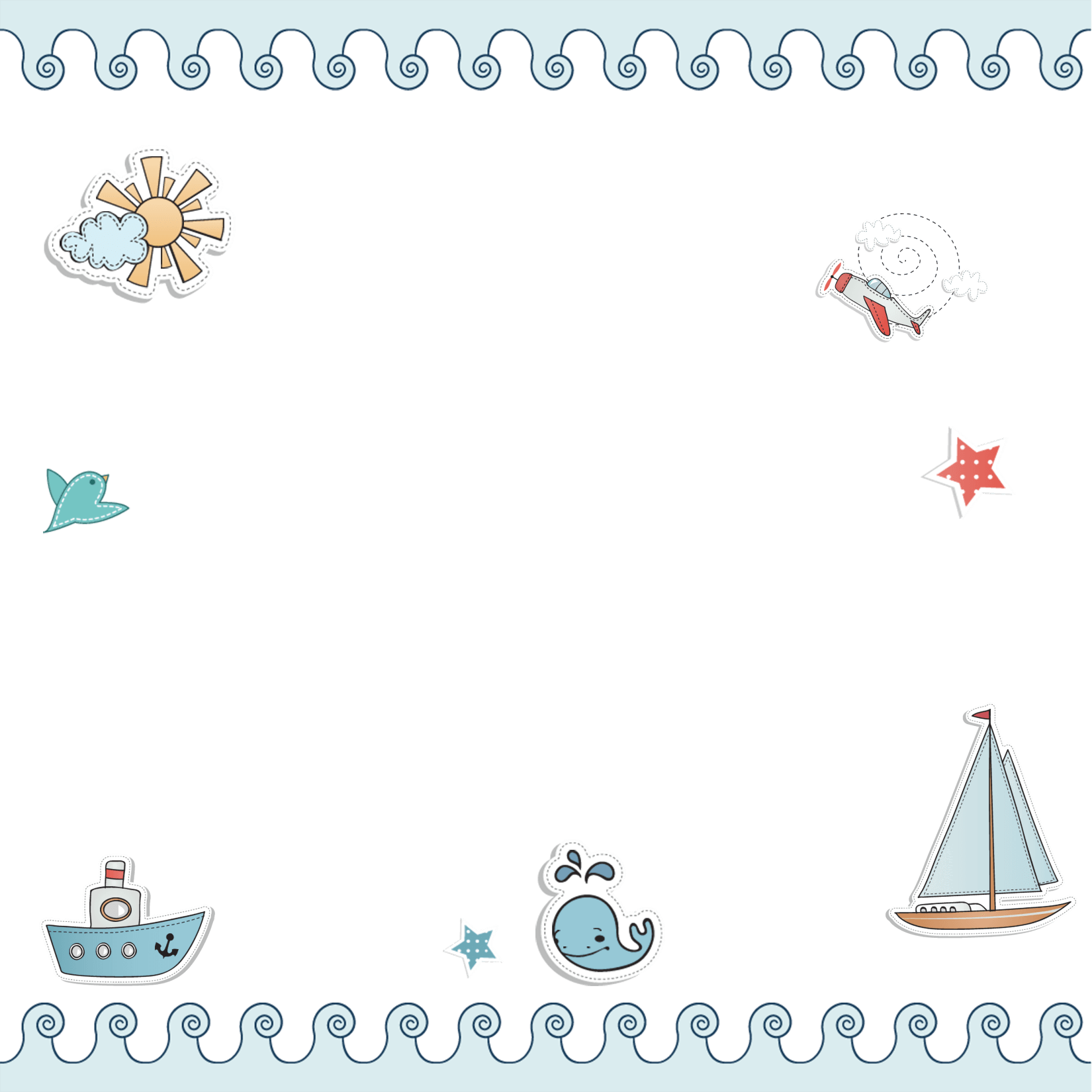 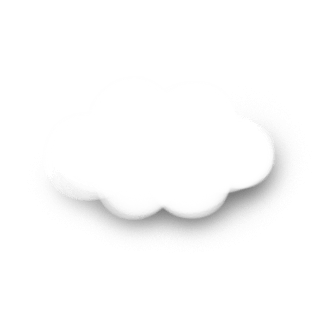 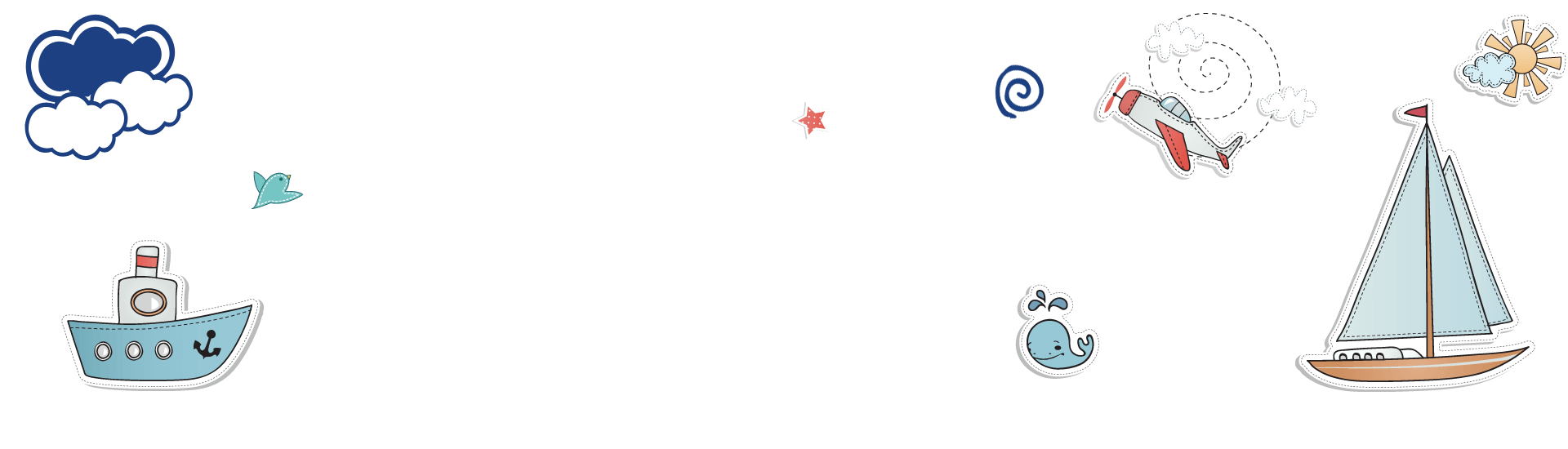 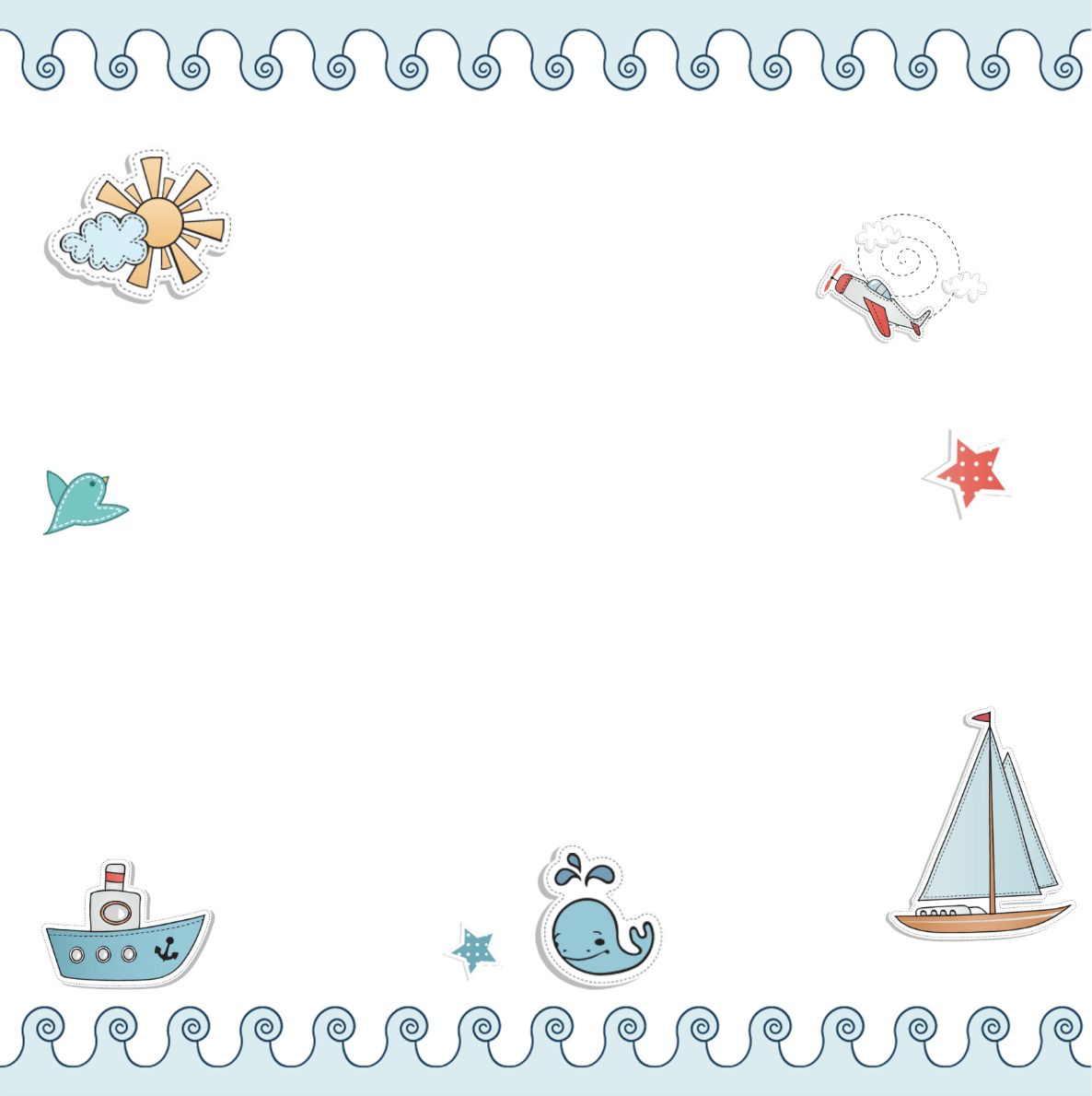 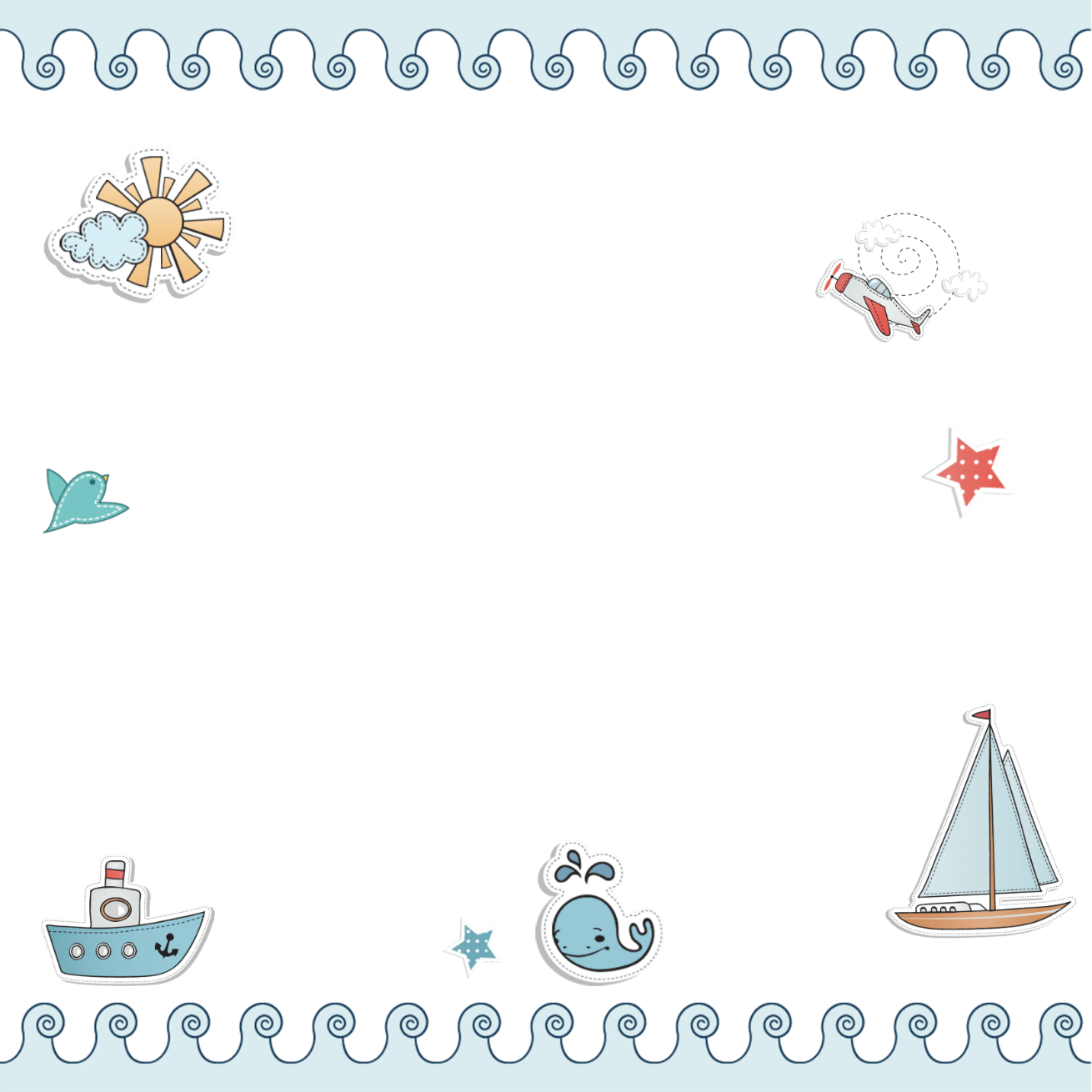 c) Viết tỉ số của số lần xuất hiện màu đỏ và tổng số lần lấy bóng.
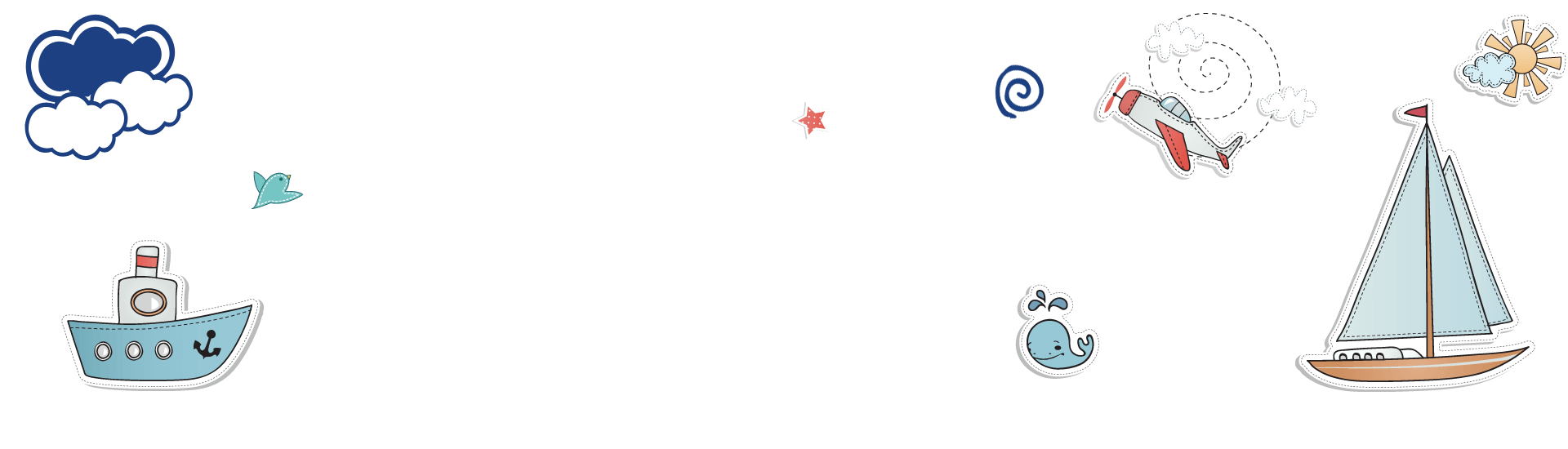 c) Viết tỉ số của số lần xuất hiện màu vàng và tổng số lần lấy bóng.
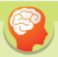 Xác suất thực nghiệm xuất hiện mặt N khi tung đồng xu nhiều lần bằng:
Số lần mặt N xuất hiện
Tổng số lần tung
Ví dụ 2
Một hộp có 1 quả bóng xanh, 1 quả bóng đỏ và 1 quả bóng vàng; các quả bóng có kích thước và khối lượng như nhau. Mỗi lần bạn Yến lấy ngẫu nhiên một quả bóng trong hộp, ghi lại màu của quả bóng lấy ra và bỏ lại  quả bóng đó vào hộp.
Trong 15 lần lấy bóng liên tiếp, có 5 lần xuất hiện màu xanh, 4 lần xuất hiện màu đỏ và 6 lần xuất hiện màu vàng. Tính xác suất thực nghiệm: 
Xuất hiện màu xanh;
Xuất hiện màu đỏ;
Xuất hiện màu vàng.
Giải:
LUYỆN TẬP 2
Một hộp có 1 quả bóng xanh, 1 quả bóng đỏ, 1 quả bóng vàng và 1 quả bóng tím; các quả bóng có kích thước và khối lượng như nhau. Mỗi lần bạn Minh lấy ngẫu nhiên một quả bóng trong hộp, ghi lại màu của quả bóng lấy ra và bỏ lại quả bóng đó vào hộp. Nếu bạn Minh lấy bóng 20 lần liên tiếp, có 5 lần xuất hiện màu vàng thì xác suất thực nghiệm xuất hiện màu vàng bằng bao nhiêu?
Trả lời:
LUYỆN TẬP
2. Trả lời các câu hỏi sau:
a)  Nếu tung một đồng xu 22 lần liên tiếp, có 13 lần xuất hiện mặt N thì xác suất thực nghiệm xuất hiện mặt N bằng bao nhiêu:
b) Nếu tung một đồng xu 25 lần liên tiếp, có 11 lần xuất hiện mặt S thì xác suất thực nghiệm xuất hiện mặt S bằng bao nhiêu:
c) Nếu tung một đồng xu 30 lần liên tiếp, có 14 lần xuất hiện mặt N thì xác suất thực nghiệm xuất hiện mặt S bằng bao nhiêu:
3. Một hộp có 10 chiếc thẻ cùng loại, mỗi thẻ được ghi một trong các số 1, 2, 3,…, 10; hai thẻ khác nhau thì ghi hai số khác nhau.
Rút ngẫu nhiên một chiếc thẻ từ trong hộp, ghi lại  số của thẻ được rút và bỏ lại thẻ đó vào hộp. Sau 25 lần rút thẻ liên tiếp, hãy ghi kết quả thống kê theo mẫu sau:
HOẠT ĐỘNG NHÓM
Yêu cầu: Hoạt động, trao đổi, thảo luận nhóm, hoàn thành ra phiếu theo tổ.
Thời gian: 10 phút
4. Gieo một xúc xắc 10 lần liên tiếp, bạn Cường có kết quả thống kê như sau:
a) Hãy kiểm đếm số lần xuất hiện mặt 1 chấm và số lần xuất hiện mặt 6 chấm sau 10 lần gieo.
Số lần xuất hiện mặt 1 chấm: 3 lần.
Số lần xuất hiện mặt 6 chấm: 1 lần.
b) Tính xác suất thực nghiệm xuất hiện mặt 1 chấm:
c) Tính xác suất thực nghiệm xuất hiện mặt 6 chấm.
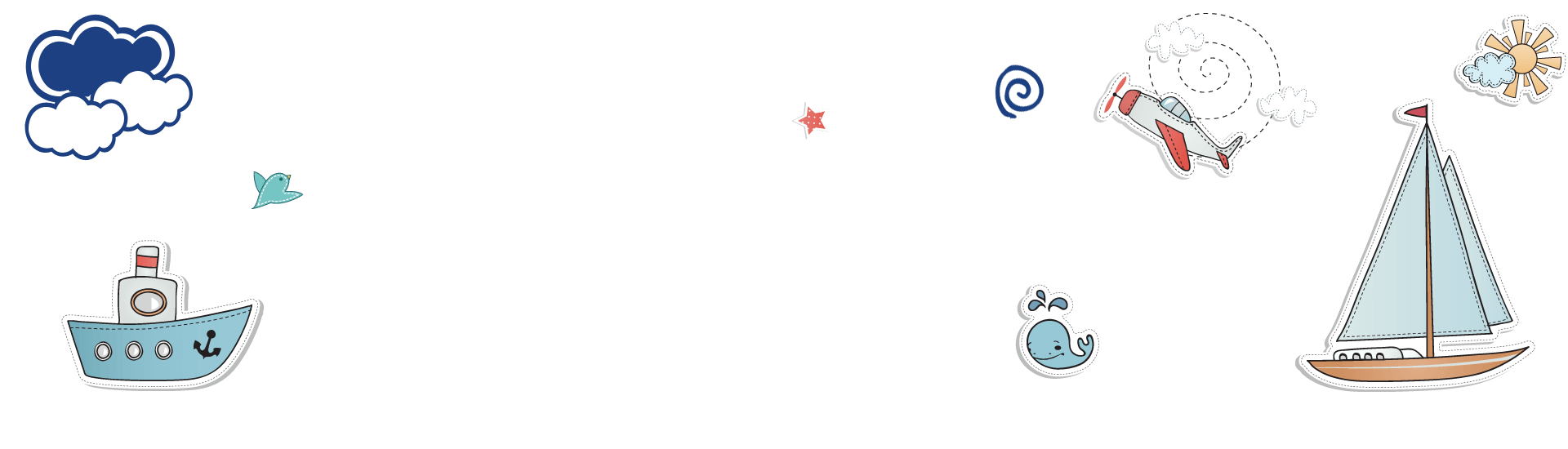 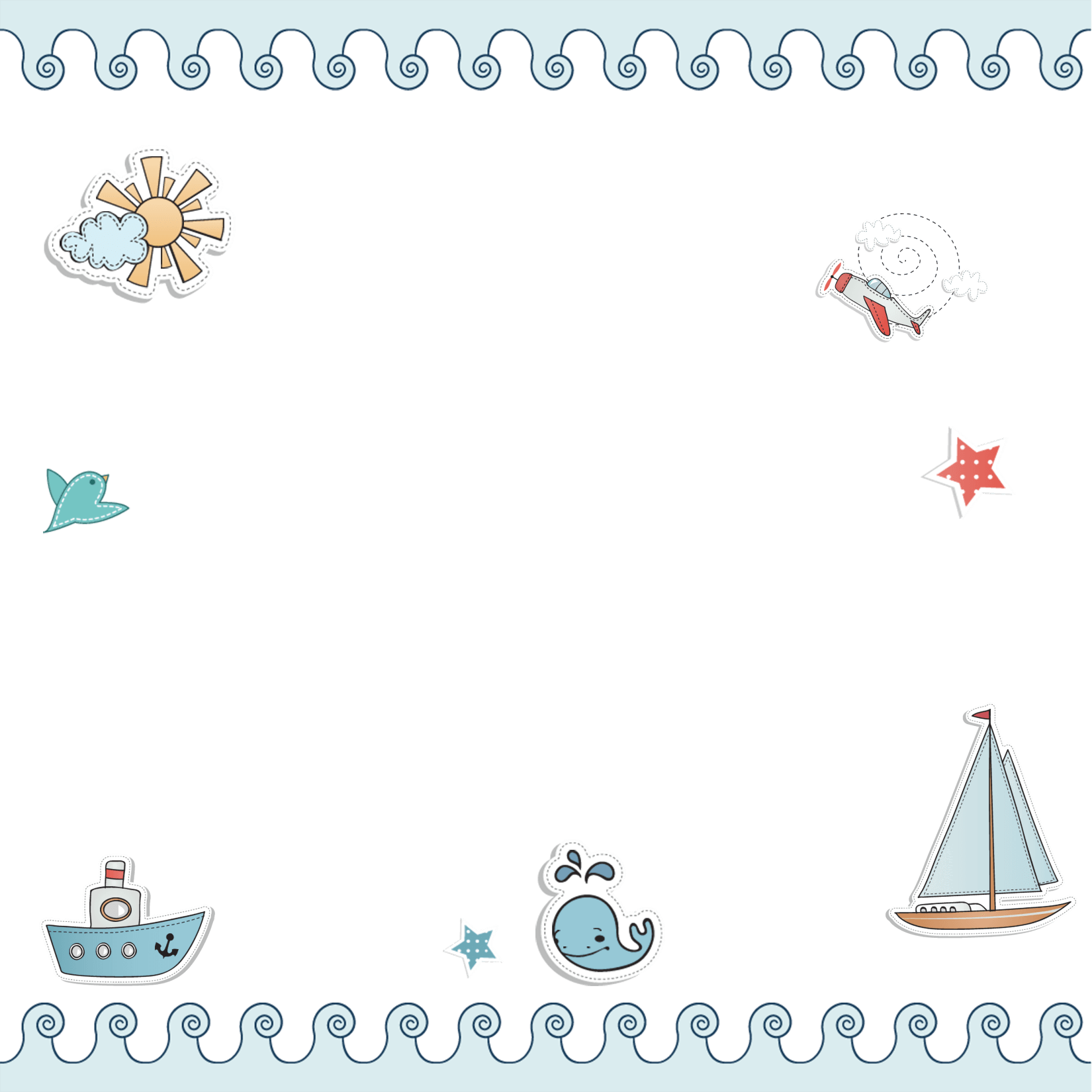 Chú ý: 
Xác suất thực nghiệm xuất hiện mặt k chấm
 (k  N, 1< k < 6) khi gieo xúc xắc nhiều lần bằng:
Số lần xuất hiện mặt k chấm
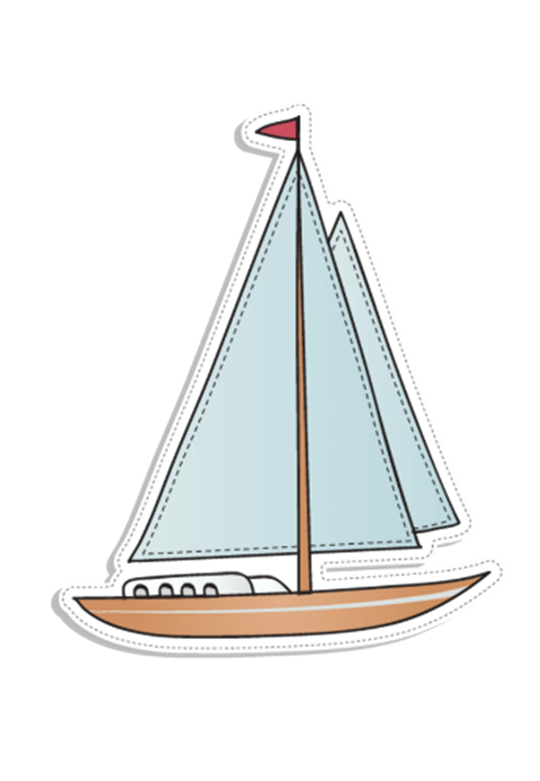 Tổng số lần gieo xúc xắc
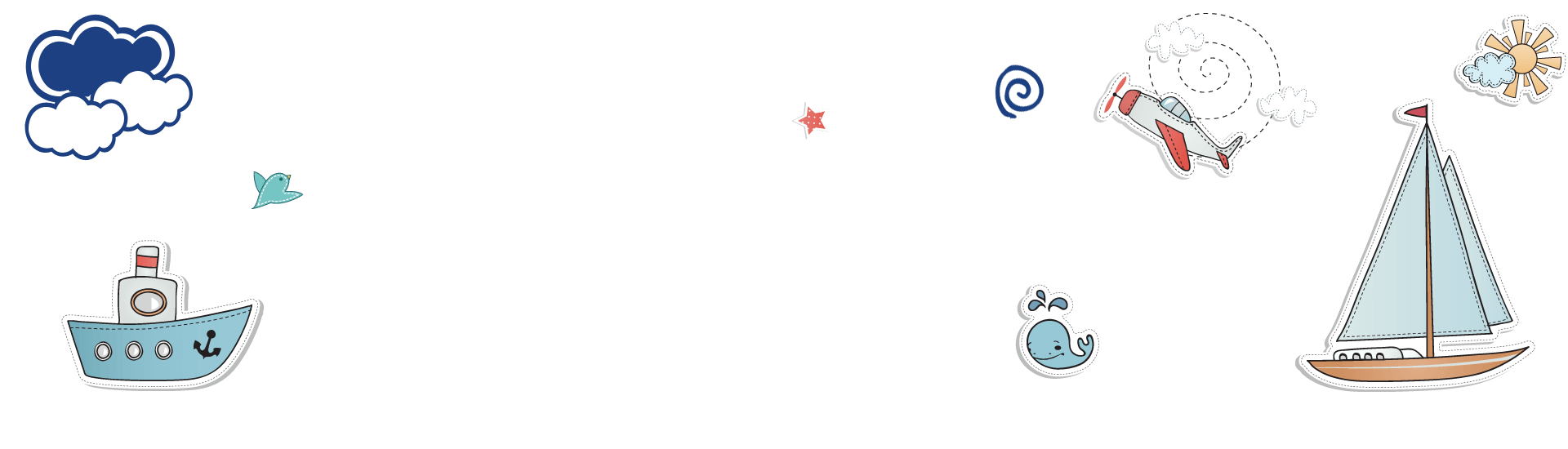 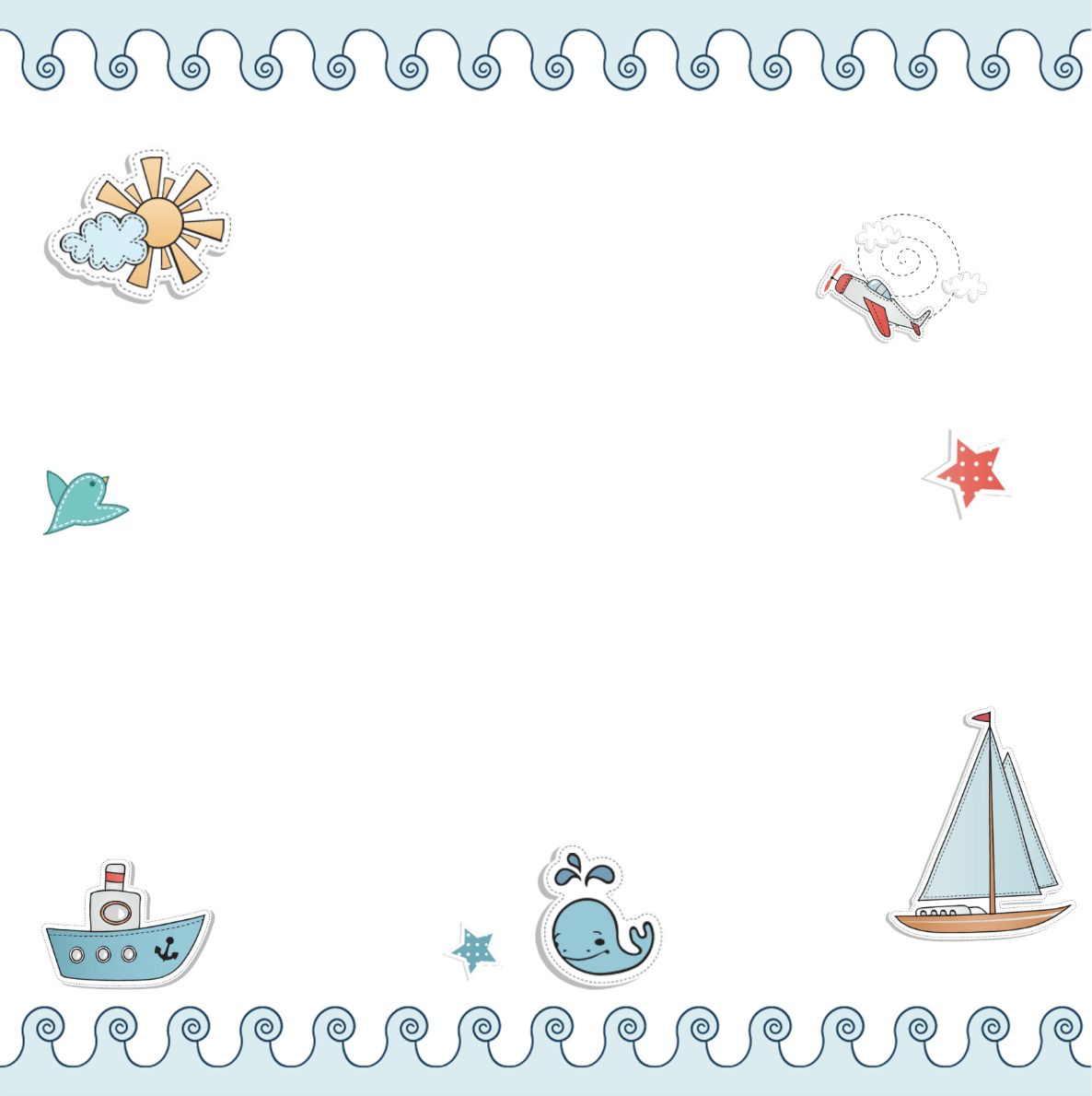 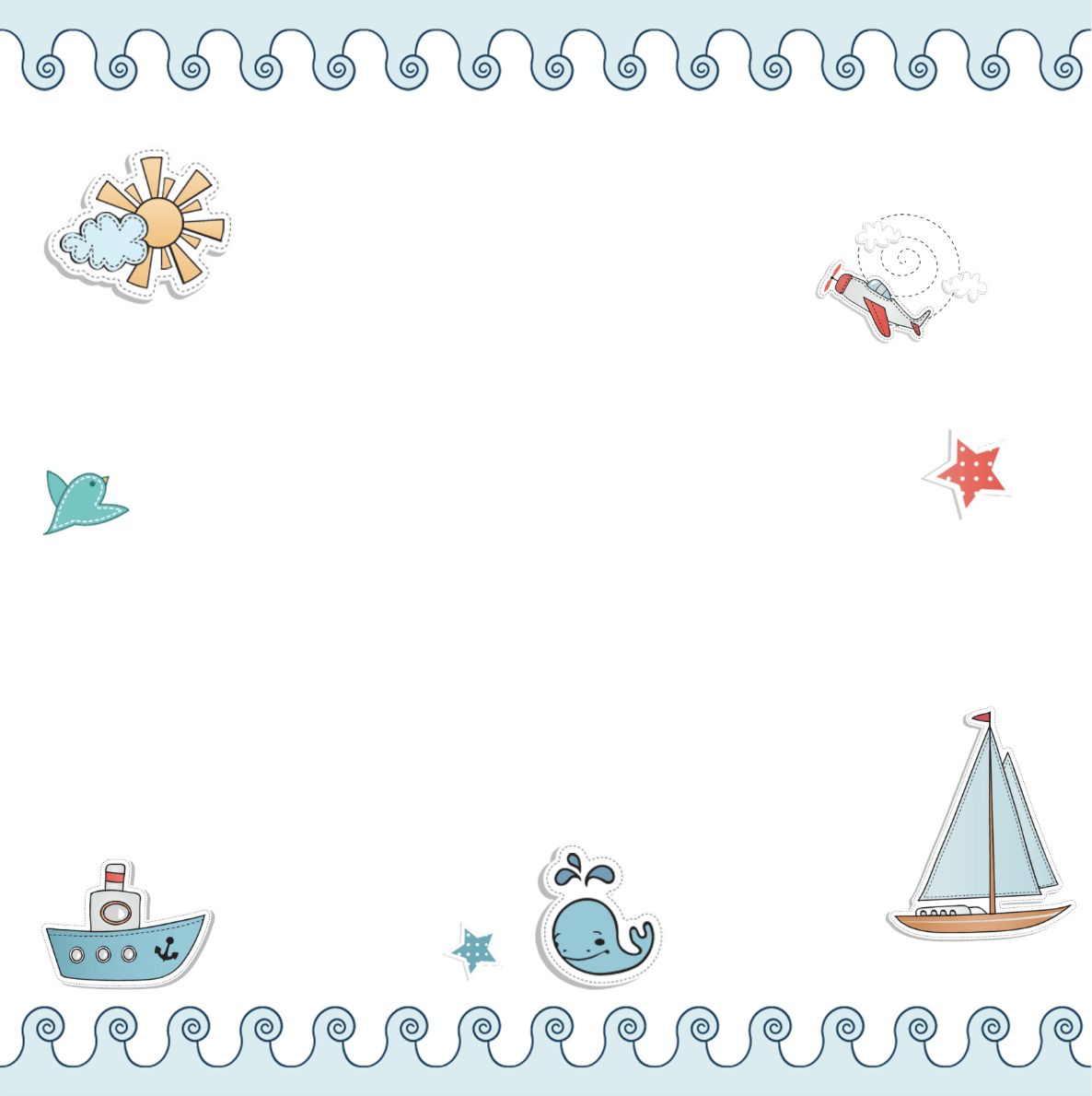 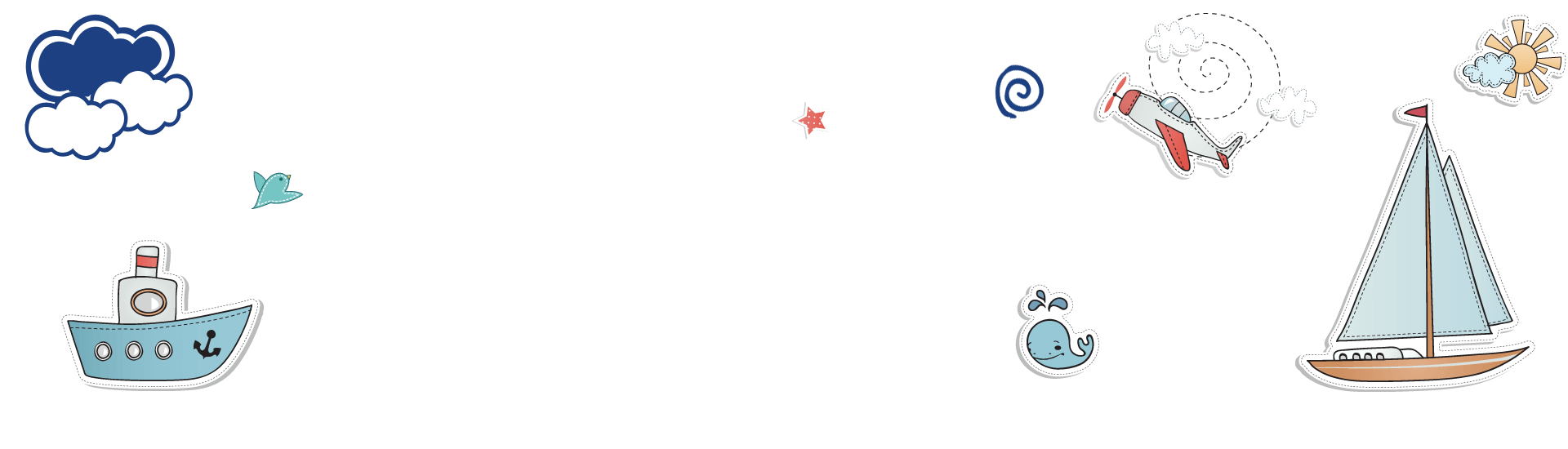 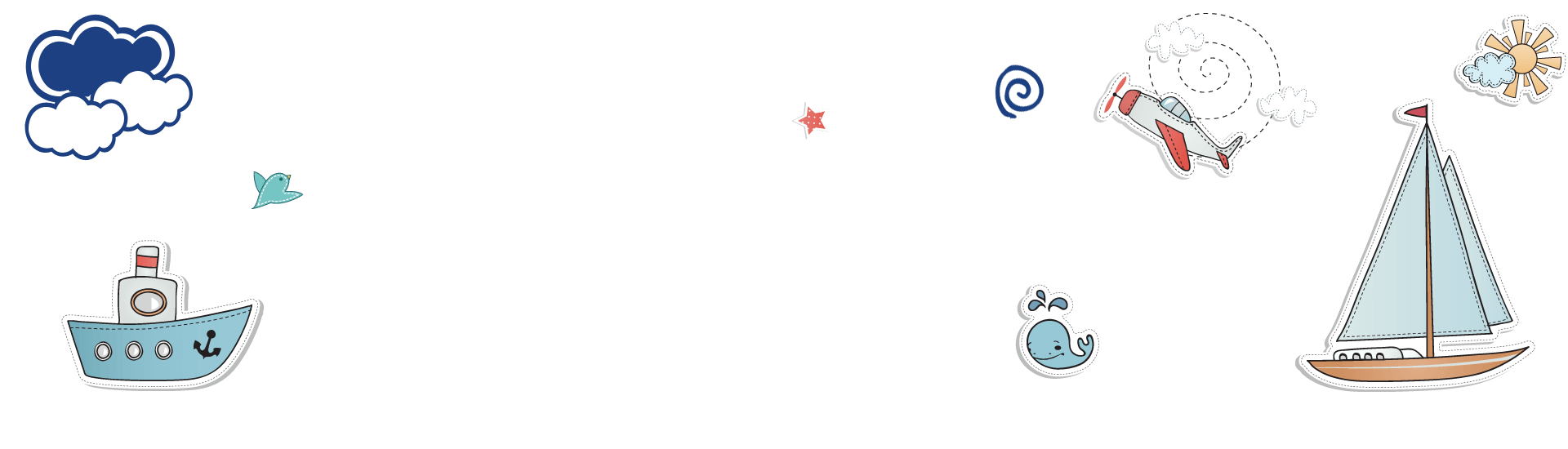 VẬN DỤNG
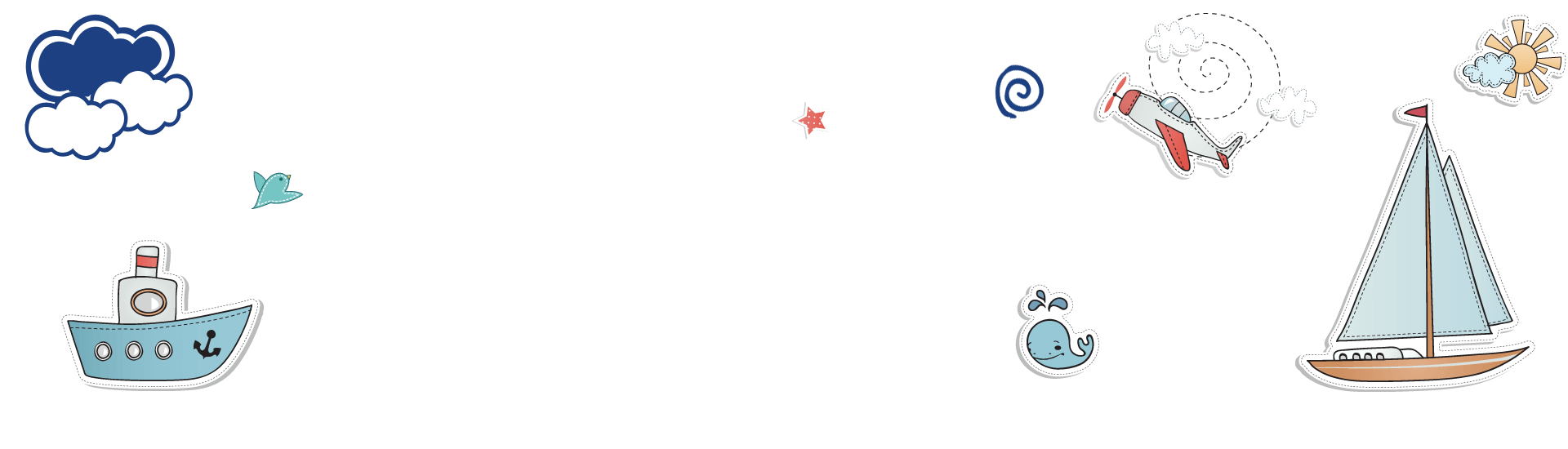 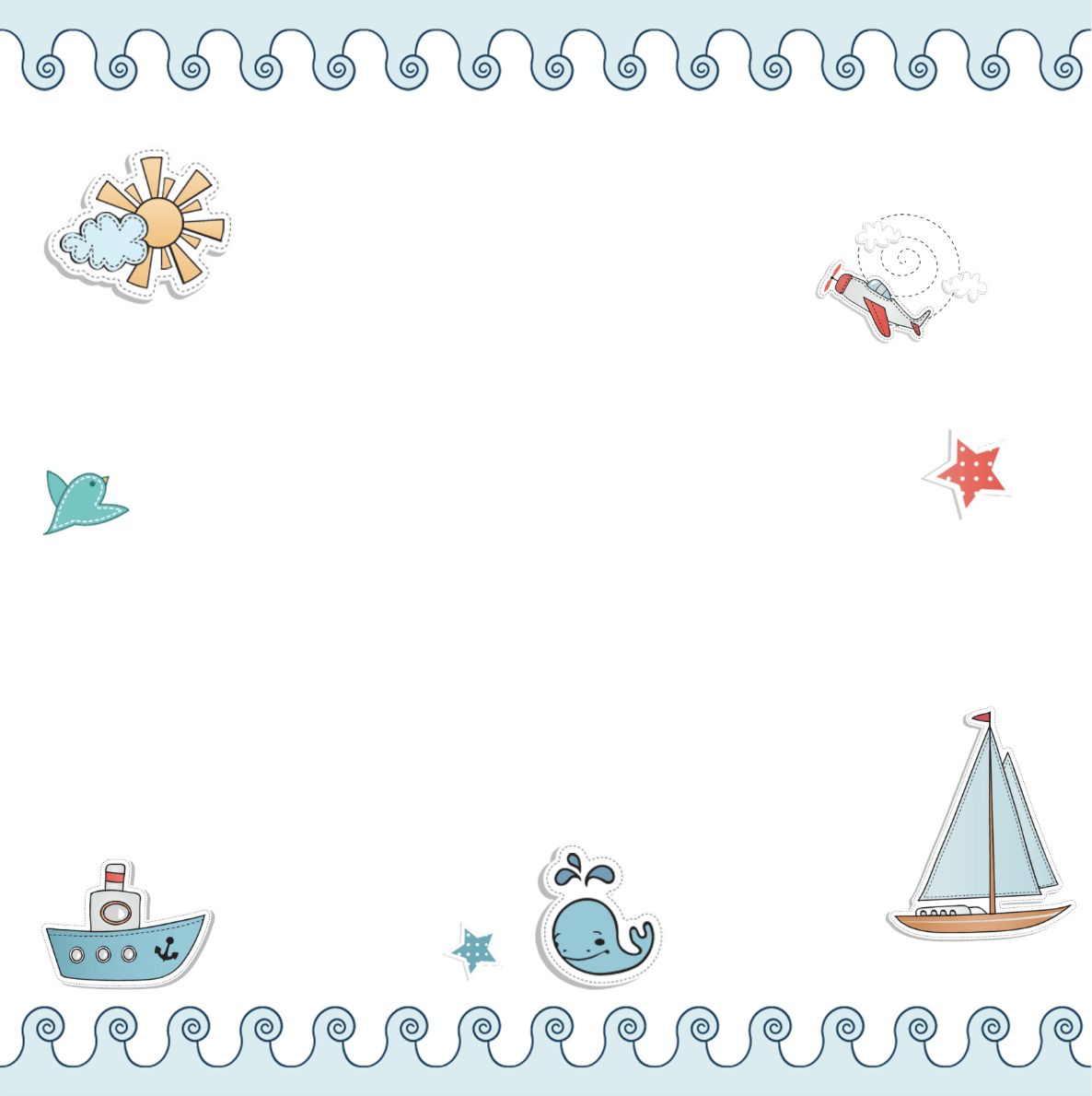 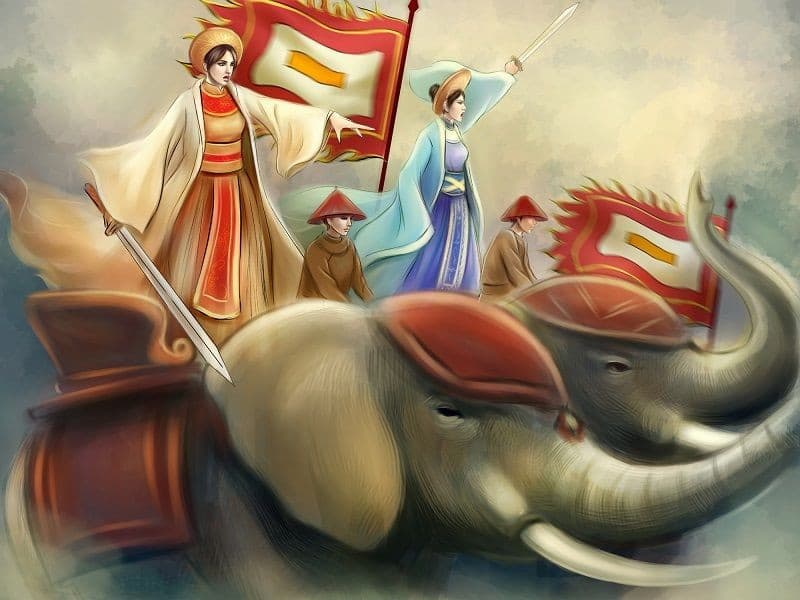 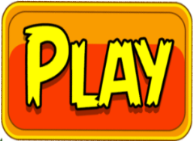 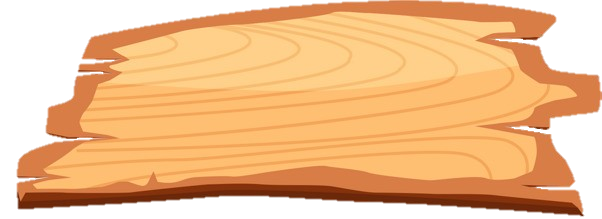 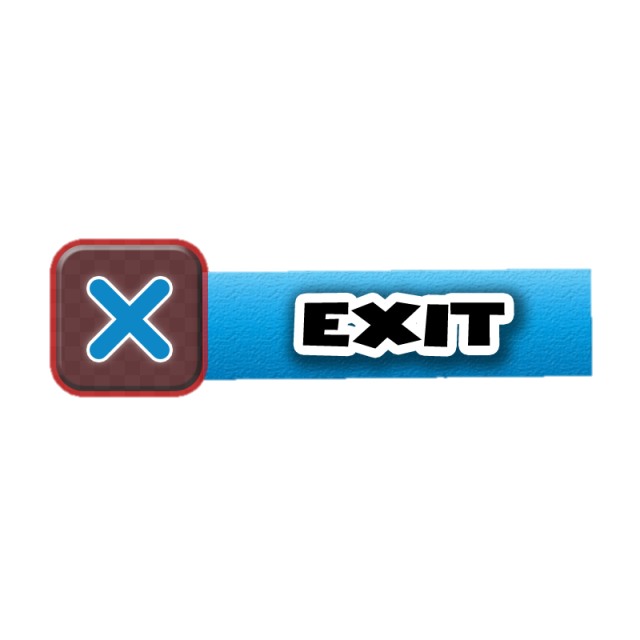 GIAI THOẠI 
HAI BÀ TRƯNG
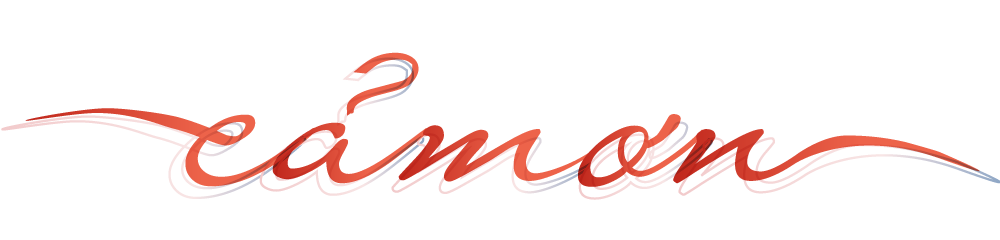 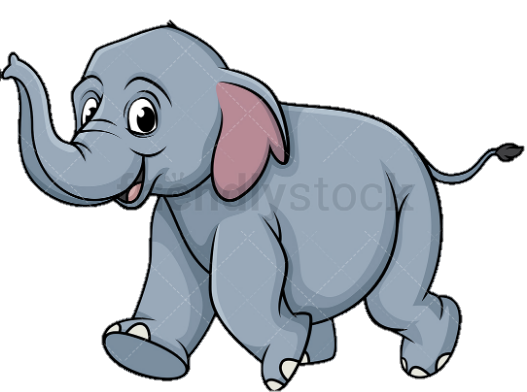 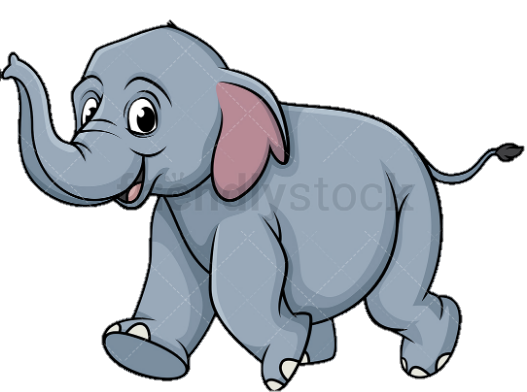 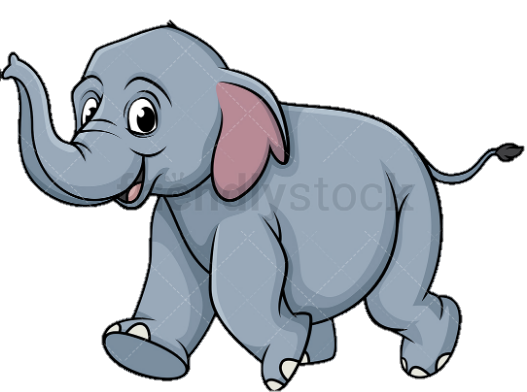 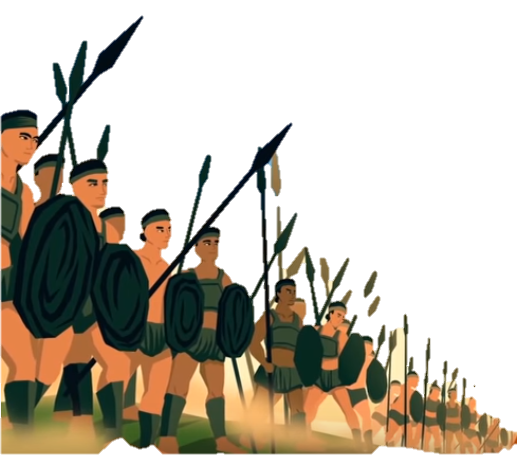 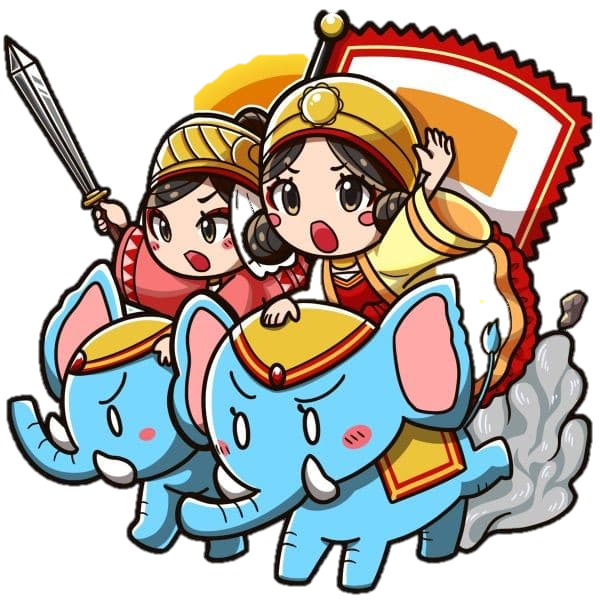 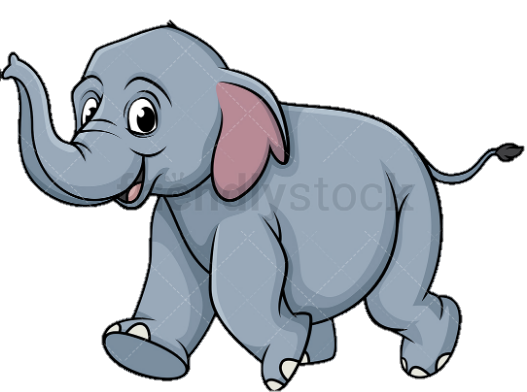 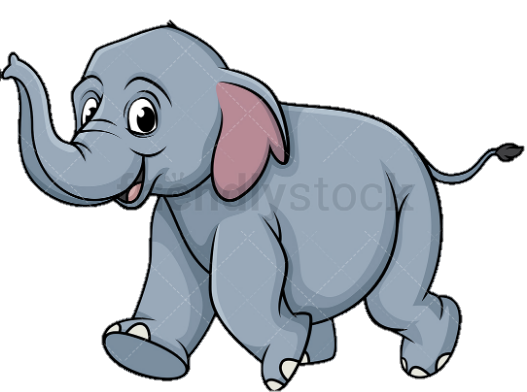 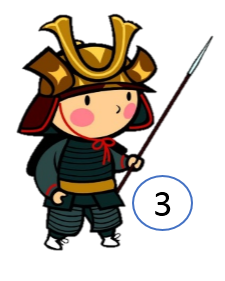 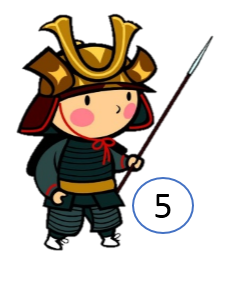 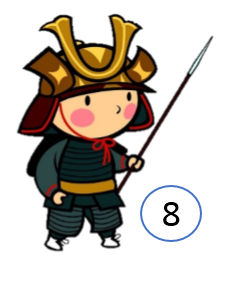 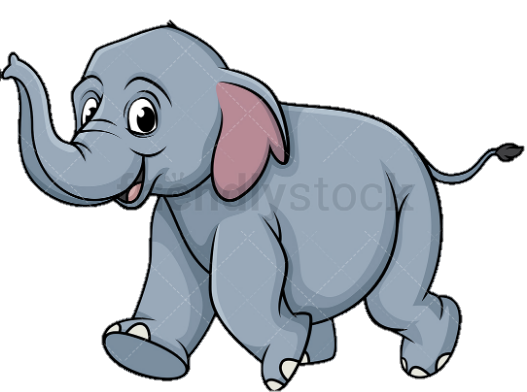 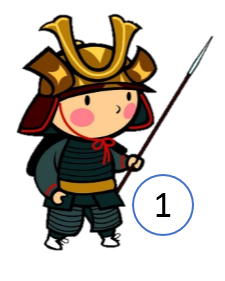 Câu 1
Câu 2
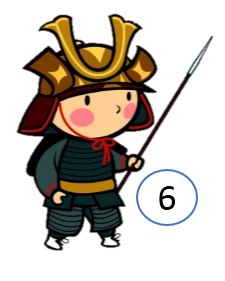 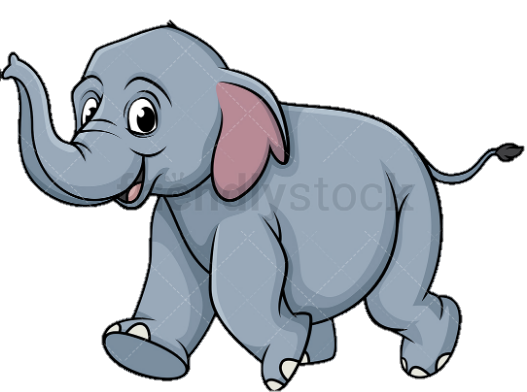 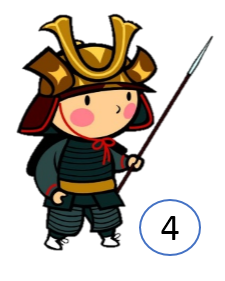 Câu 3
Câu 4
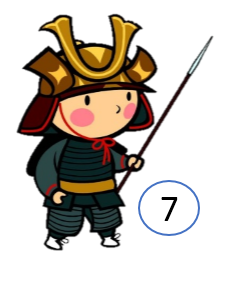 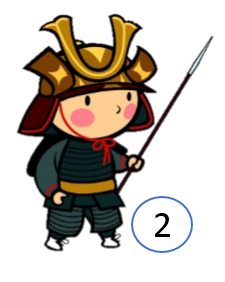 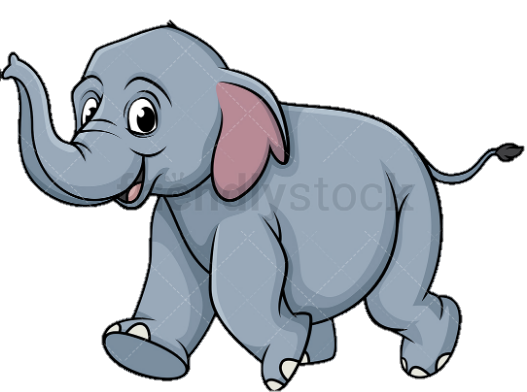 Câu 5
Câu 6
Câu 7
Câu 8
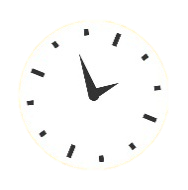 00:02
00:01
00:00
00:10
00:06
00:03
00:04
00:09
00:07
00:05
HOME
00:08
1. Nếu tung một đồng xu 50 lần liên tiếp, có 24 lần xuất hiện mặt S thì xác suất thực nghiệm xuất hiện mặt S là:
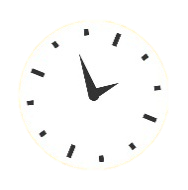 00:02
00:01
00:00
00:10
00:06
00:03
00:04
00:09
00:07
00:05
HOME
00:08
2. Nếu tung một đồng xu 40 lần liên tiếp, có 16 lần xuất hiện mặt S thì xác suất thực nghiệm xuất hiện mặt N là:
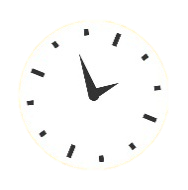 00:02
00:01
00:00
00:10
00:06
00:03
00:04
00:09
00:07
00:05
HOME
00:08
3. Một hộp có 10 chiếc thẻ được đánh số từ 1 đến 10. Rút ngẫu nhiên một chiếc thẻ từ trong hộp, ghi lại số của thẻ rút được và bỏ lại thẻ đó vào hộp. Sau 25 lần rút thẻ liên tiếp, nhận thấy có 4 lần lấy được thẻ đánh số 6. Xác suất thực nghiệm xuất hiện thẻ đánh số 6 là:
4. Một hộp có 1 quả bóng xanh, 1 quả bóng đỏ, 1 quả bóng vàng; các quả bóng có kích thước và khối lượng như nhau. Mỗi lần bạn Nam lấy ngẫu nhiên một quả bóng trong hộp, ghi lại của màu quả bóng lấy ra và bỏ lại quả bóng đó vào hộp. Sau 8 lần lấy bóng liên tiếp, bạn Nam có kết quả như sau:
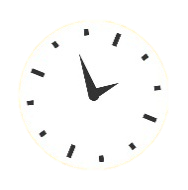 00:02
00:01
00:00
00:10
00:06
00:03
00:04
00:09
00:07
00:05
HOME
00:08
Xác suất thực nghiệm xuất hiện màu đỏ trong 8 lần lấy là:
5. Một hộp có 1 quả bóng xanh, 1 quả bóng đỏ, 1 quả bóng vàng; các quả bóng có kích thước và khối lượng như nhau. Mỗi lần bạn Nam lấy ngẫu nhiên một quả bóng trong hộp, ghi lại của màu quả bóng lấy ra và bỏ lại quả bóng đó vào hộp. Sau 8 lần lấy bóng liên tiếp, bạn Nam có kết quả như sau:
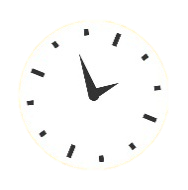 00:02
00:01
00:00
00:10
00:06
00:03
00:04
00:09
00:07
00:05
HOME
00:08
Xác suất thực nghiệm xuất hiện màu vàng là:
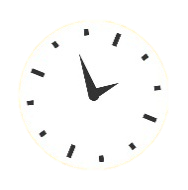 00:02
00:01
00:00
00:10
00:06
00:03
00:04
00:09
00:07
00:05
HOME
00:08
6. Nếu gieo một con xúc xắc 12 lần liên tiếp, có 7 lần xuất hiện mặt 5 chấm thì xác suất thực nghiệm xuất hiện mặt 5 chấm là:
00:02
00:01
00:00
00:10
00:06
00:03
00:04
00:09
00:07
00:05
00:08
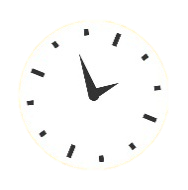 HOME
7. Nếu gieo một con xúc xắc 18 lần liên tiếp, có 3 lần xuất hiện mặt 1 chấm thì xác suất thực nghiệm xuất hiện mặt 1 chấm là:
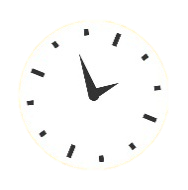 00:02
00:01
00:00
00:10
00:06
00:03
00:04
00:09
00:07
00:05
HOME
00:08
8. Nếu gieo một con xúc xắc 32 lần liên tiếp, có 14 lần xuất hiện mặt N thì xác suất thực nghiệm xuất hiện mặt S là:
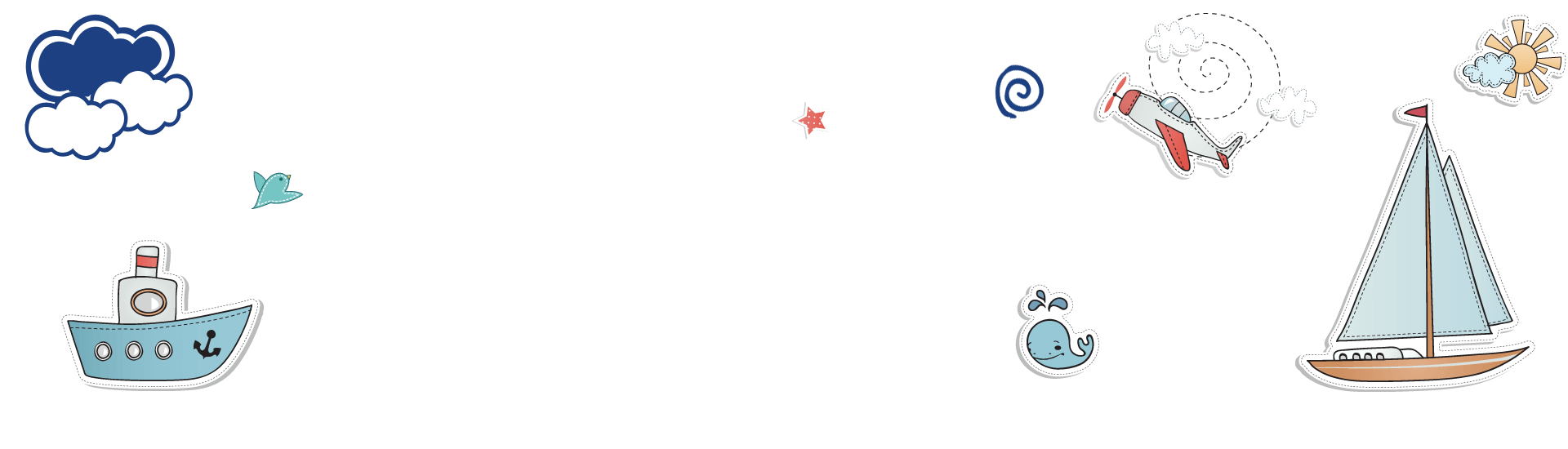 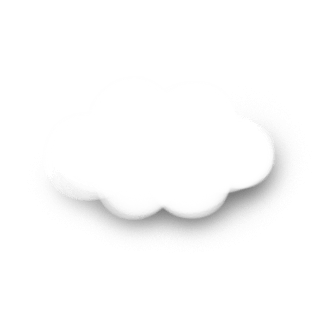 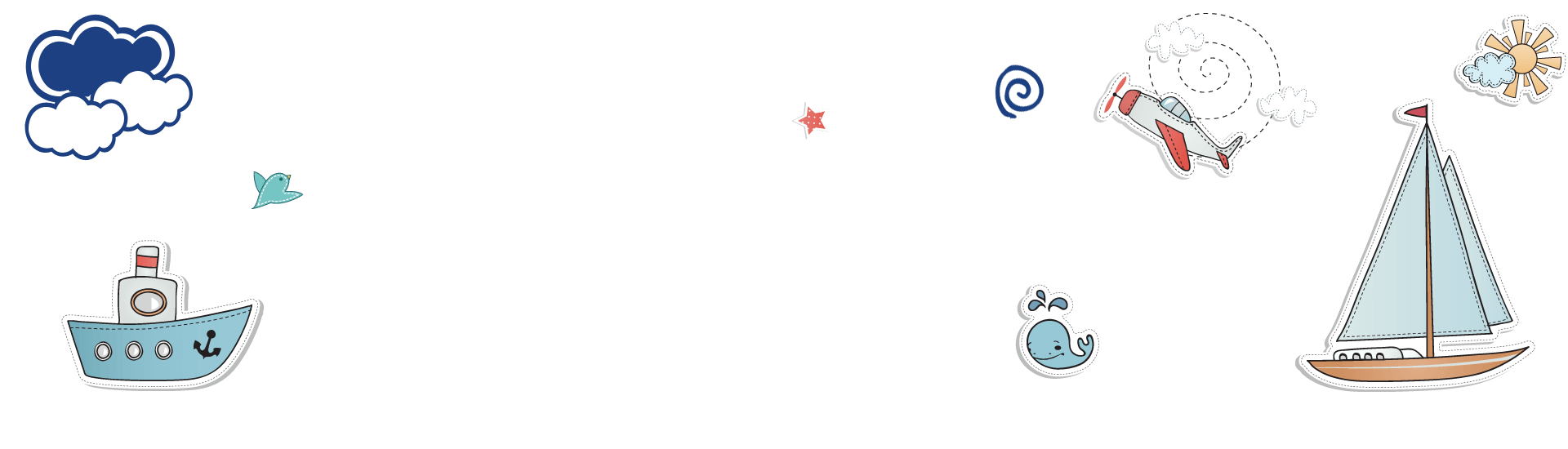 HƯỚNG DẪN VỀ NHÀ
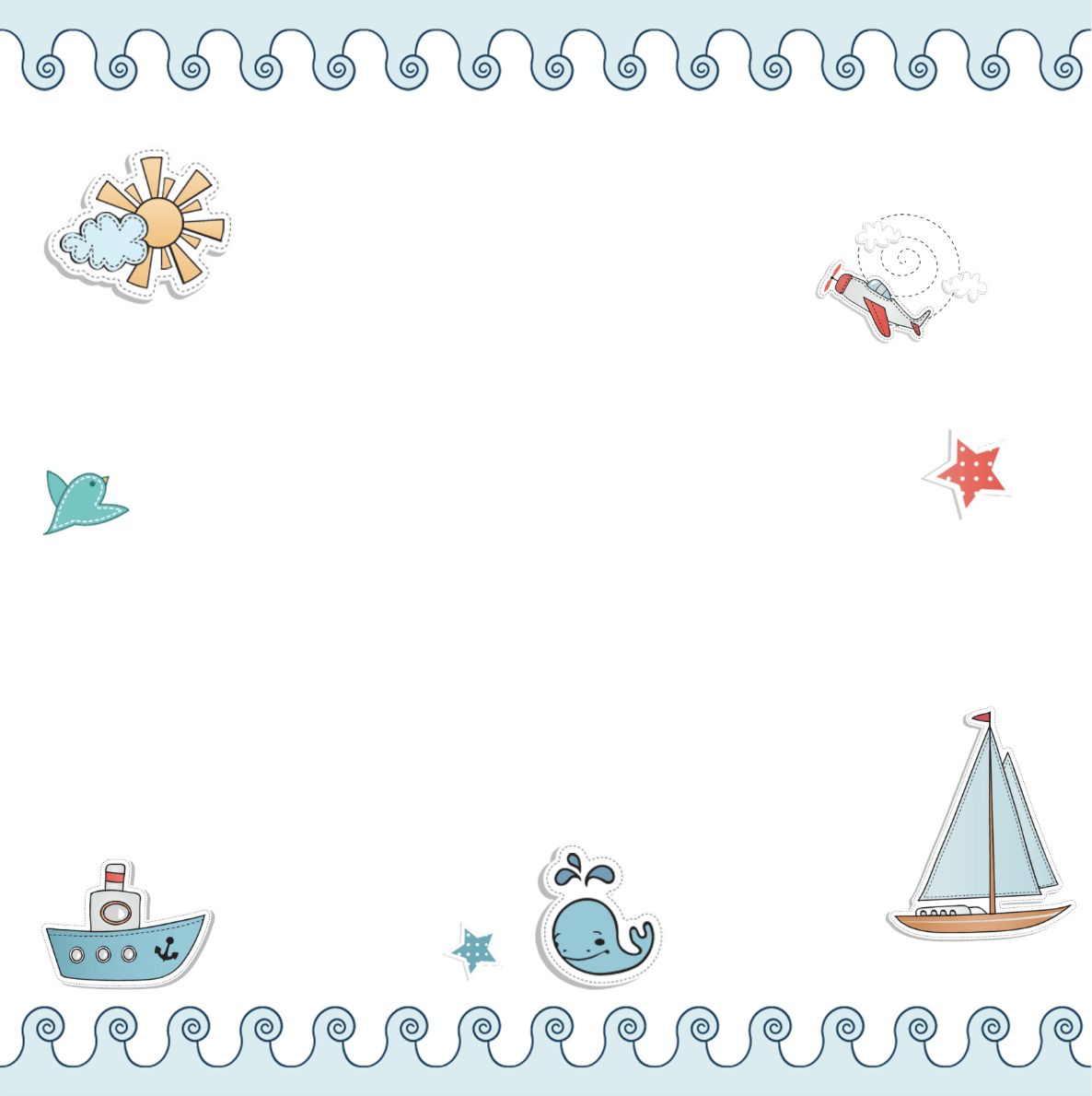 - Đọc thêm mục CÓ THỂ EM CHƯA BIẾT.
- Hoàn thành bài tập còn lại trong SGK và các bài tập trong SBT
- Chuẩn bị bài mới “Bài tập cuối chương IV”.
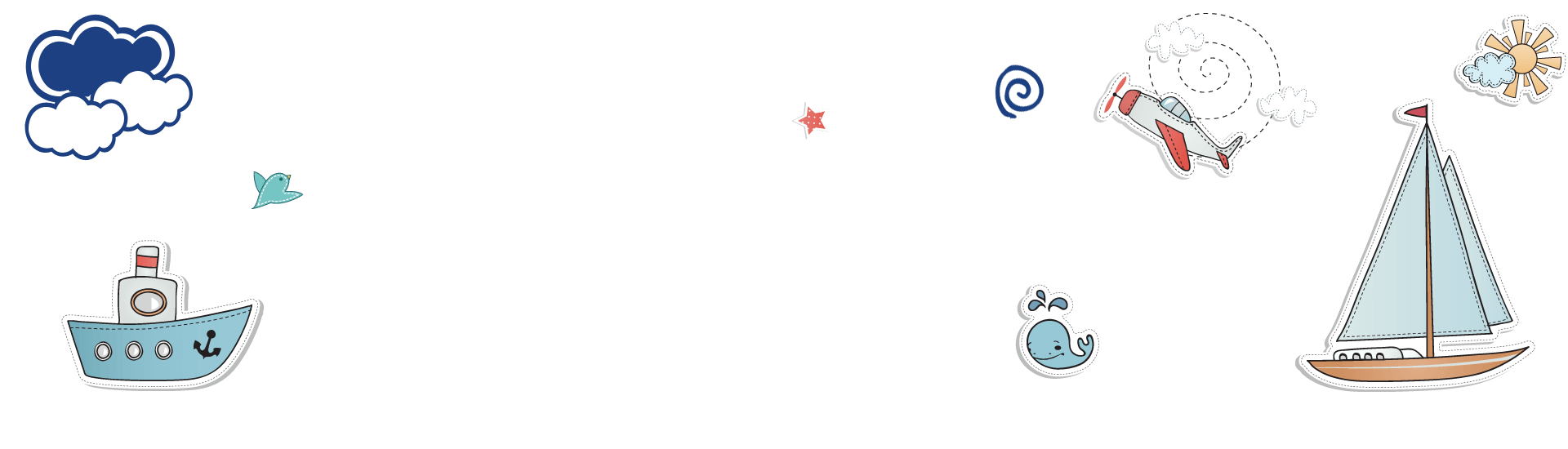 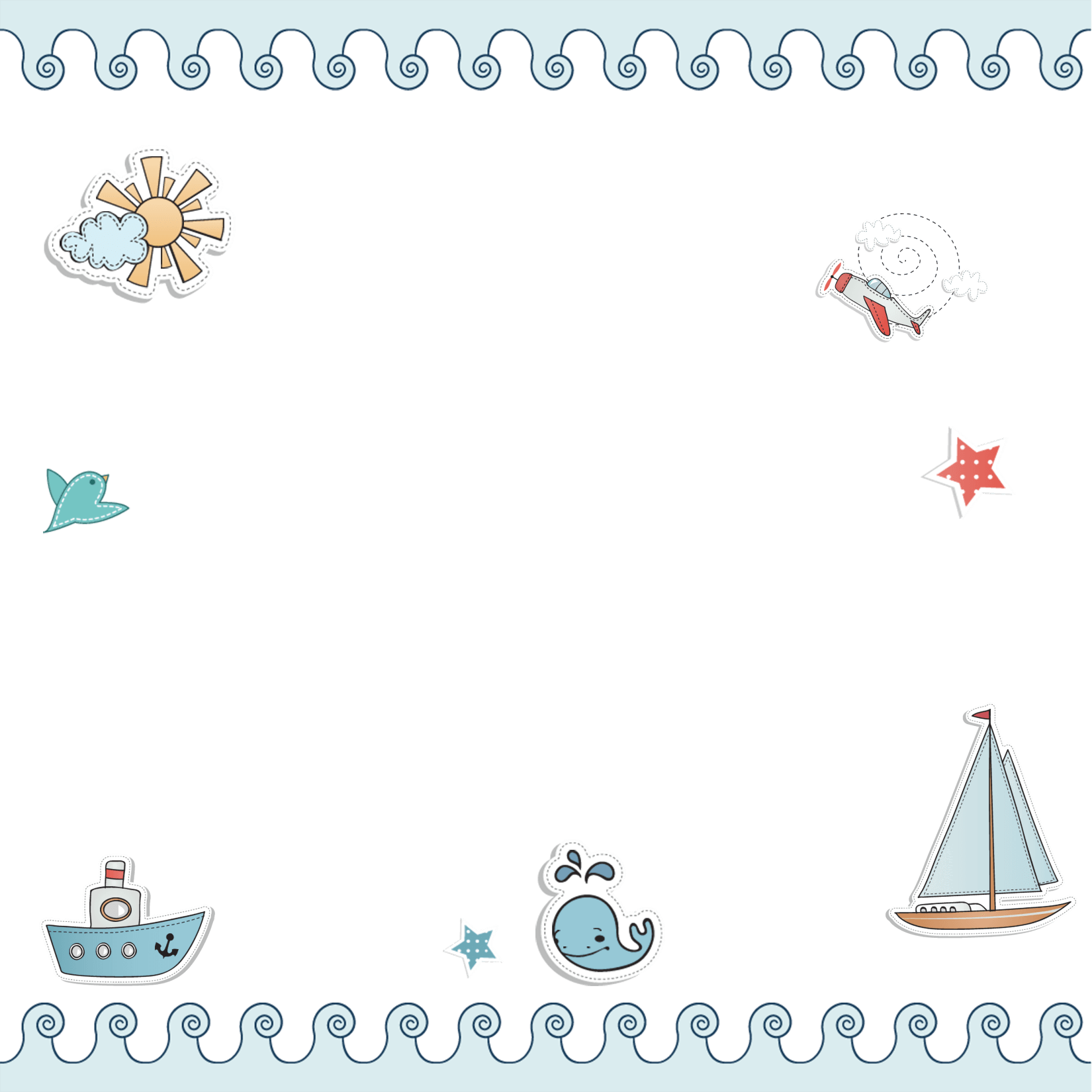 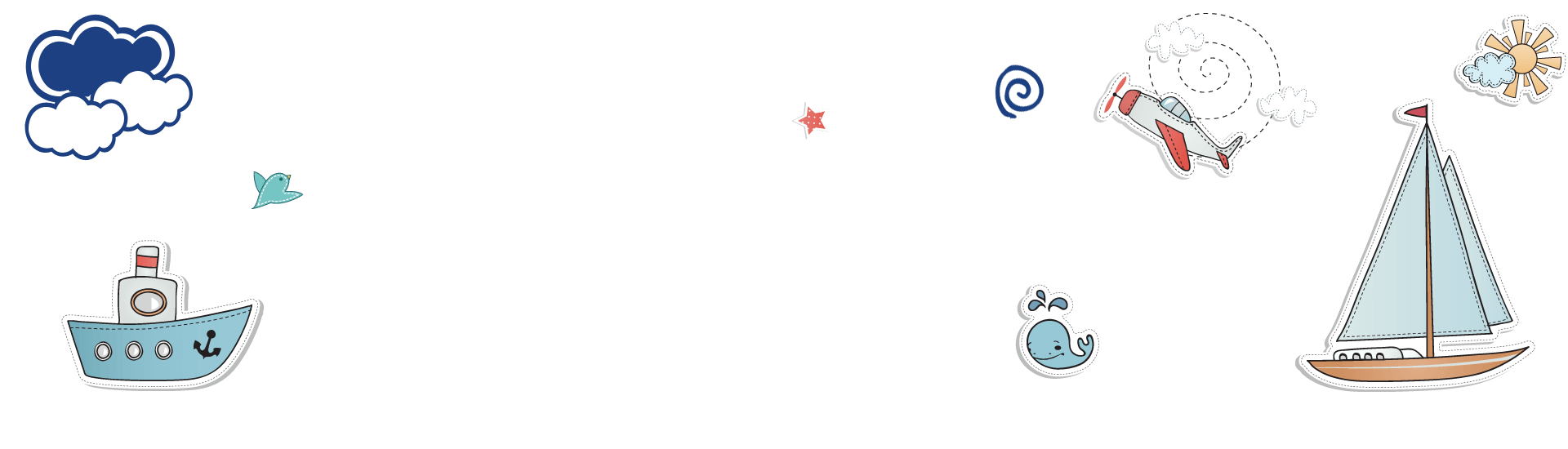 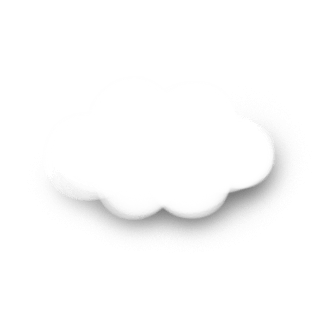 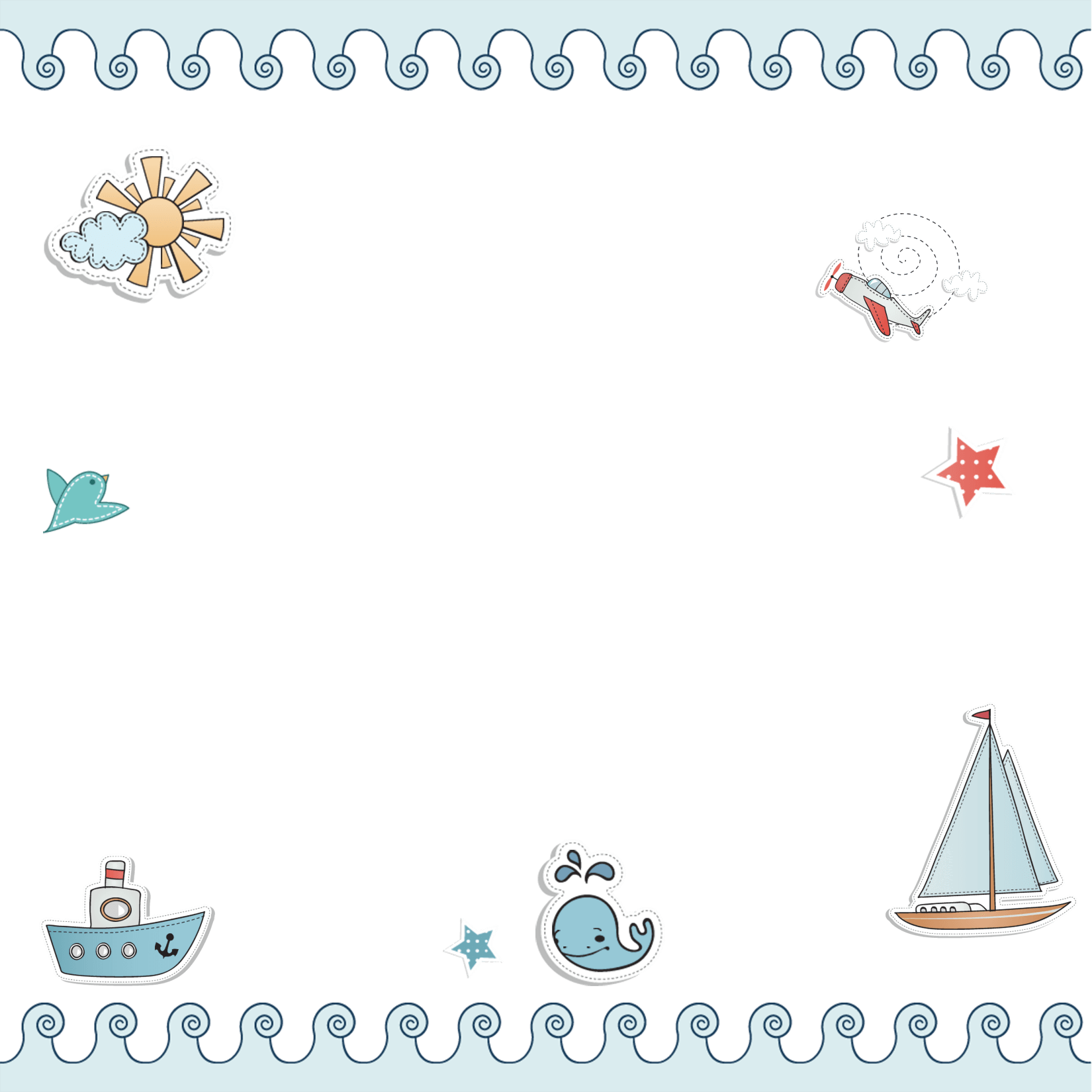 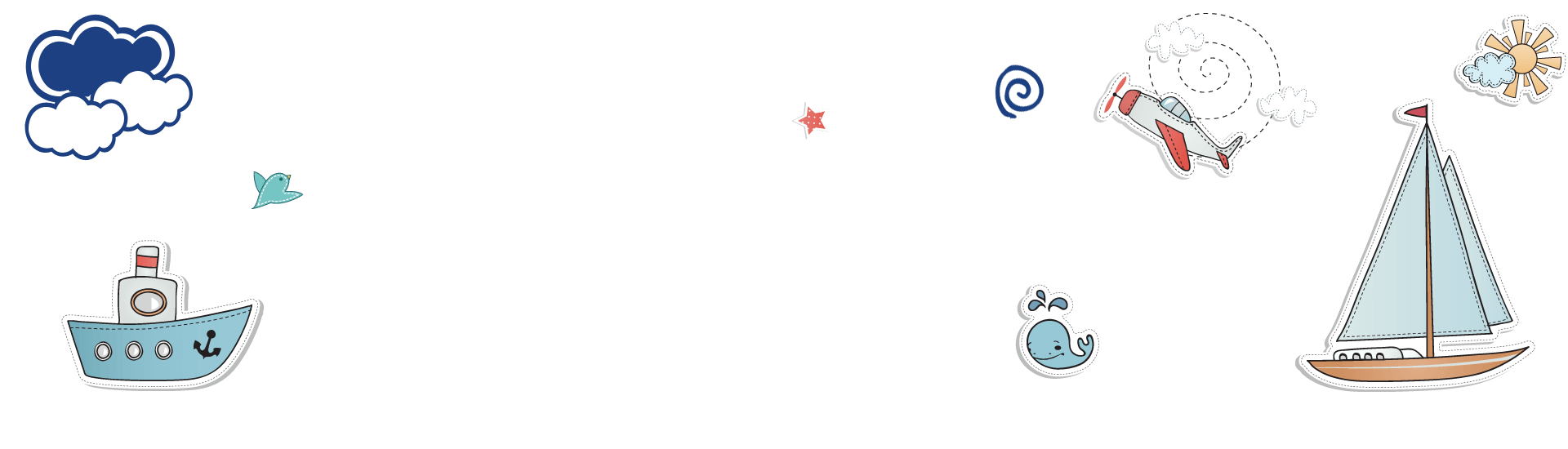 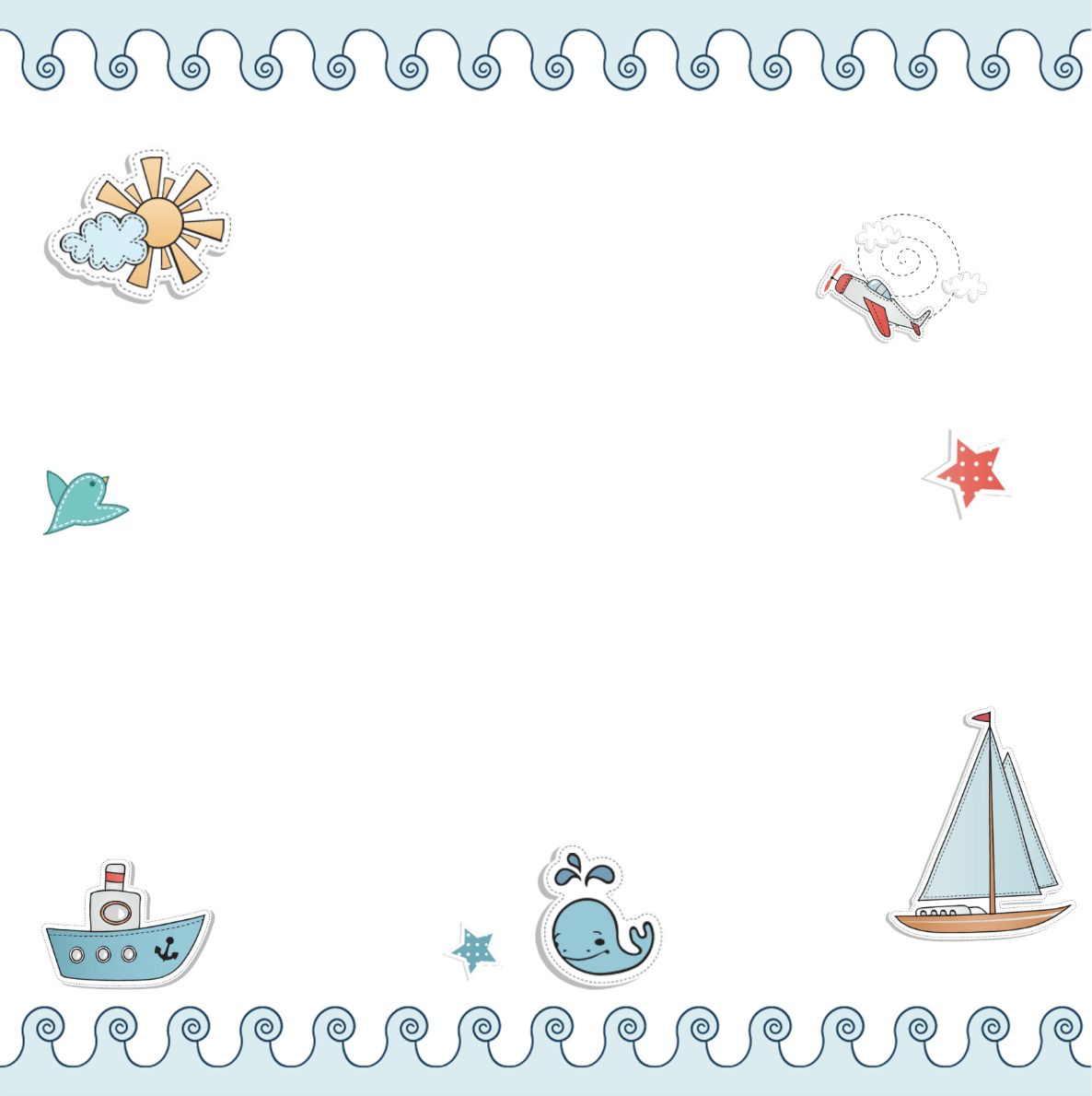 CẢM ƠN CÁC EM ĐÃ CHÚ Ý LẮNG NGHE!
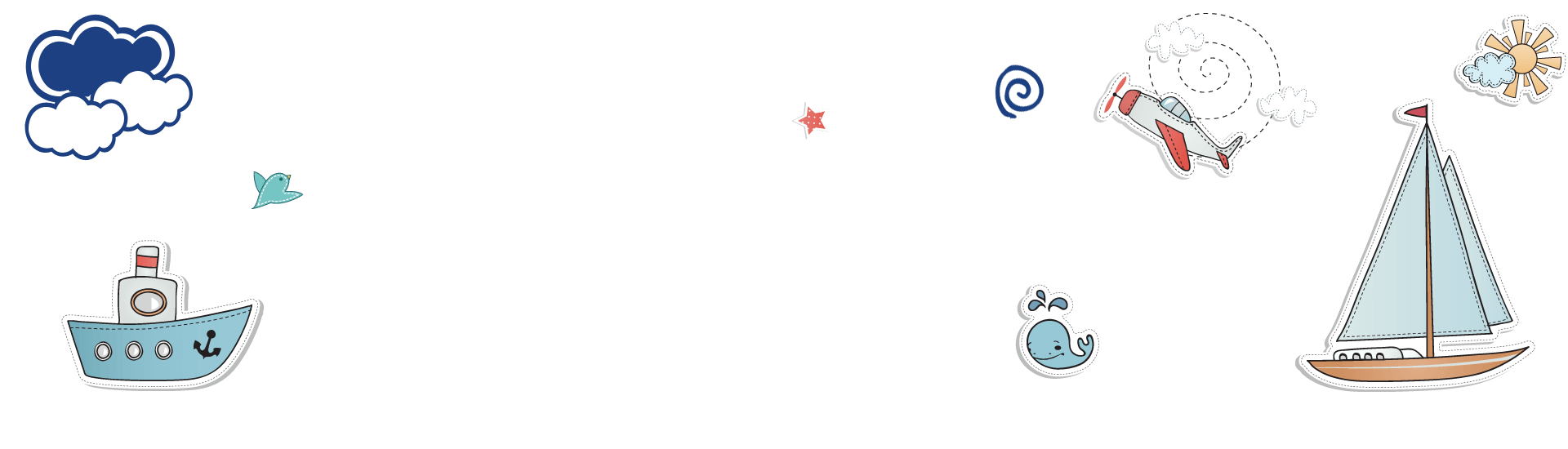 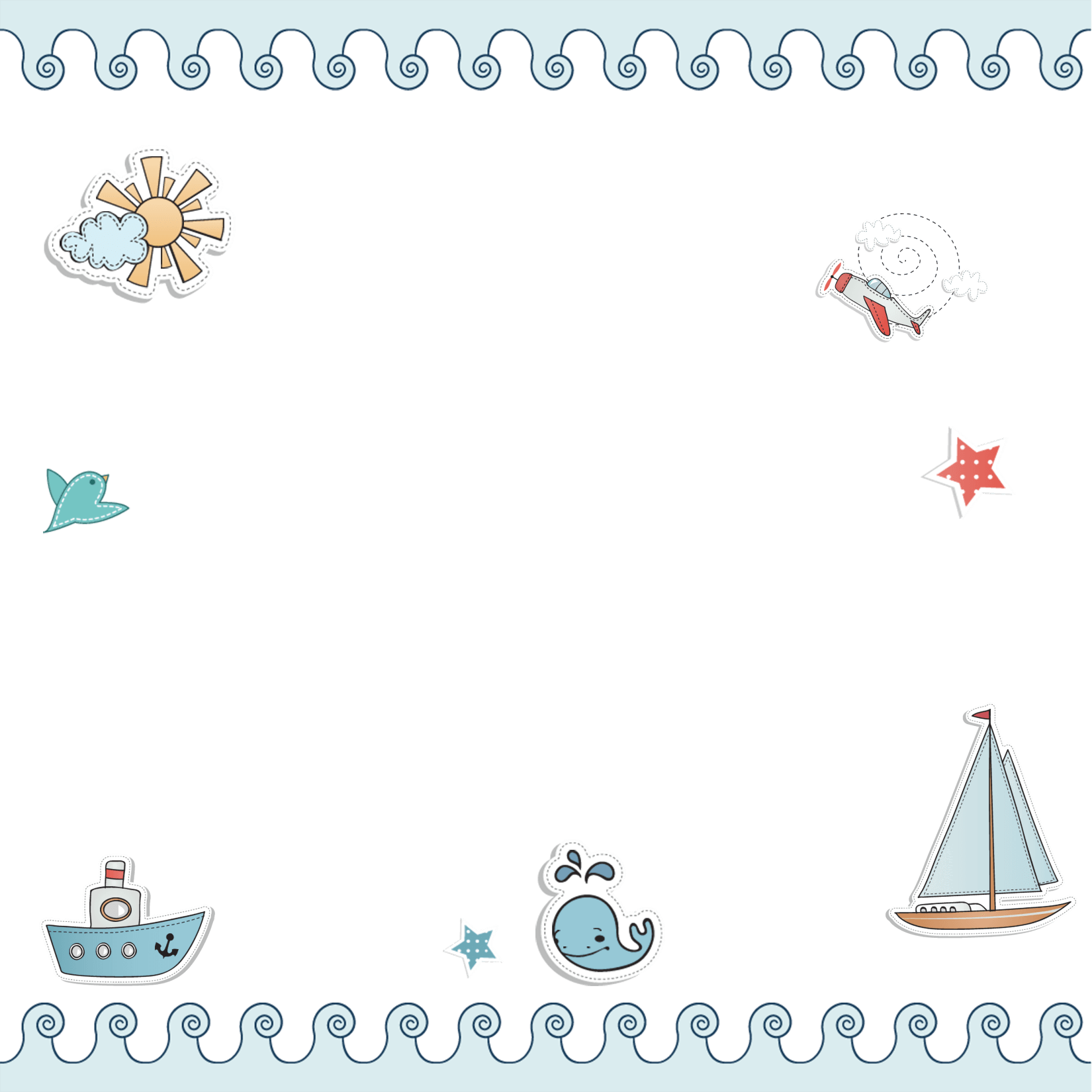